PLEASESTANDBY
OUR LIVESTREAM
WILL BEGIN SOON
WELCOME
THANKS FOR JOINING US!
SONG:
He Gave Me A Song
#608
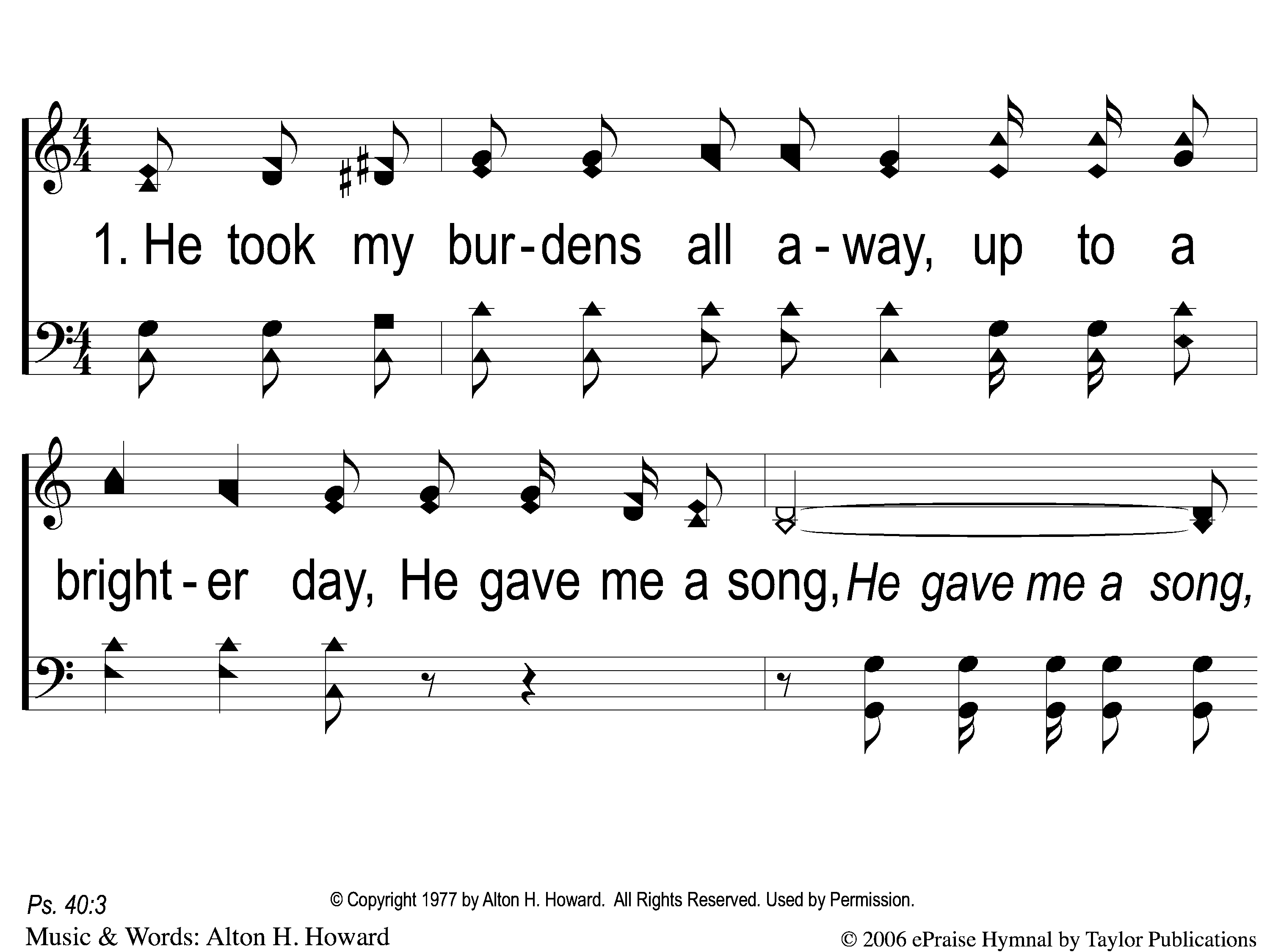 He Gave Me A Song
608
1-1 He Gave Me A Song
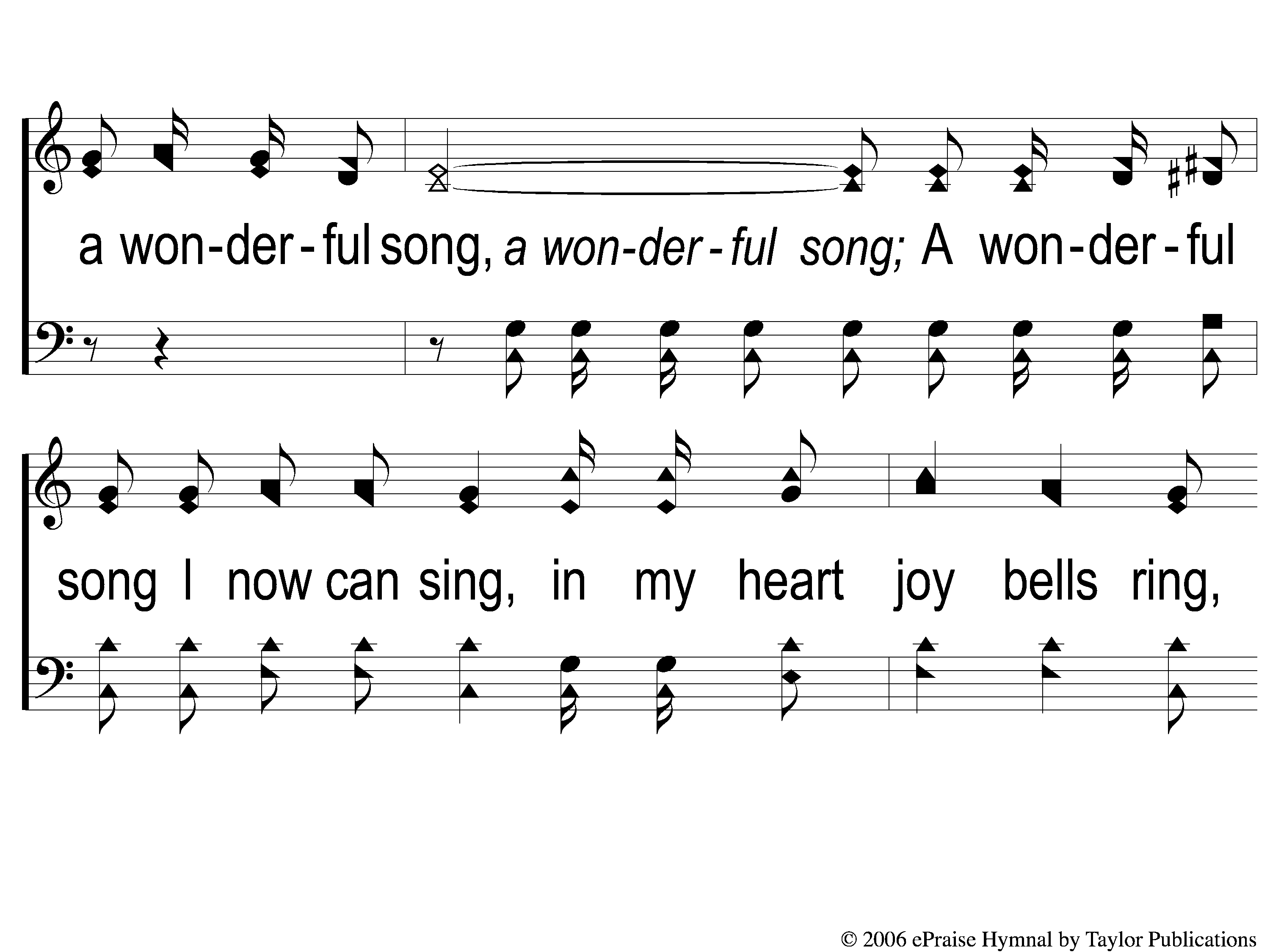 He Gave Me A Song
608
1-2 He Gave Me A Song
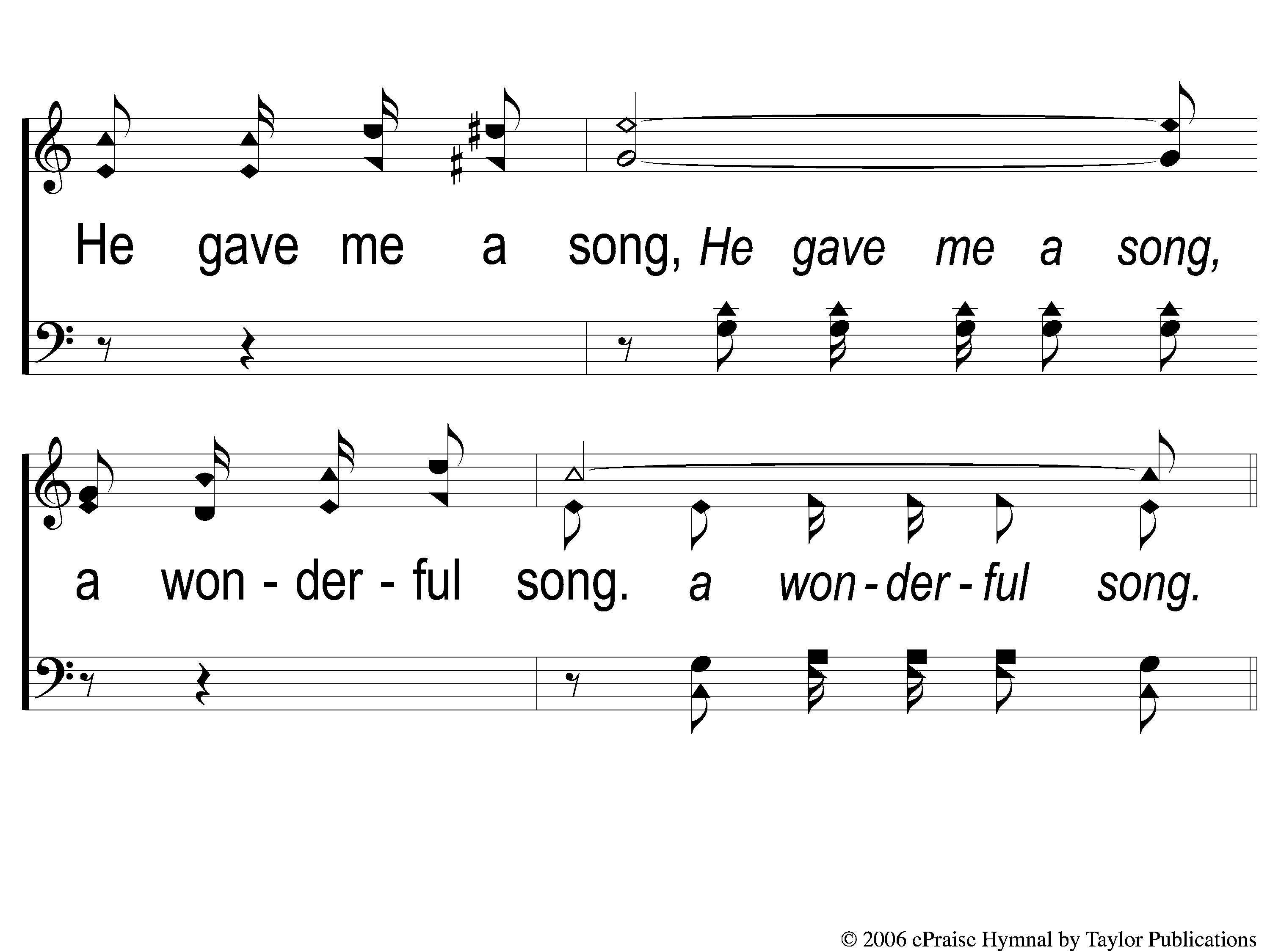 He Gave Me A Song
608
1-3 He Gave Me A Song
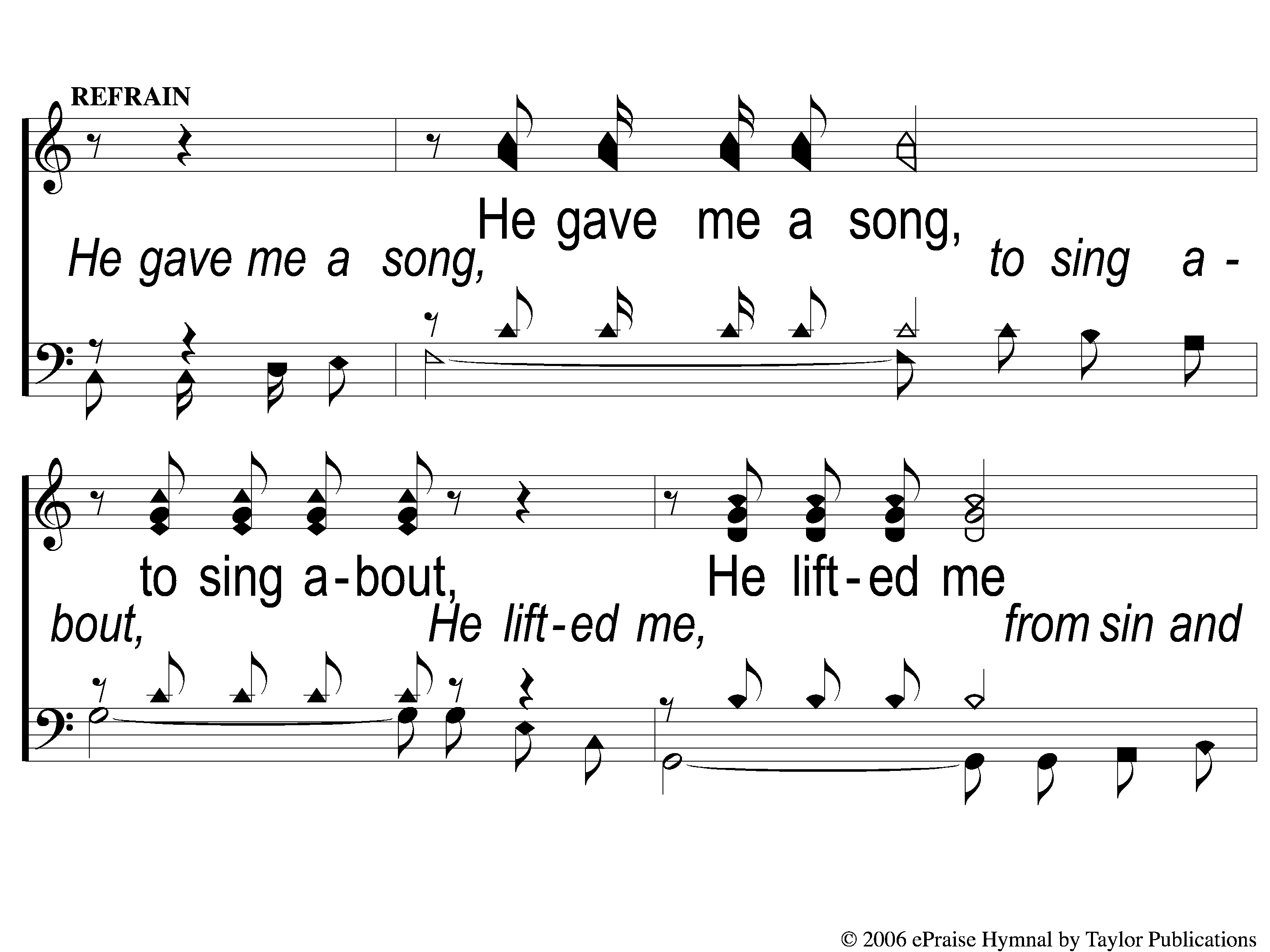 He Gave Me A Song
608
C-1 He Gave Me A Song
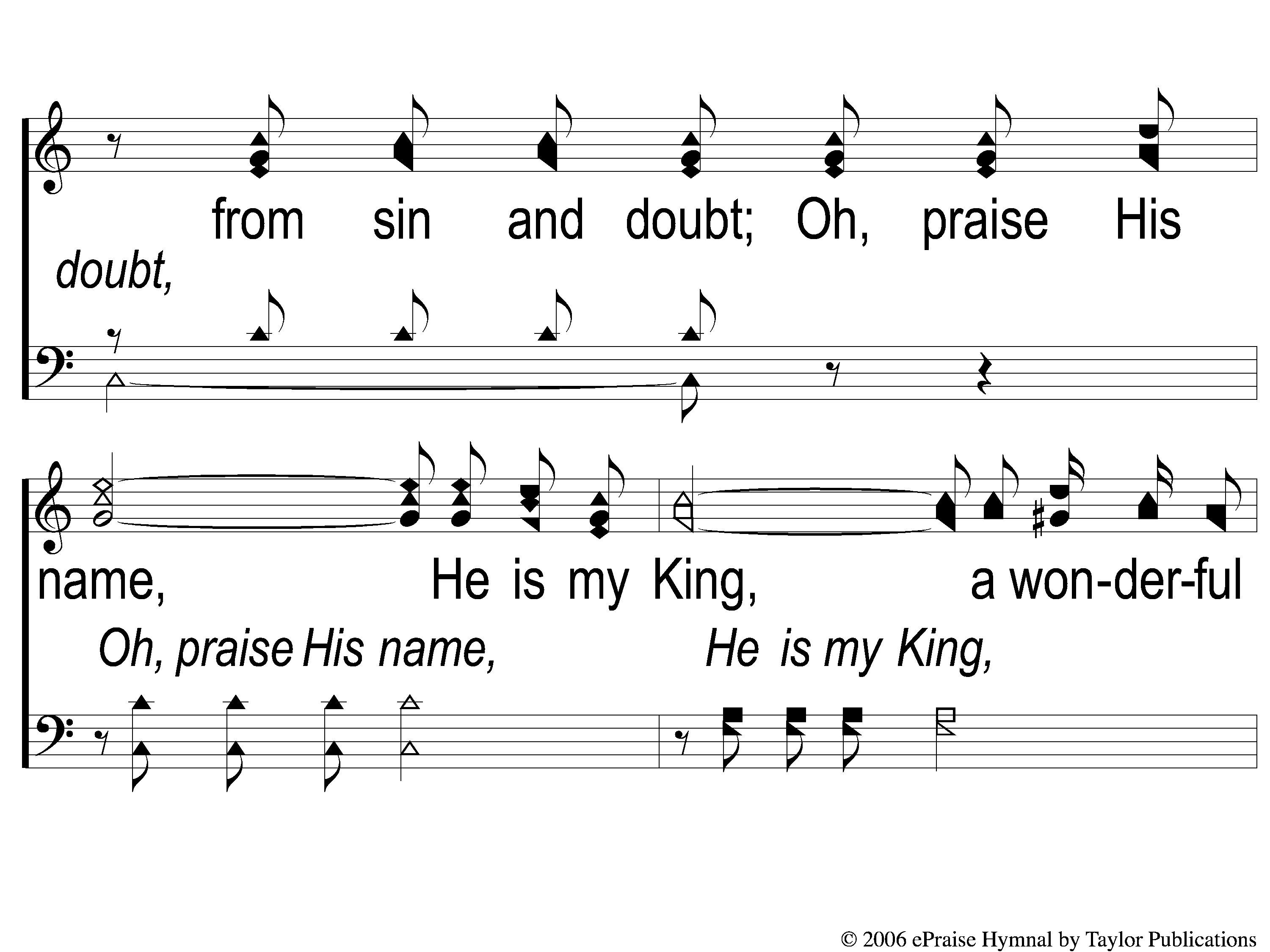 He Gave Me A Song
608
C-2 He Gave Me A Song
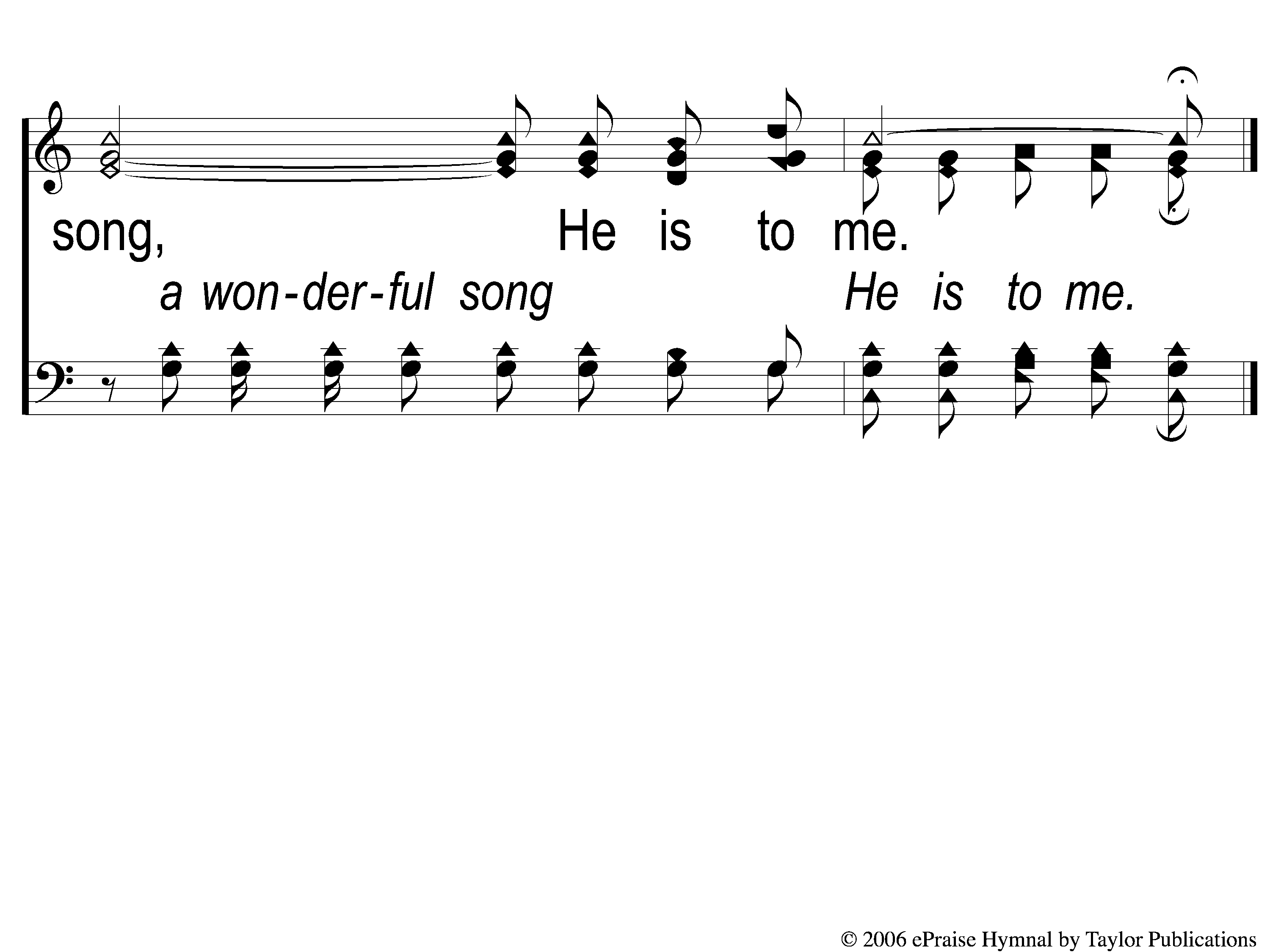 He Gave Me A Song
608
C-3 He Gave Me A Song
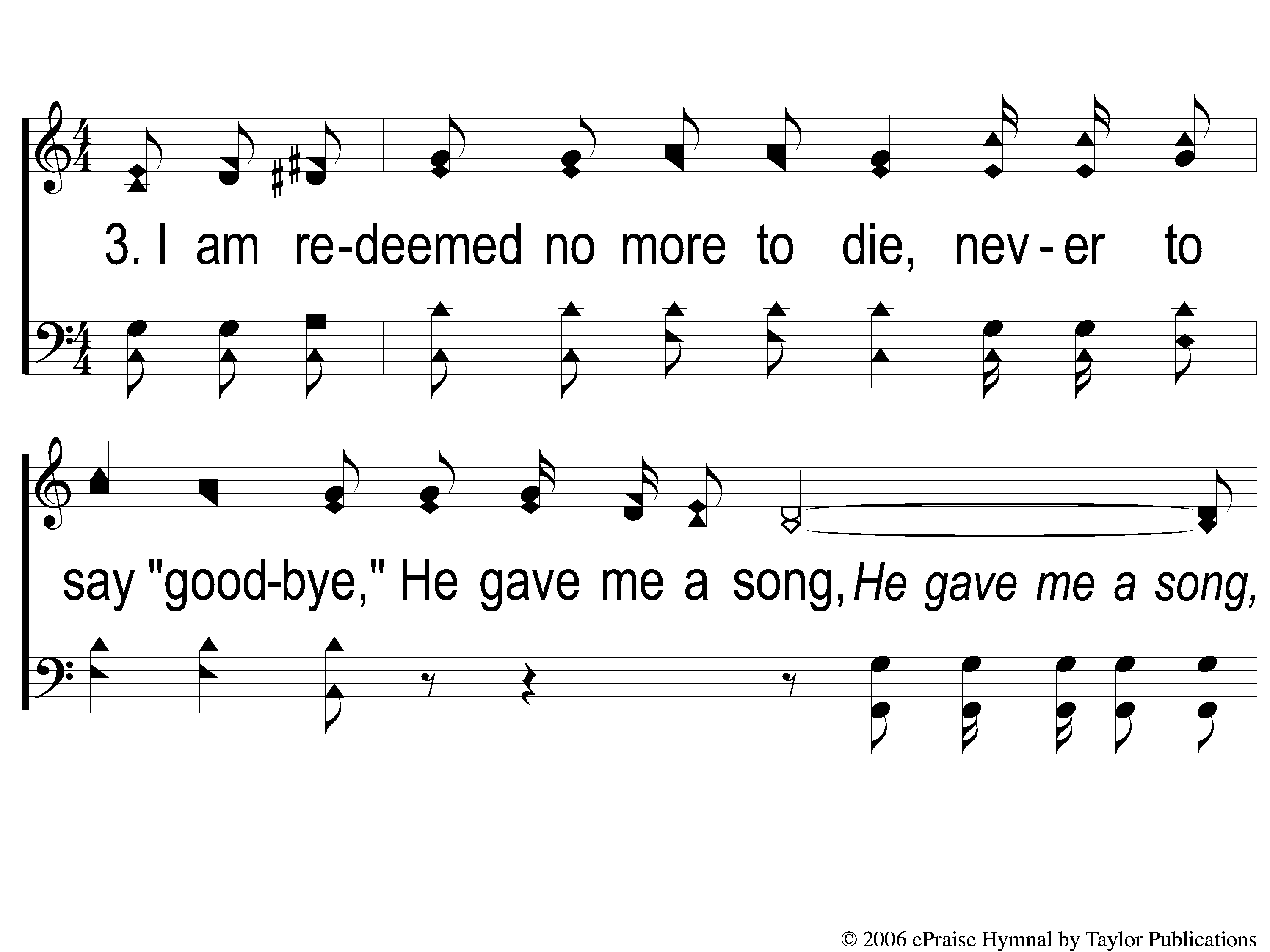 He Gave Me A Song
608
3-1 He Gave Me A Song
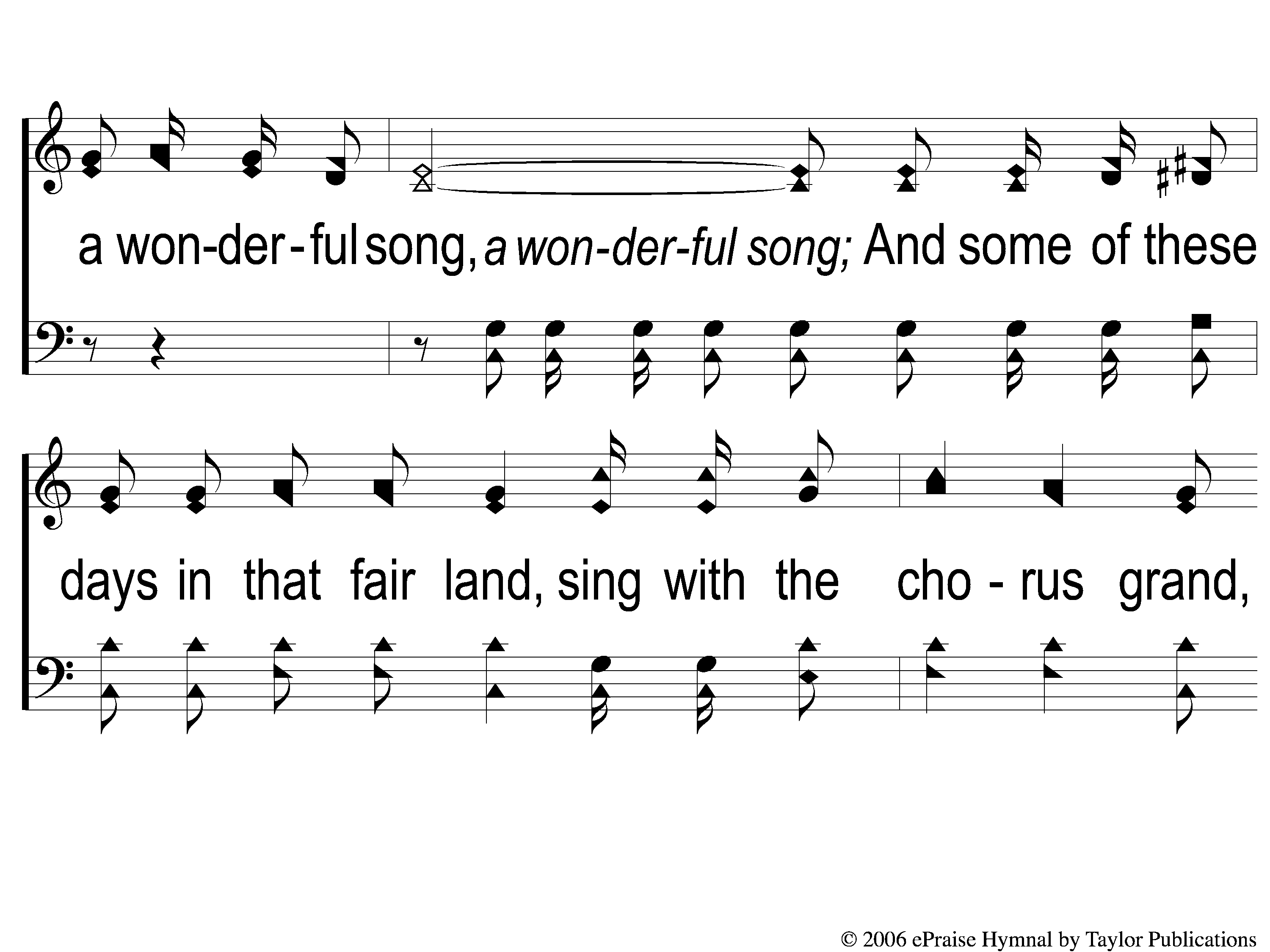 He Gave Me A Song
608
3-2 He Gave Me A Song
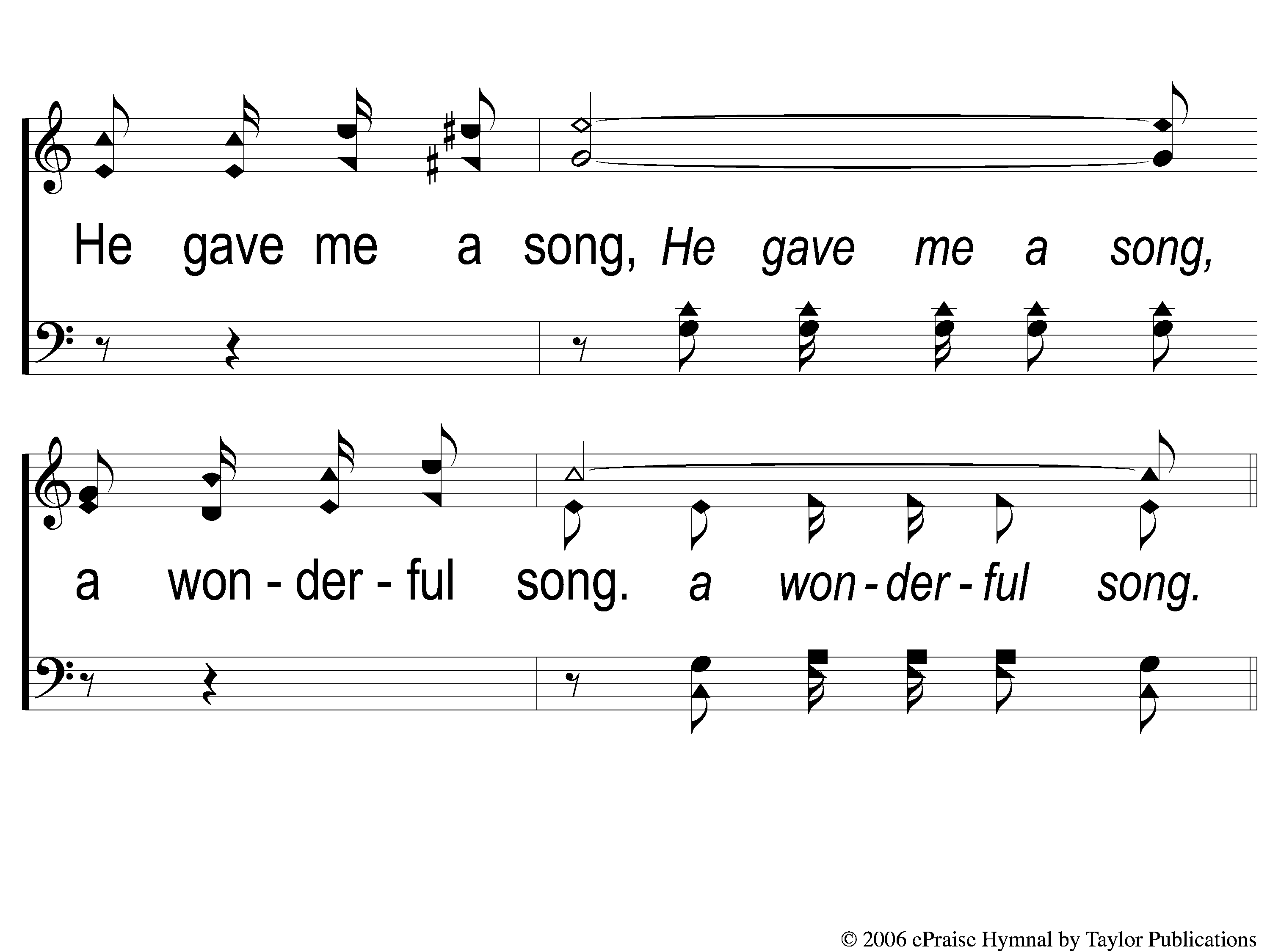 He Gave Me A Song
608
3-3 He Gave Me A Song
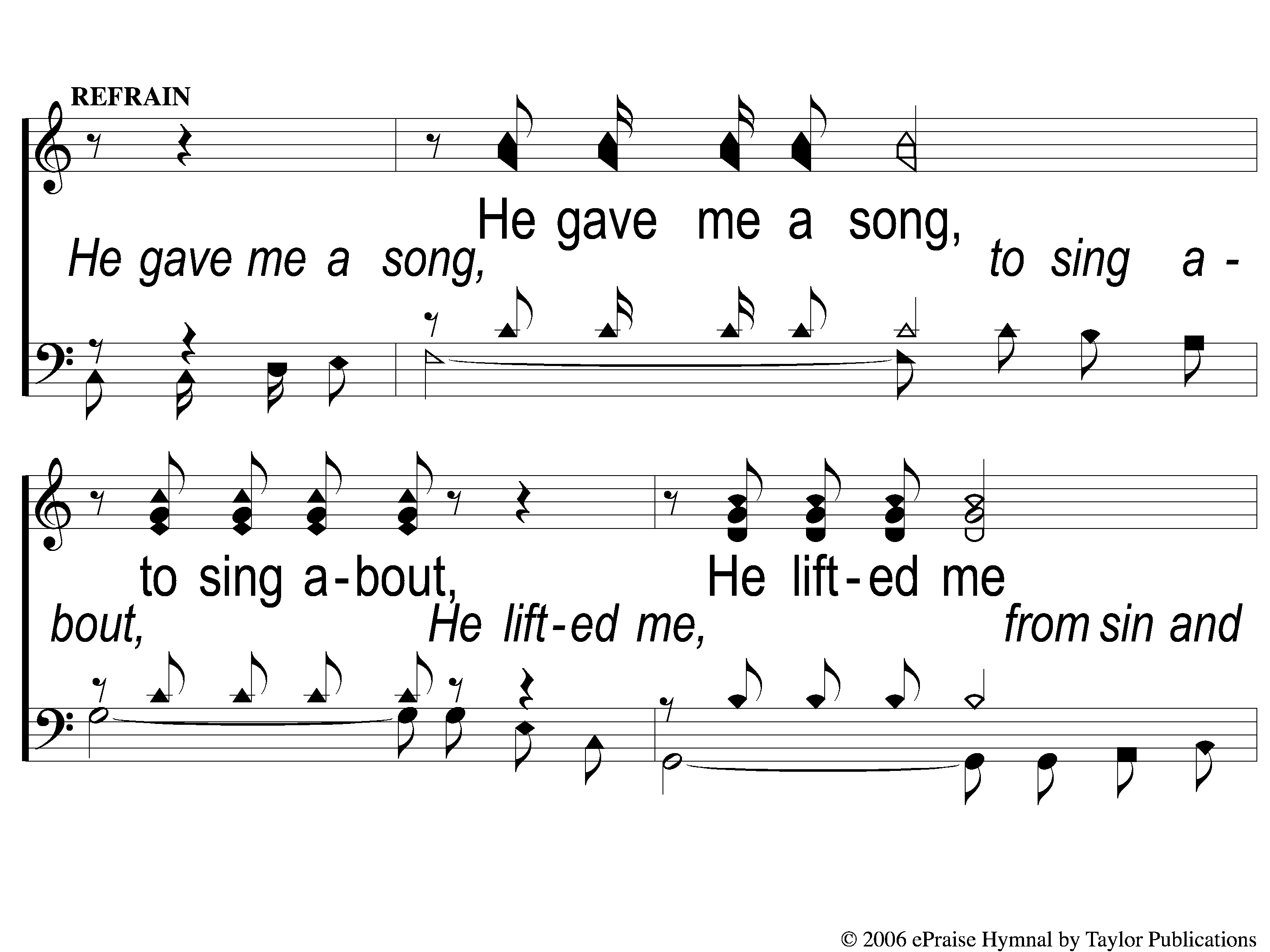 He Gave Me A Song
608
C-1 He Gave Me A Song
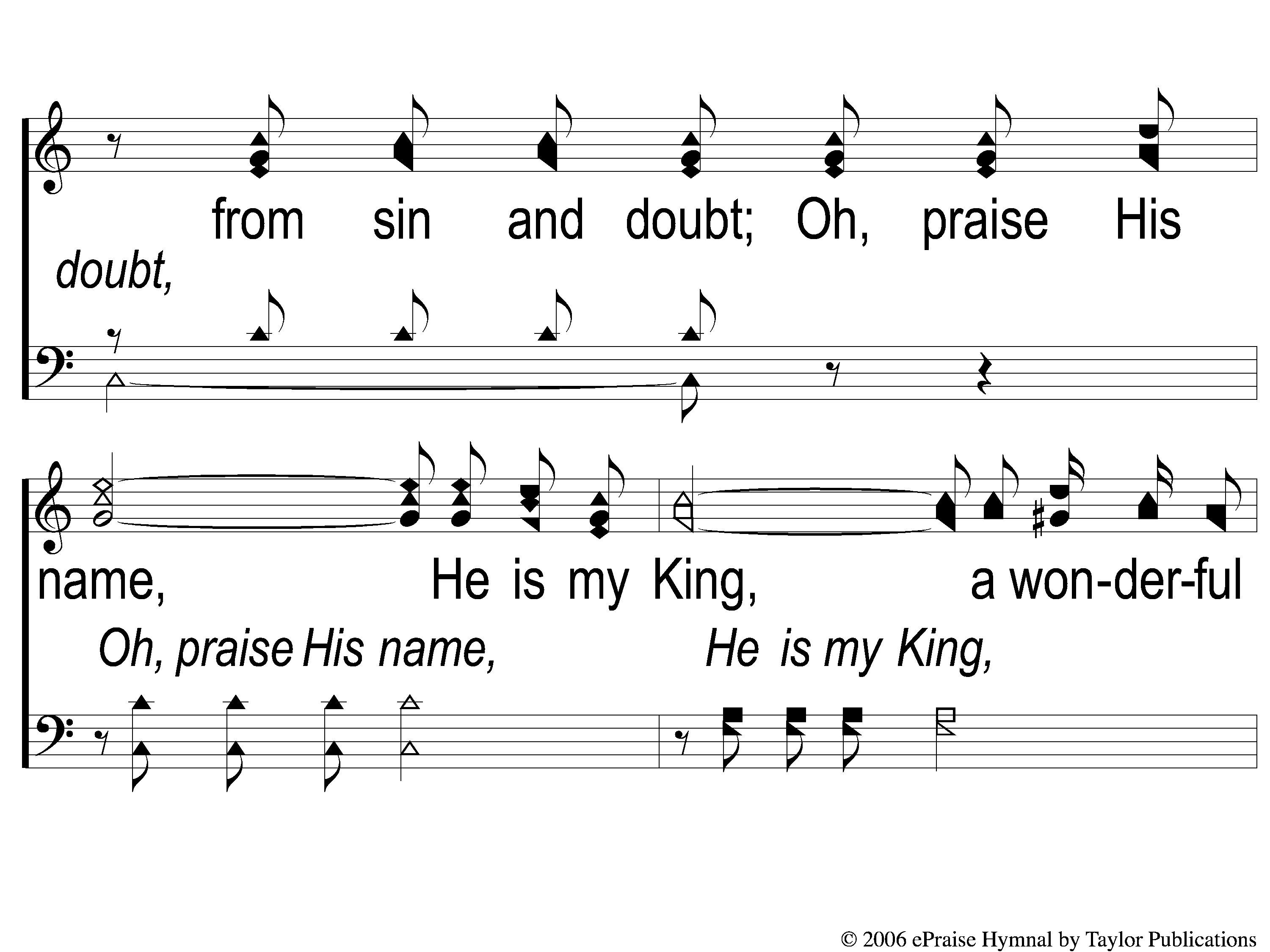 He Gave Me A Song
608
C-2 He Gave Me A Song
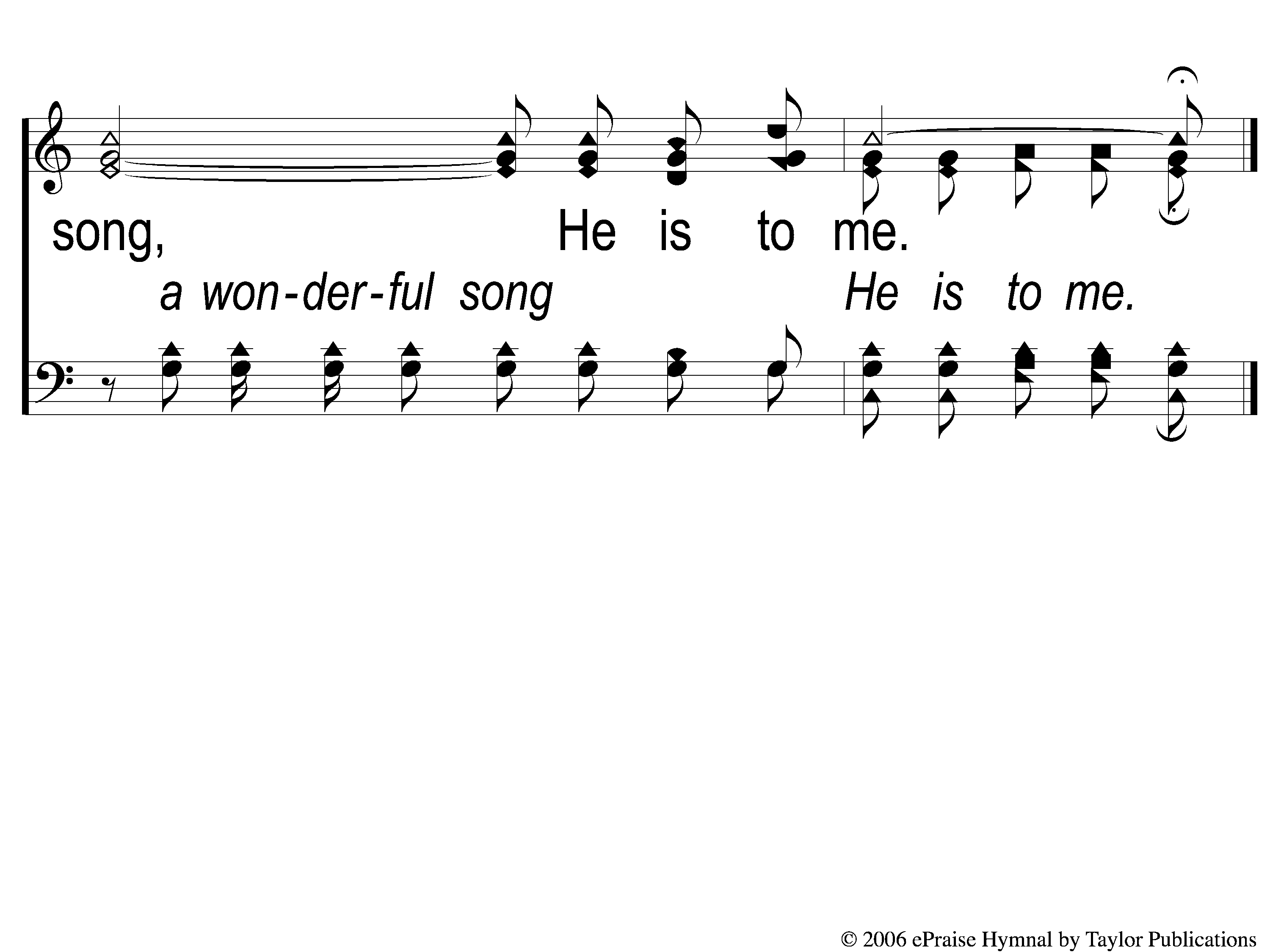 He Gave Me A Song
608
C-3 He Gave Me A Song
SONG:
Walking Alone At Eve
#874
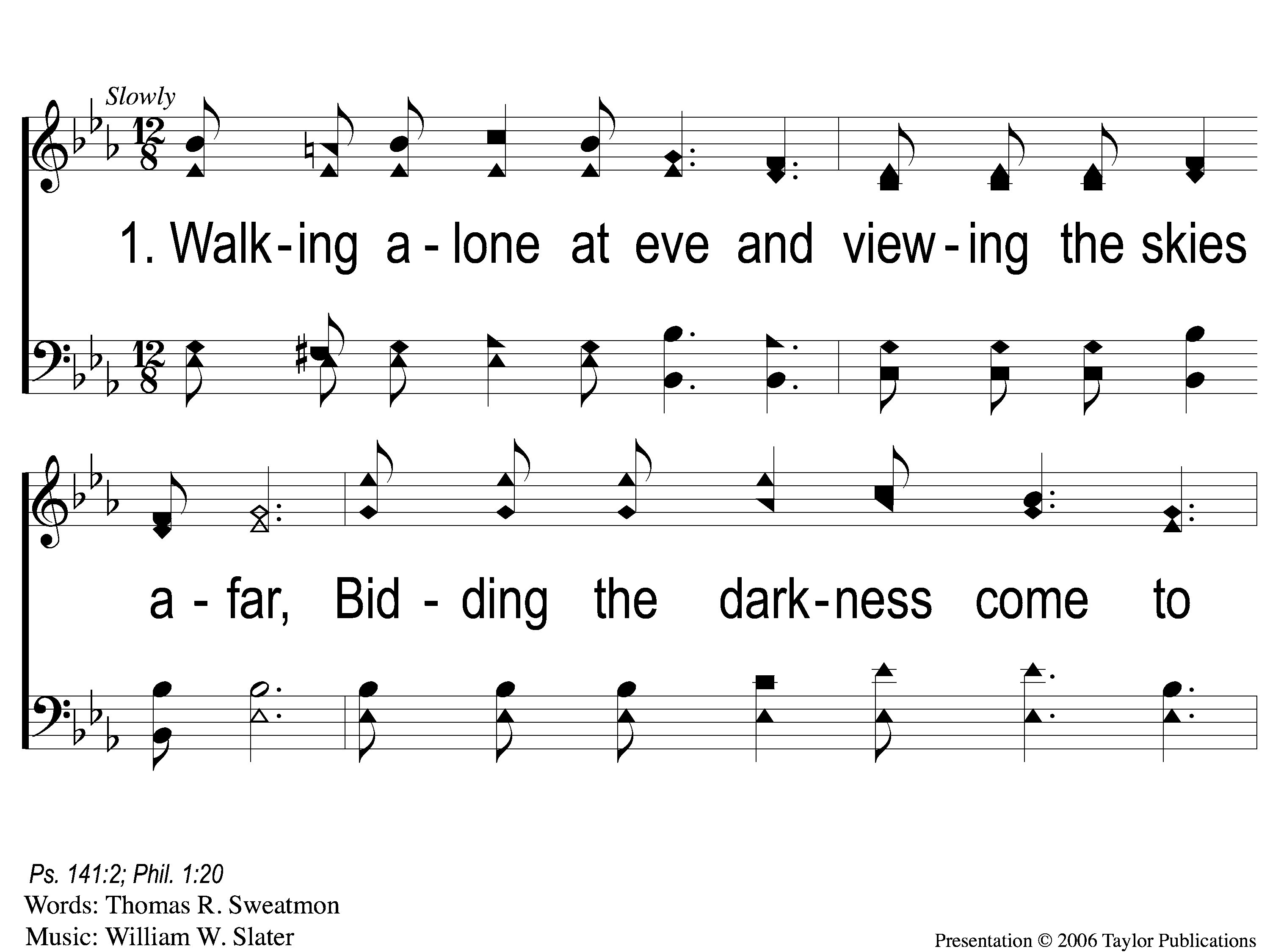 Walking Alone At Eve
874
1-1 Walking Alone at eve
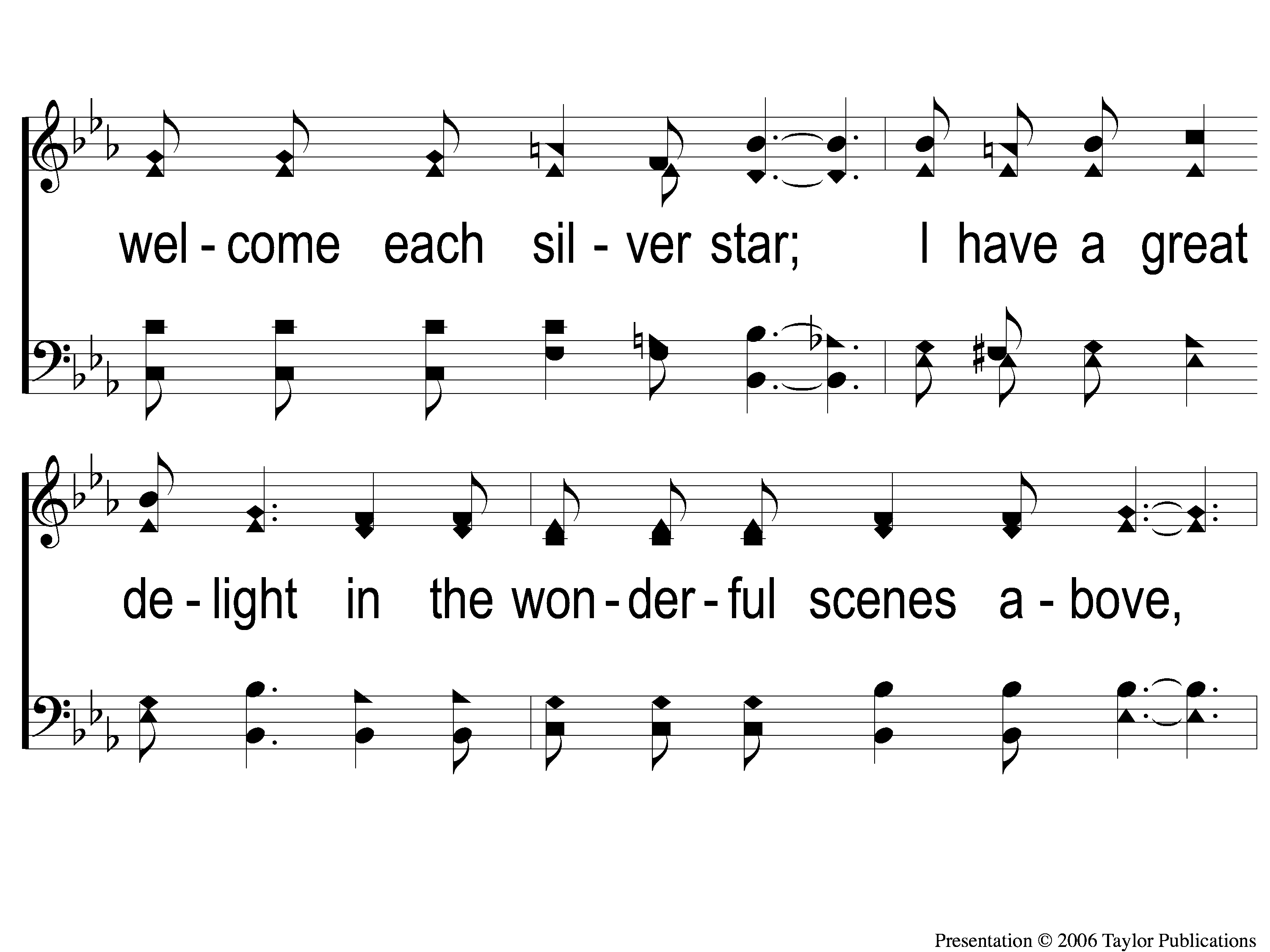 Walking Alone At Eve
874
1-2 Walking Alone at eve
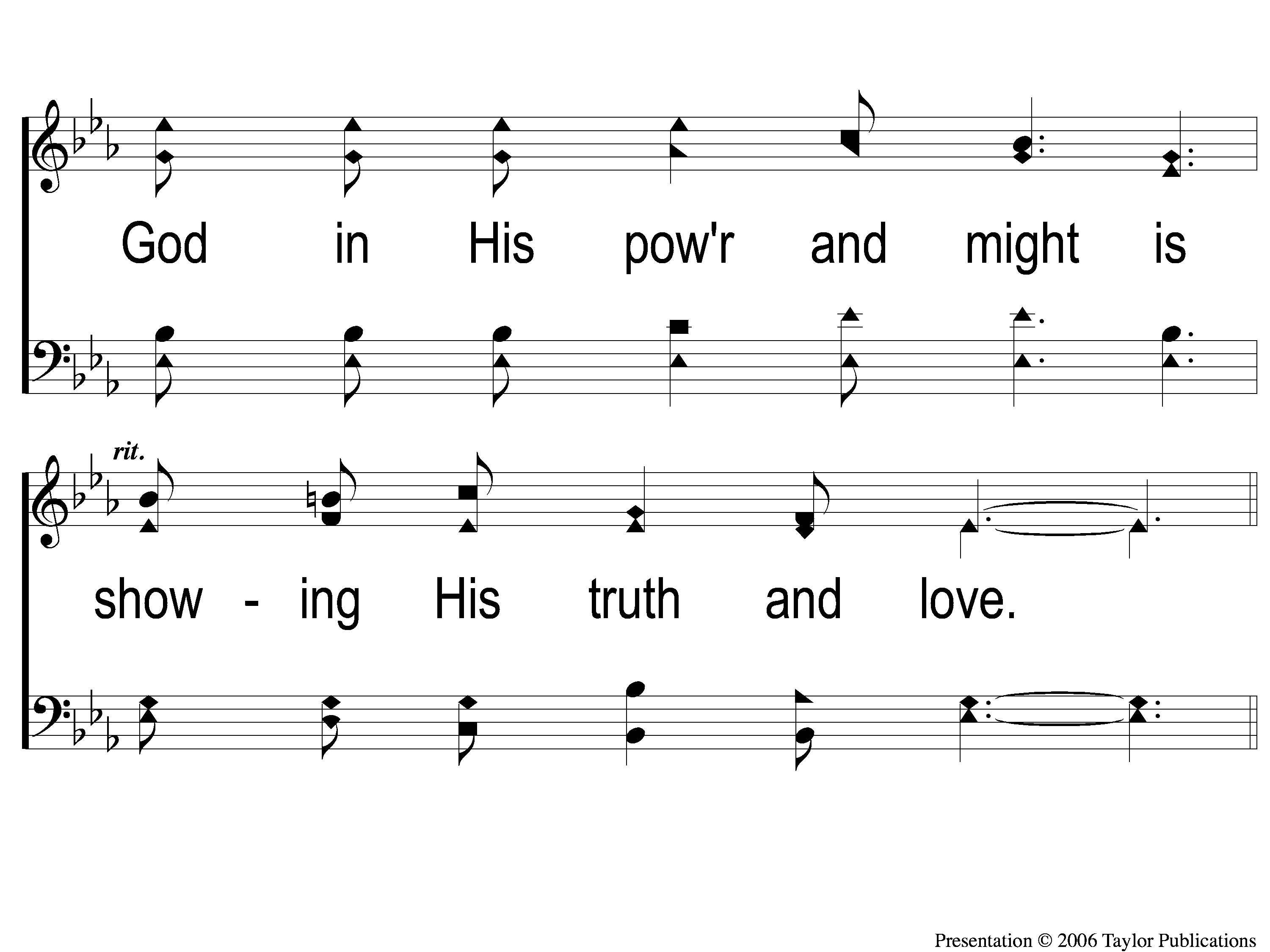 Walking Alone At Eve
874
1-3 Walking Alone at eve
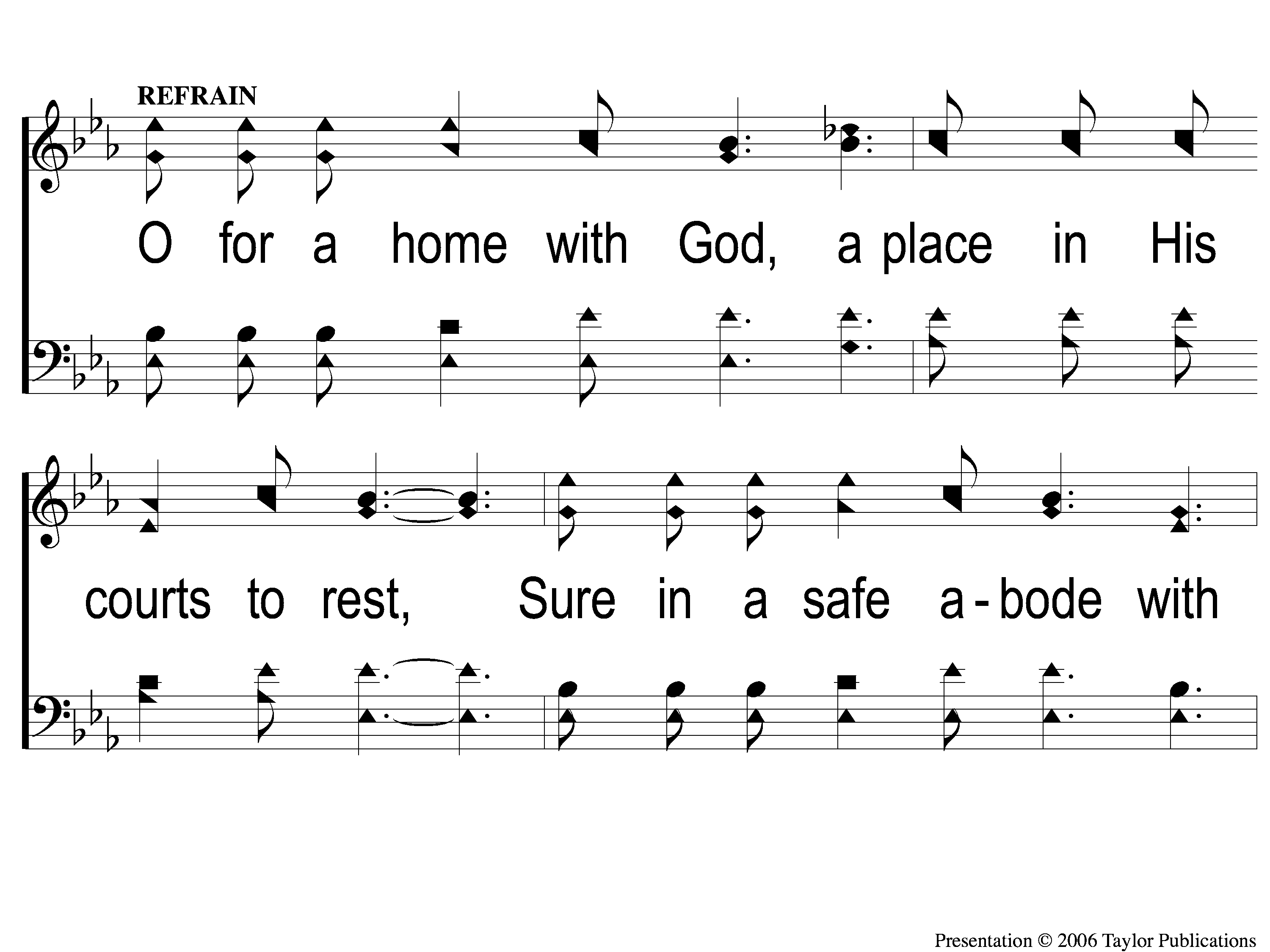 Walking Alone At Eve
874
C-1 Walking Alone at eve
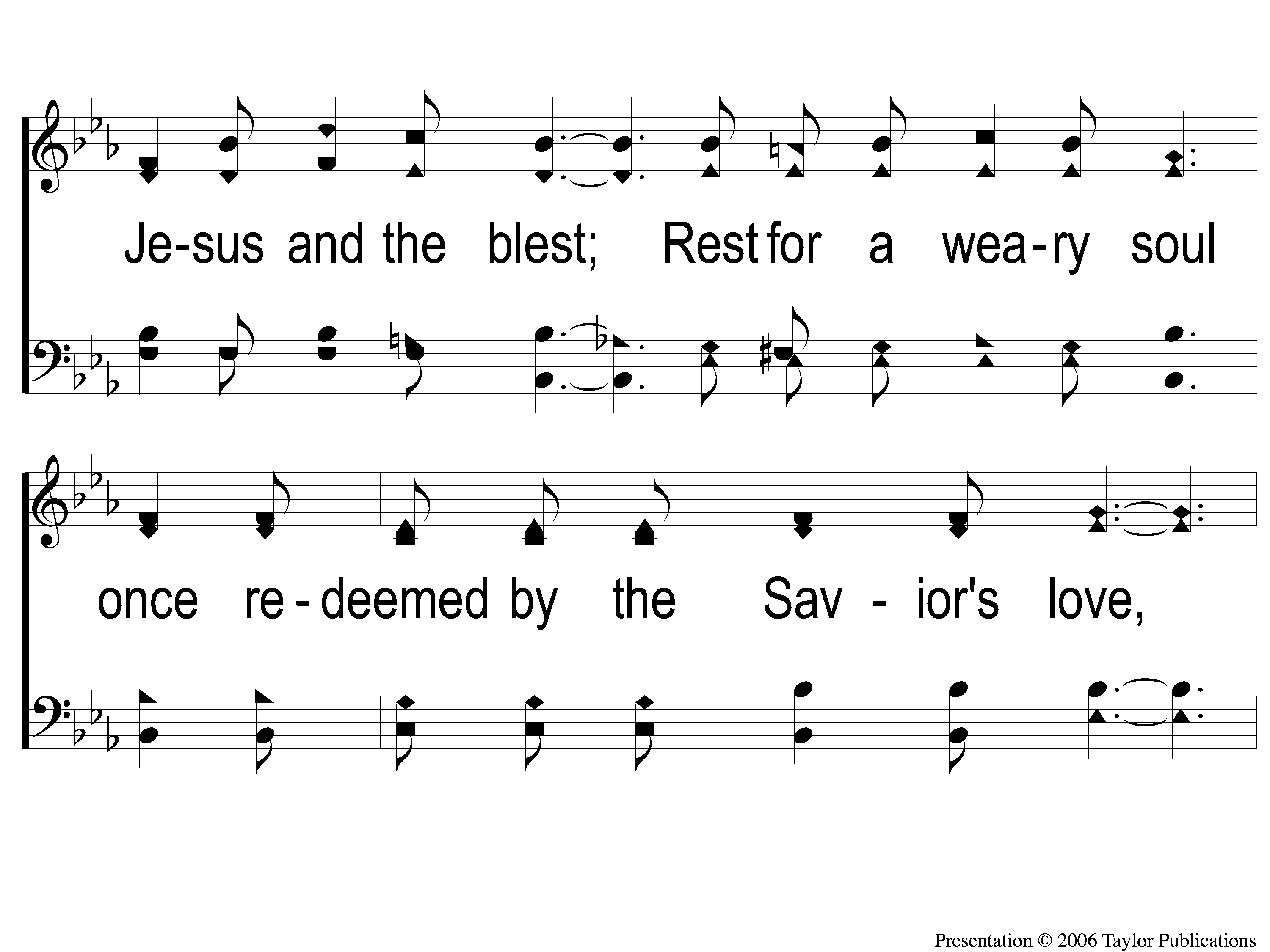 Walking Alone At Eve
874
C-2 Walking Alone at eve
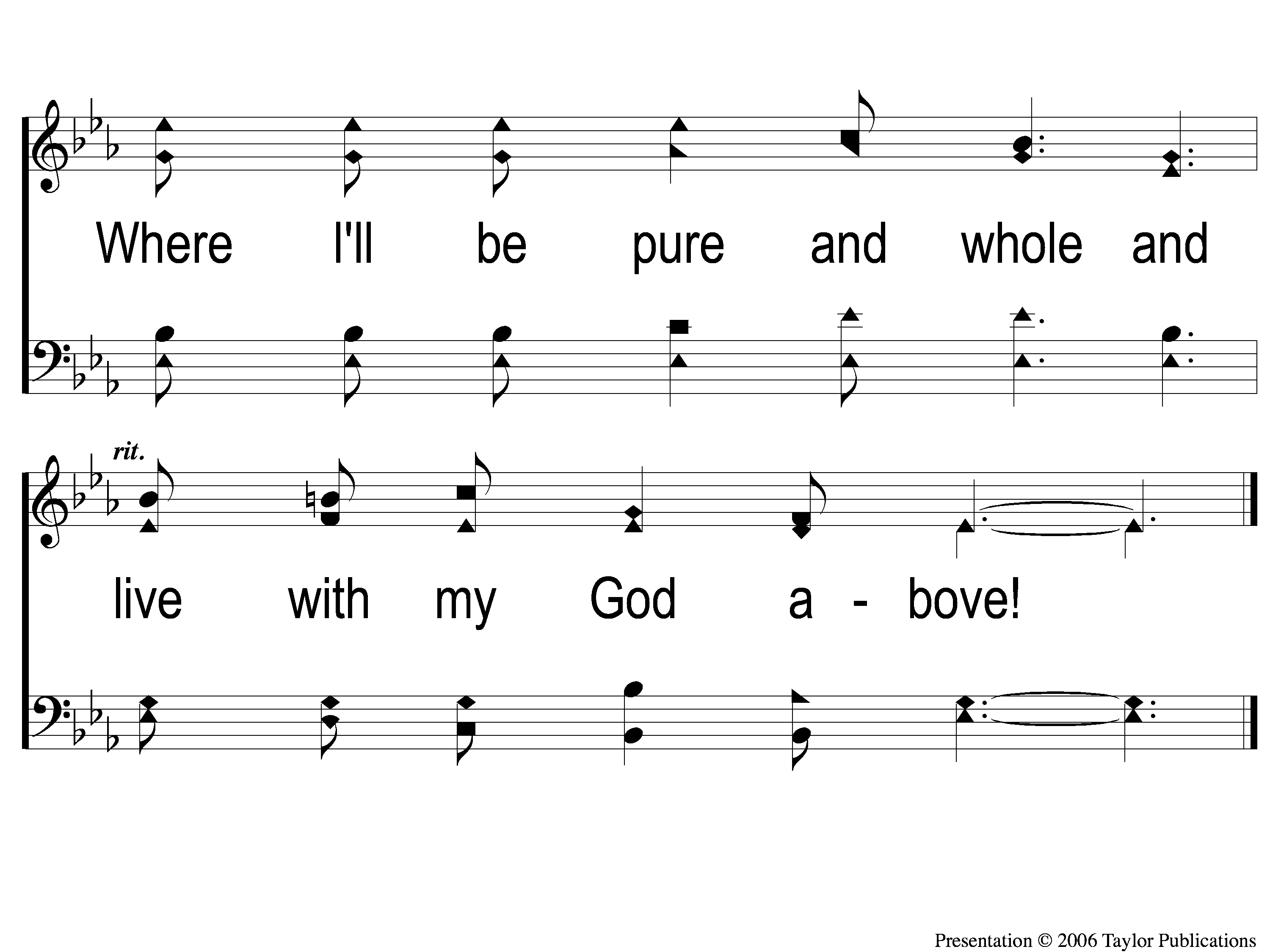 Walking Alone At Eve
874
C-3 Walking Alone at eve
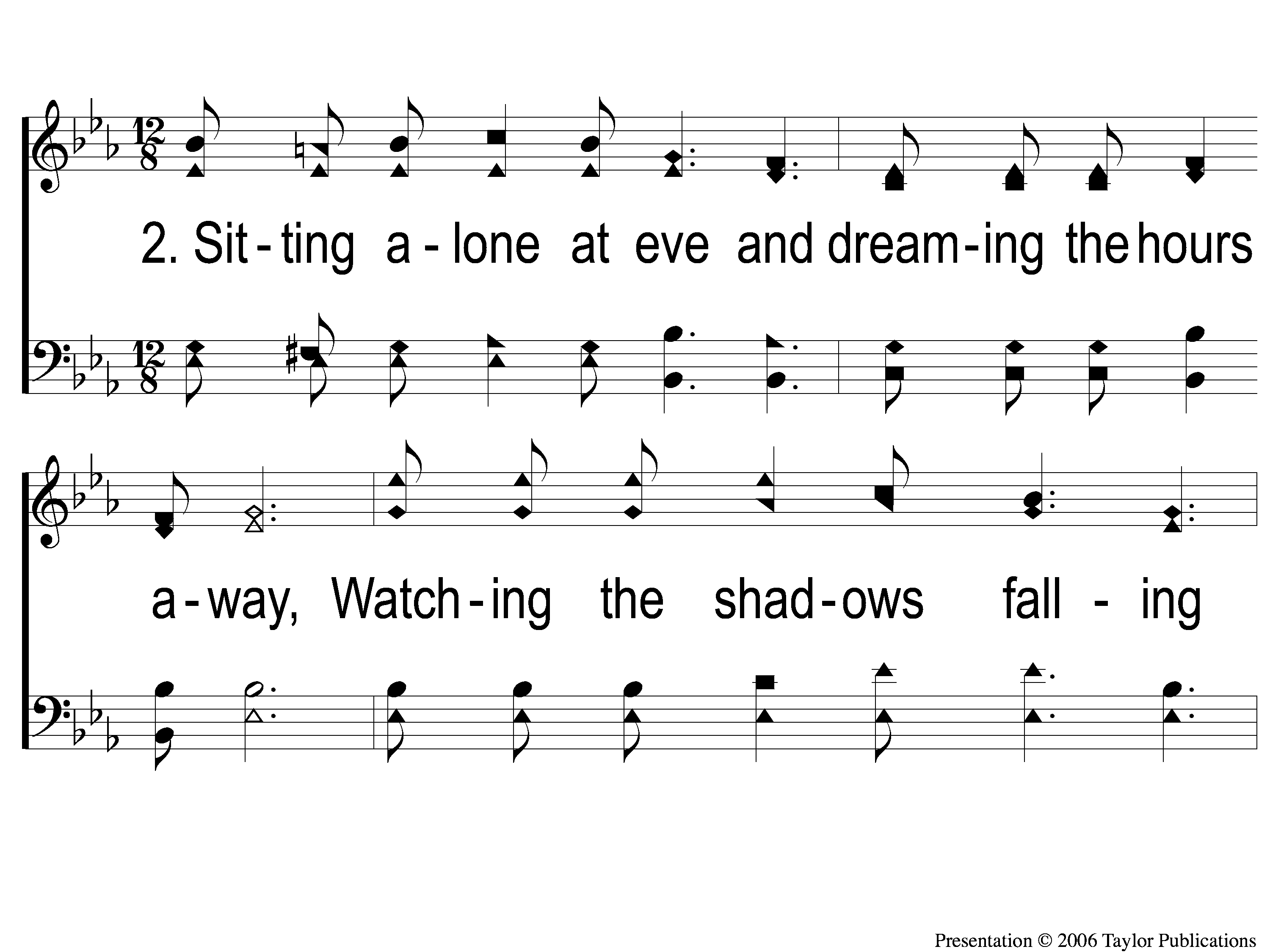 Walking Alone At Eve
874
2-1 Walking Alone at eve
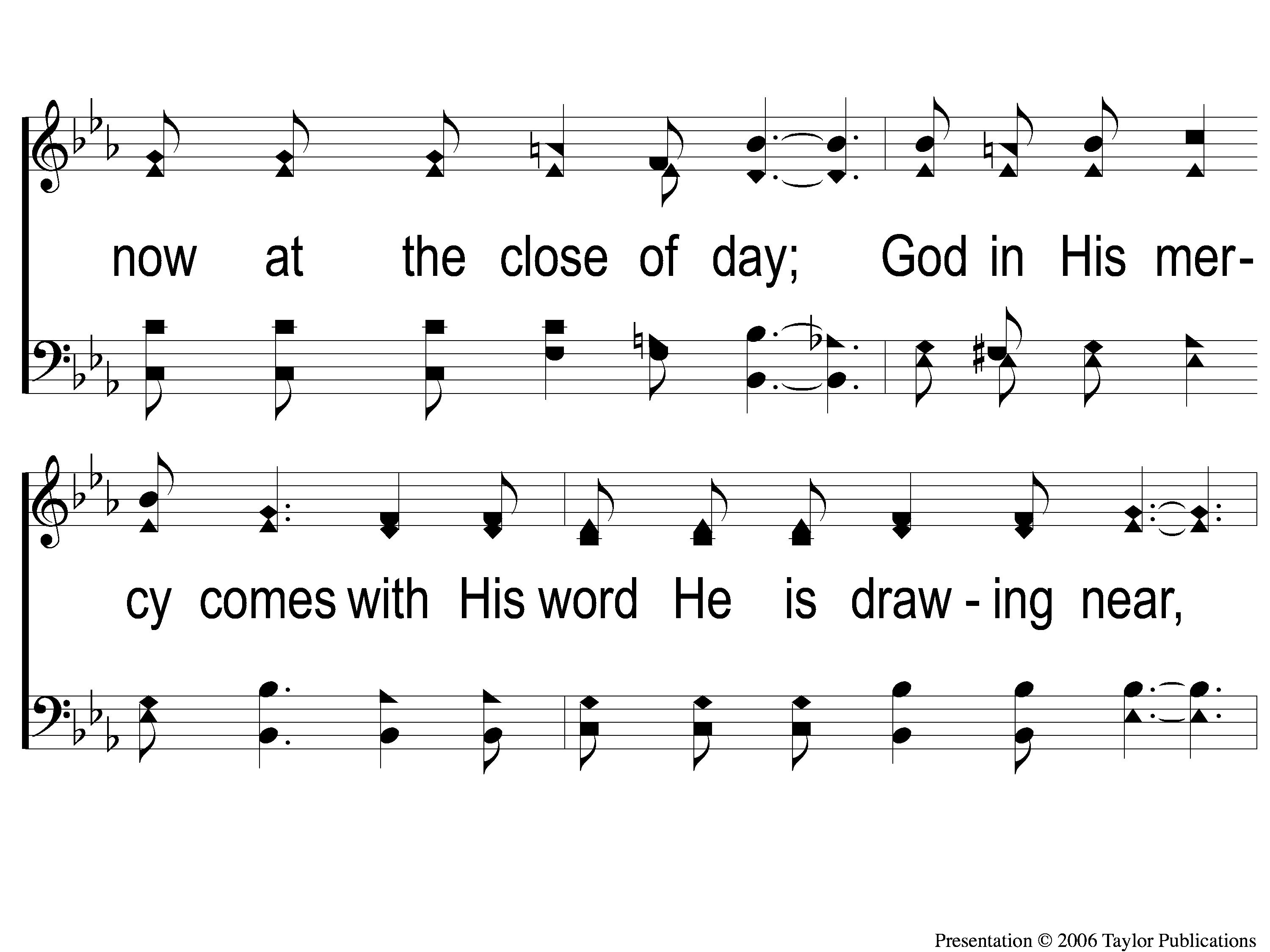 Walking Alone At Eve
874
2-2 Walking Alone at eve
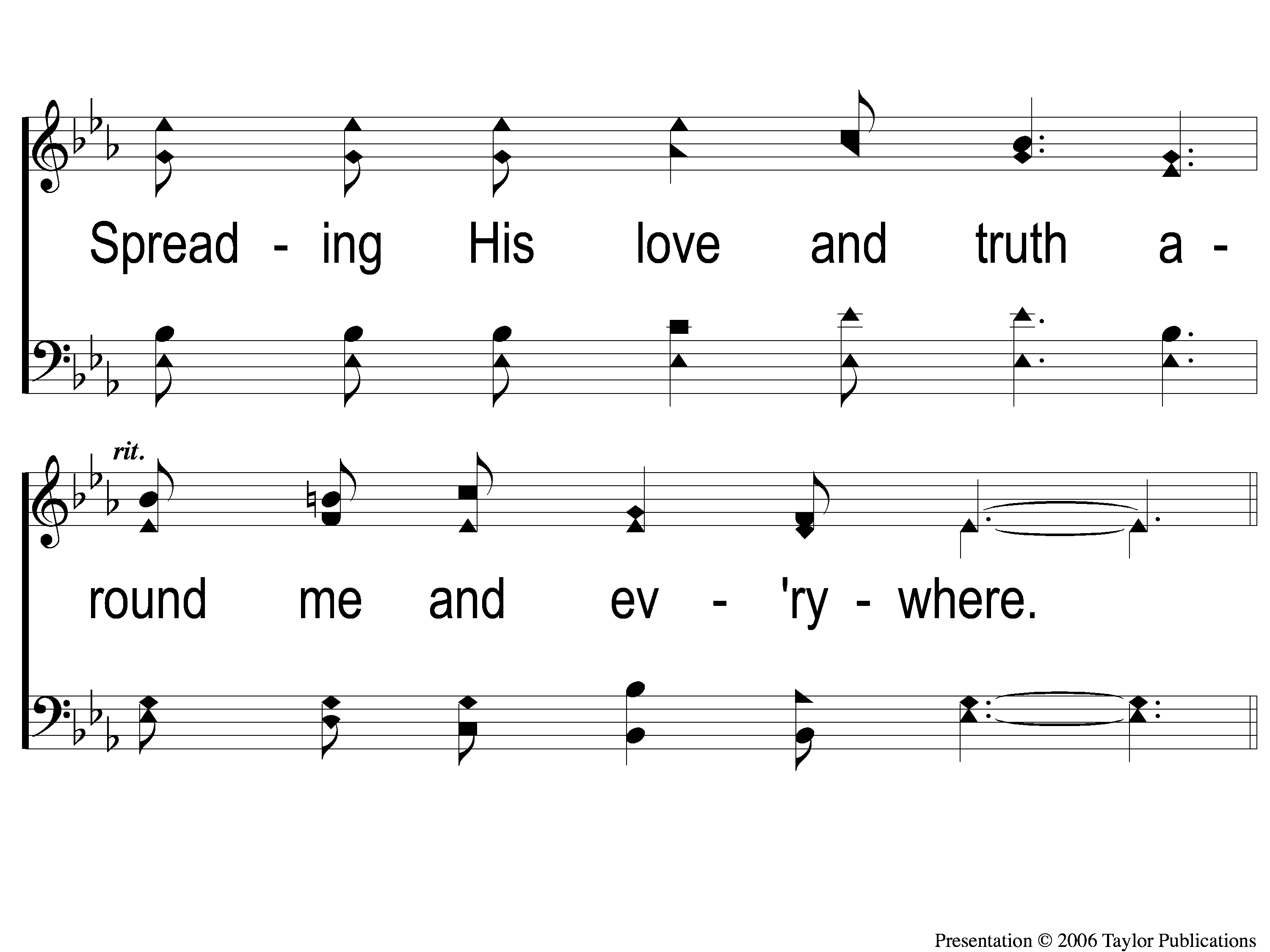 Walking Alone At Eve
874
2-3 Walking Alone at eve
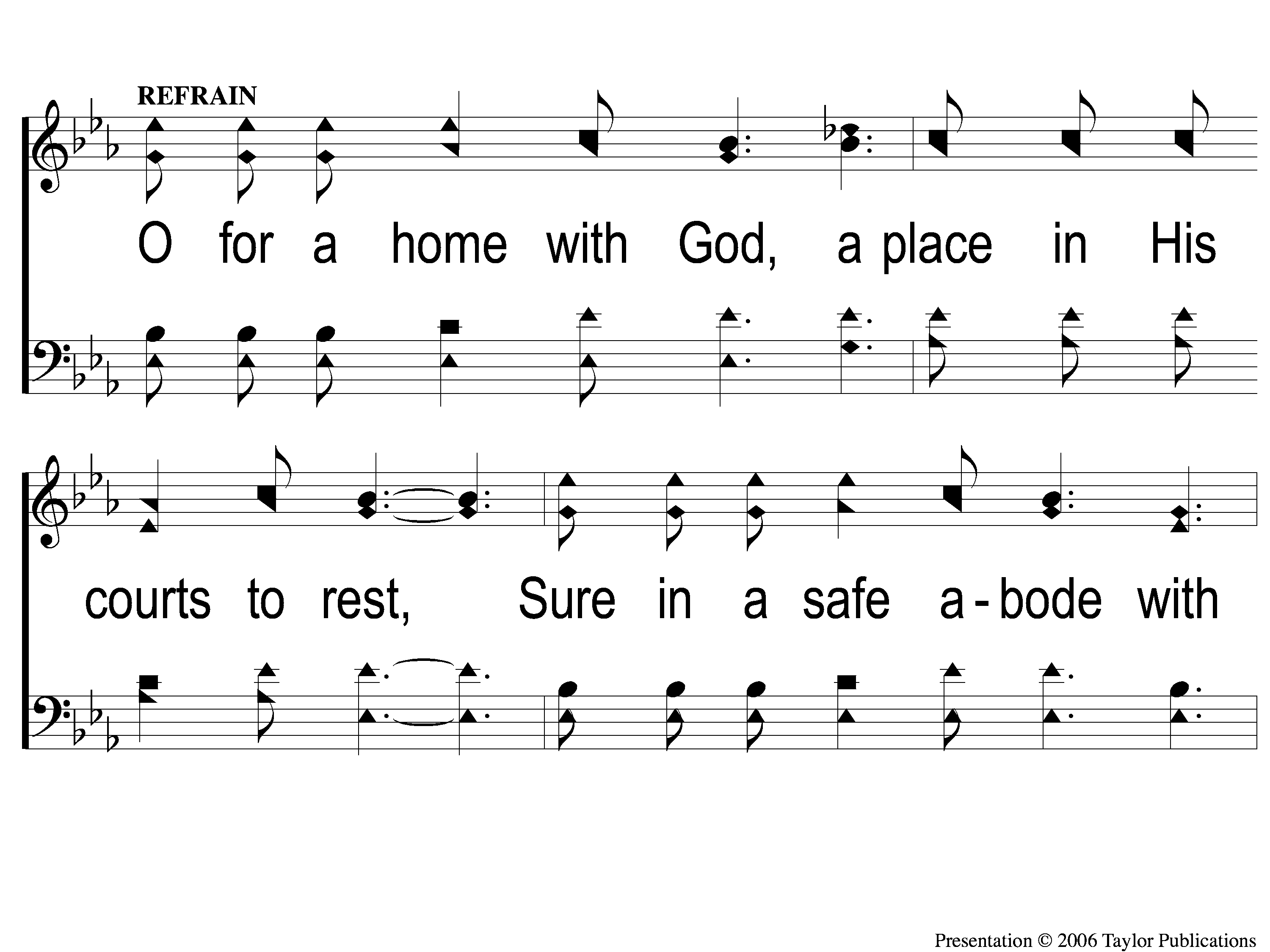 Walking Alone At Eve
874
C-1 Walking Alone at eve
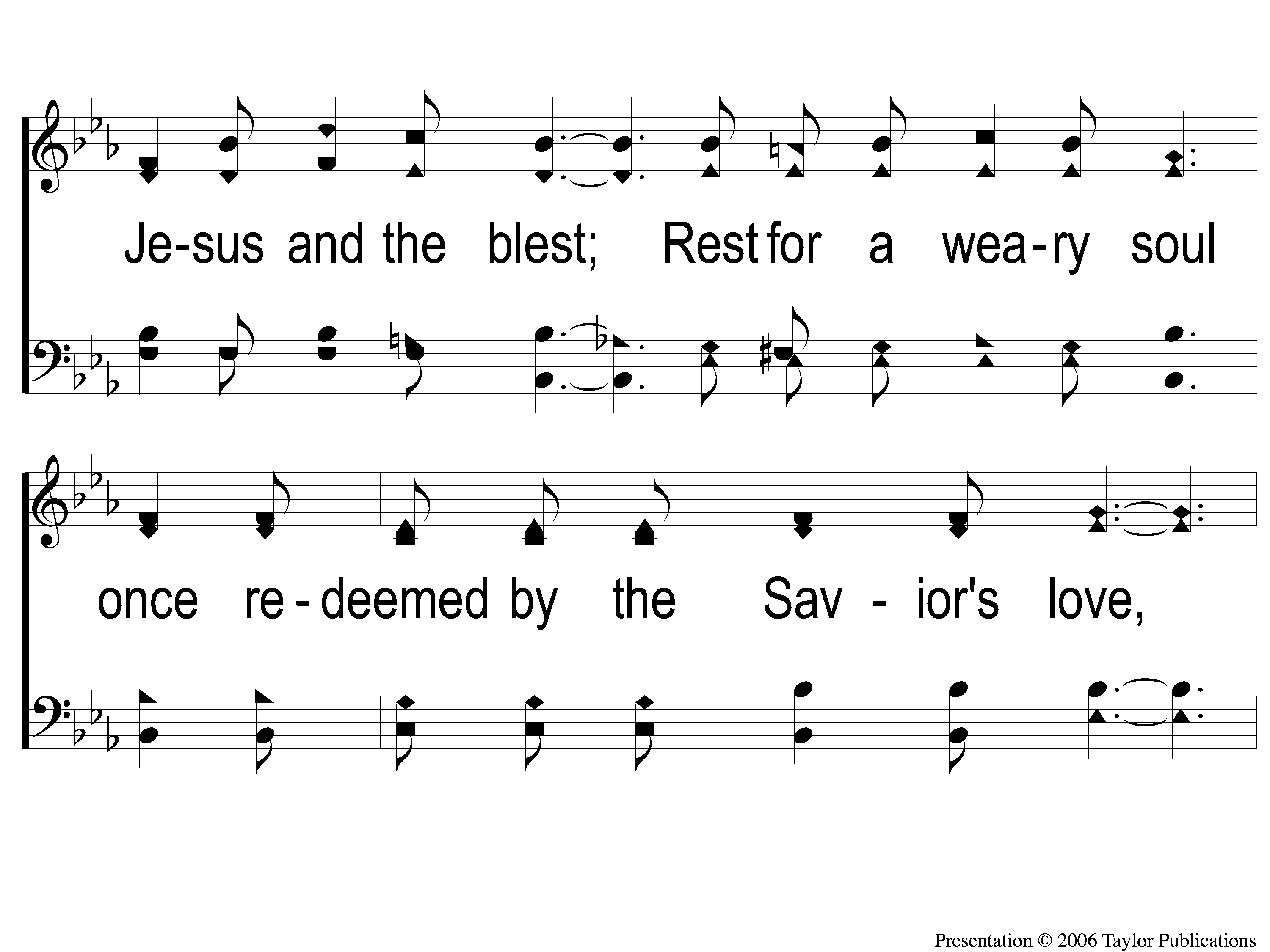 Walking Alone At Eve
874
C-2 Walking Alone at eve
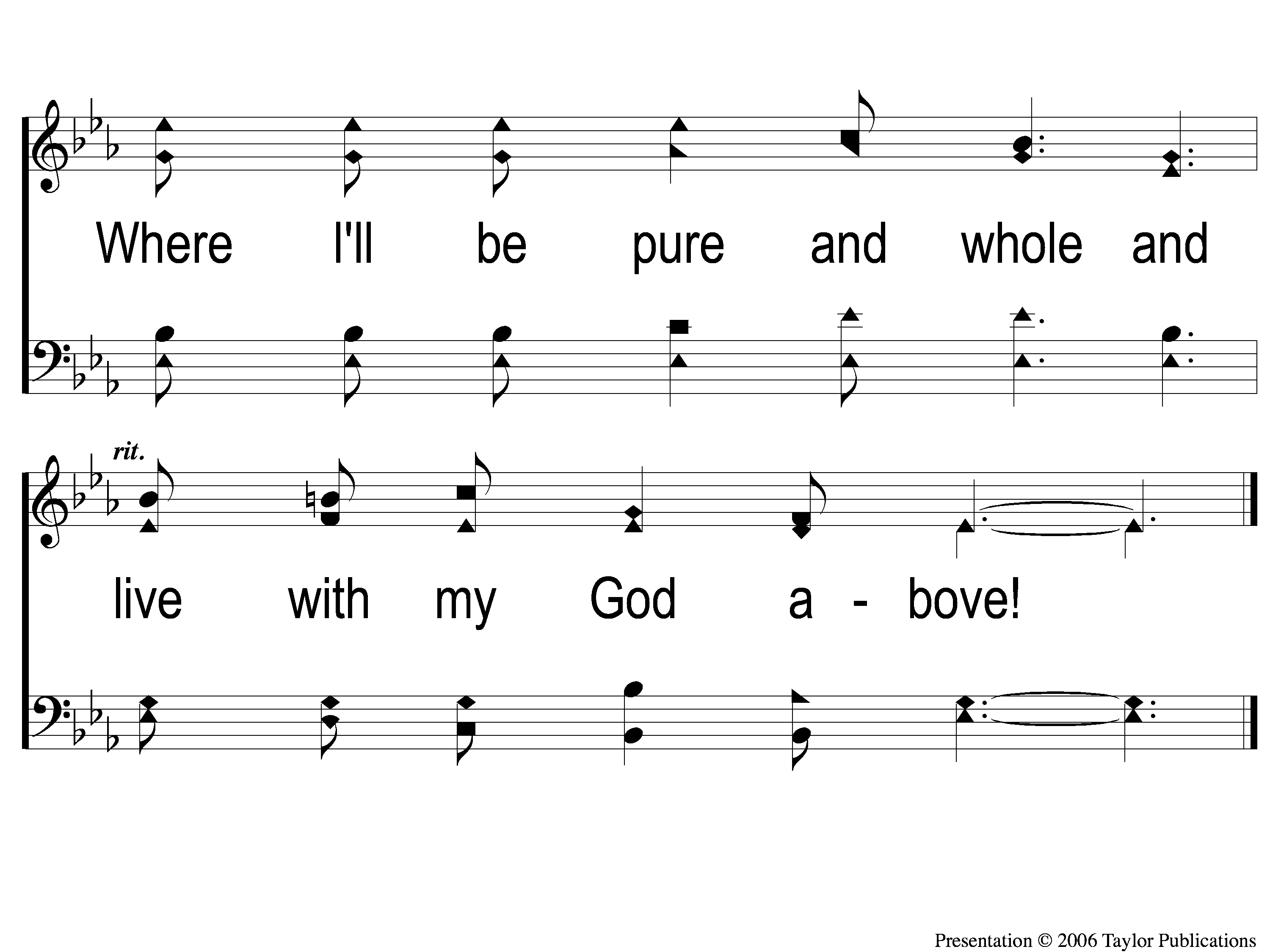 Walking Alone At Eve
874
C-3 Walking Alone at eve
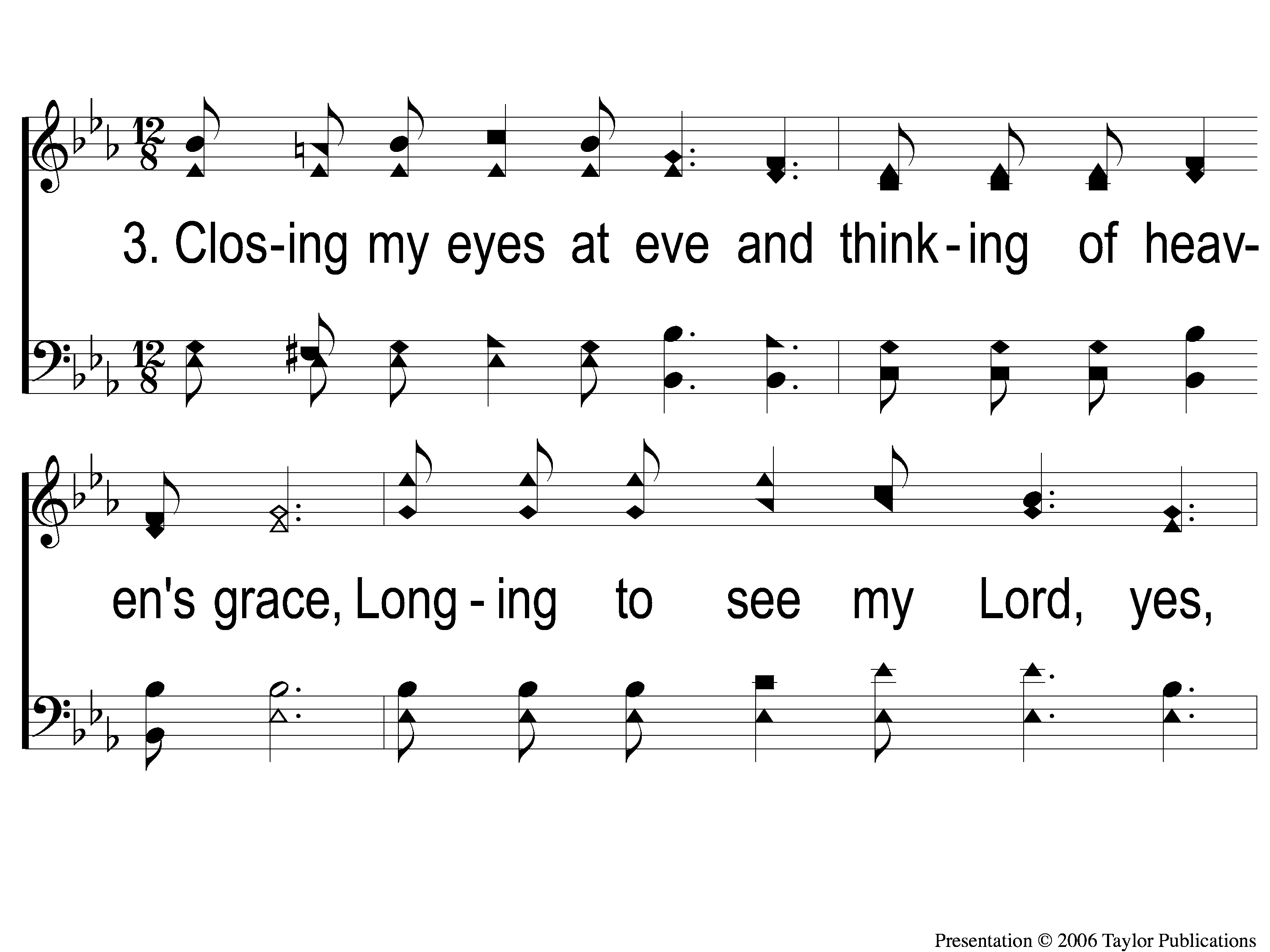 Walking Alone At Eve
874
3-1 Walking Alone at eve
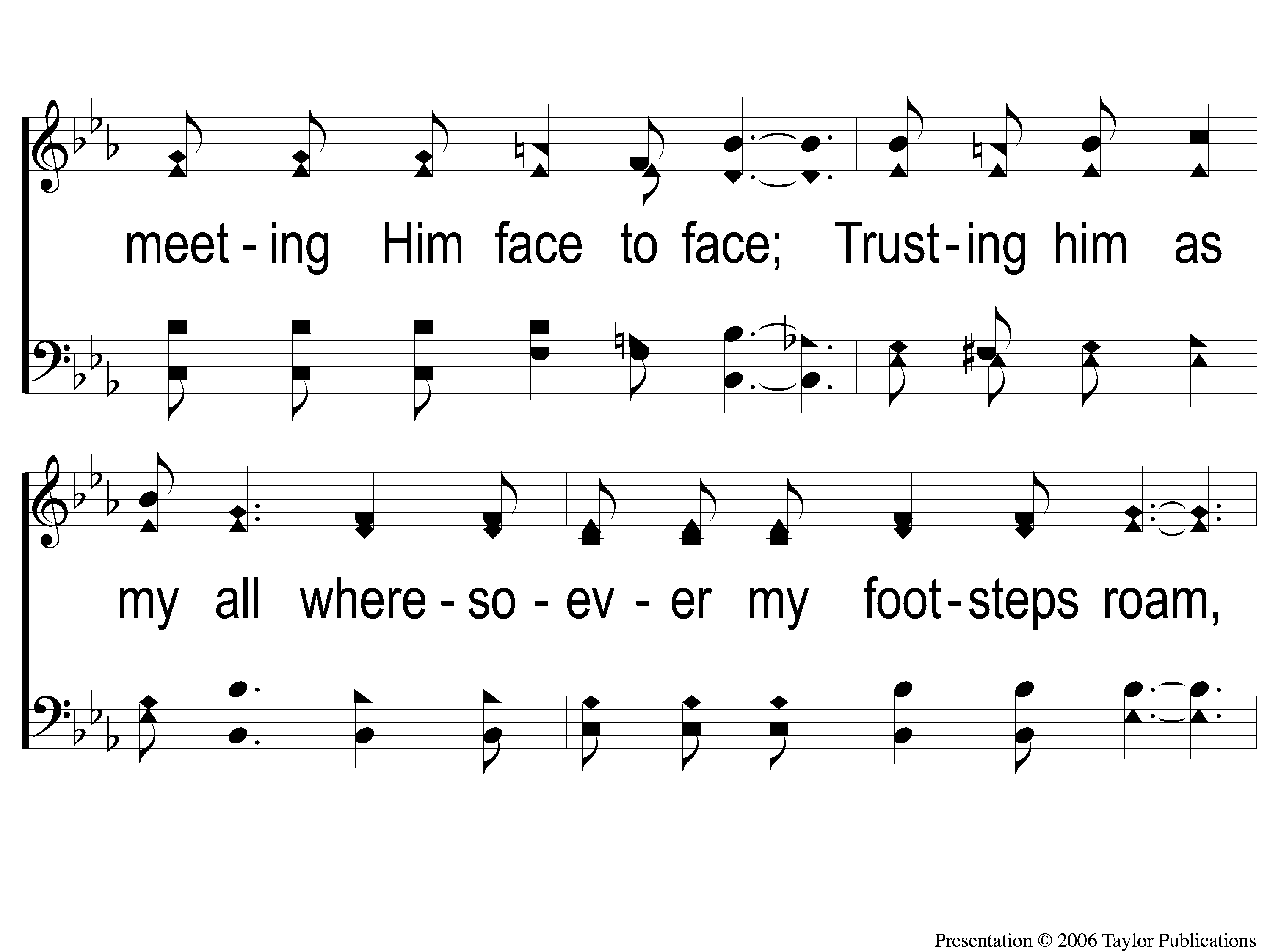 Walking Alone At Eve
874
3-2 Walking Alone at eve
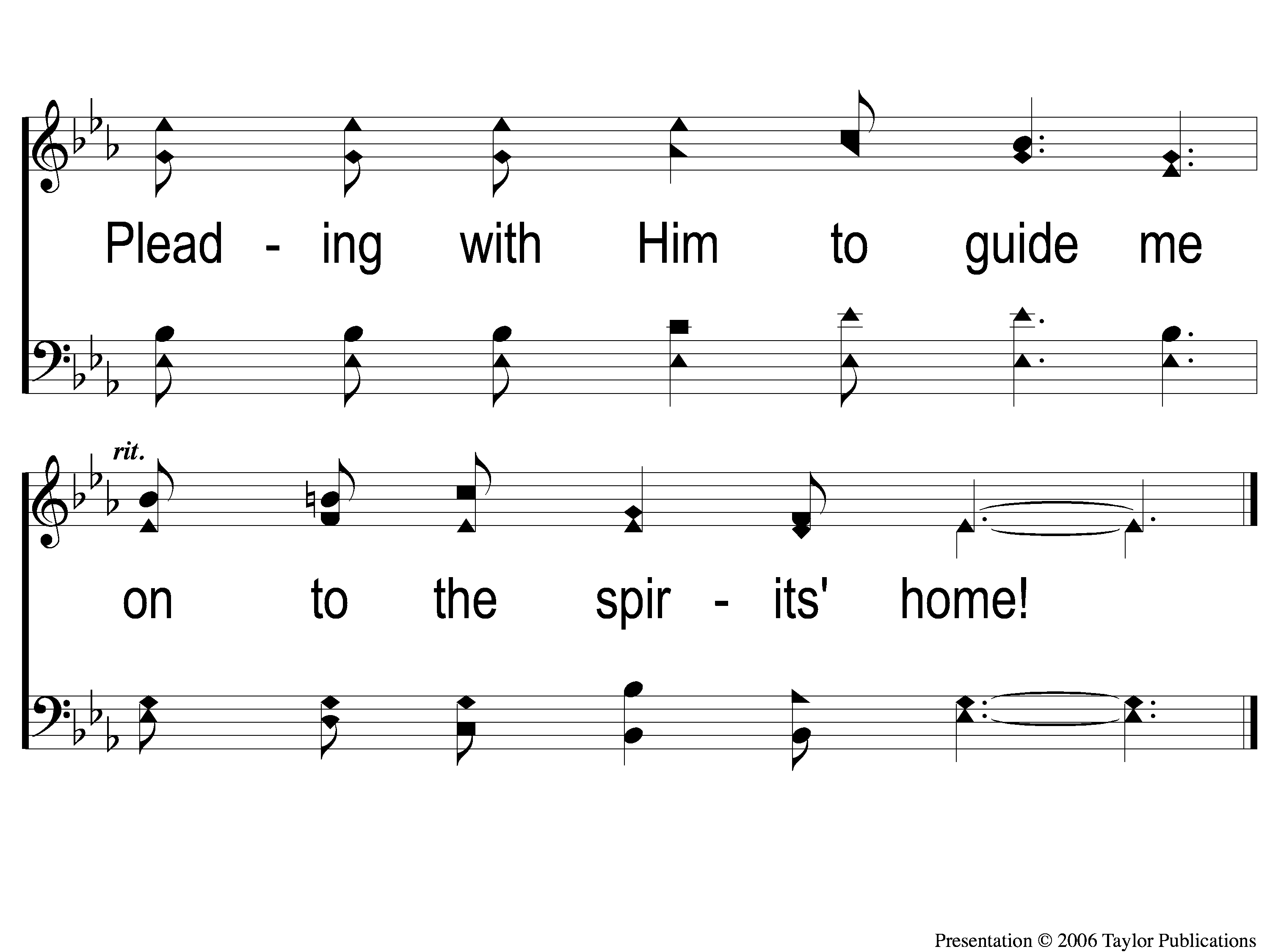 Walking Alone At Eve
874
3-3 Walking Alone at eve
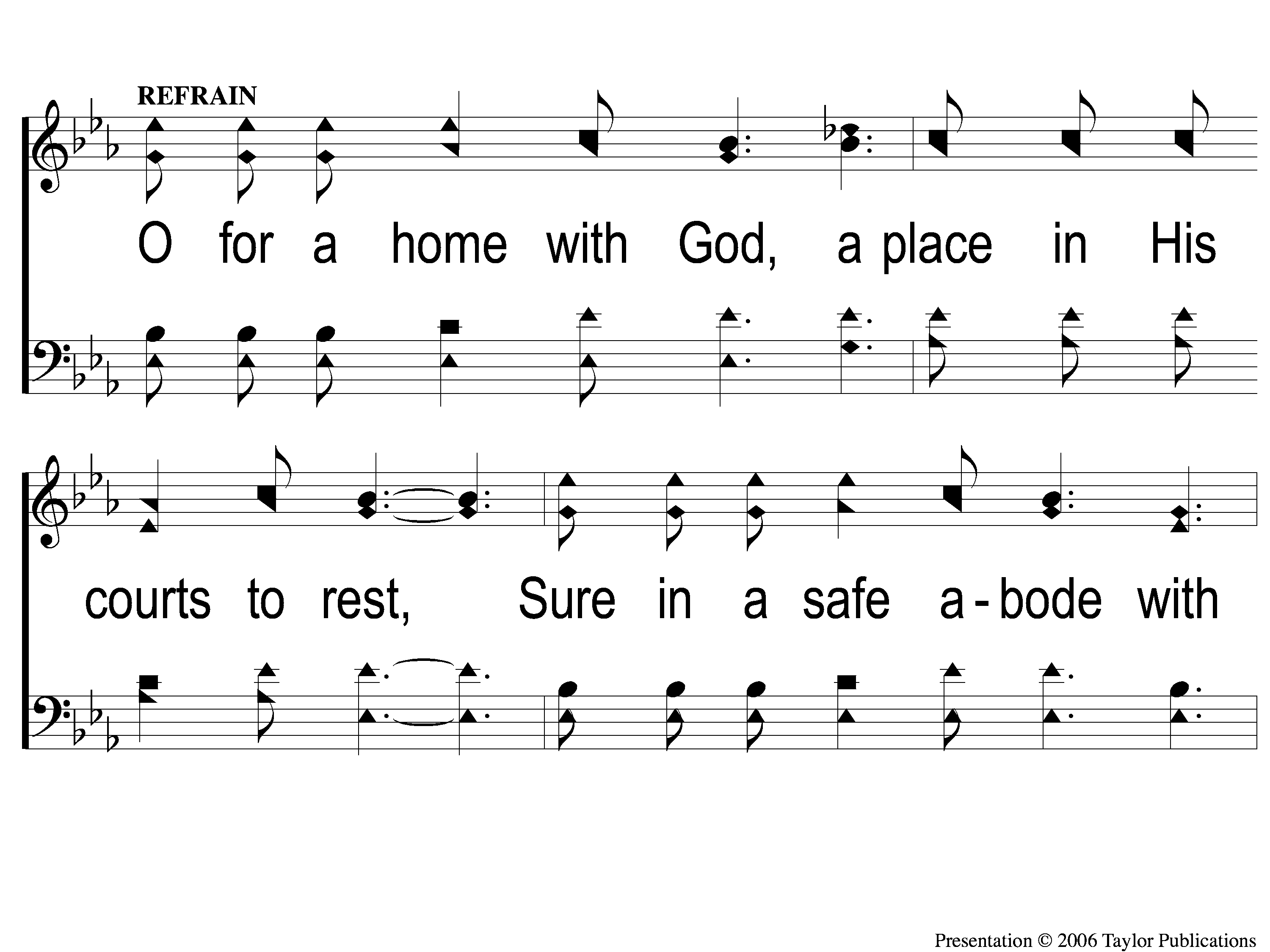 Walking Alone At Eve
874
C-1 Walking Alone at eve
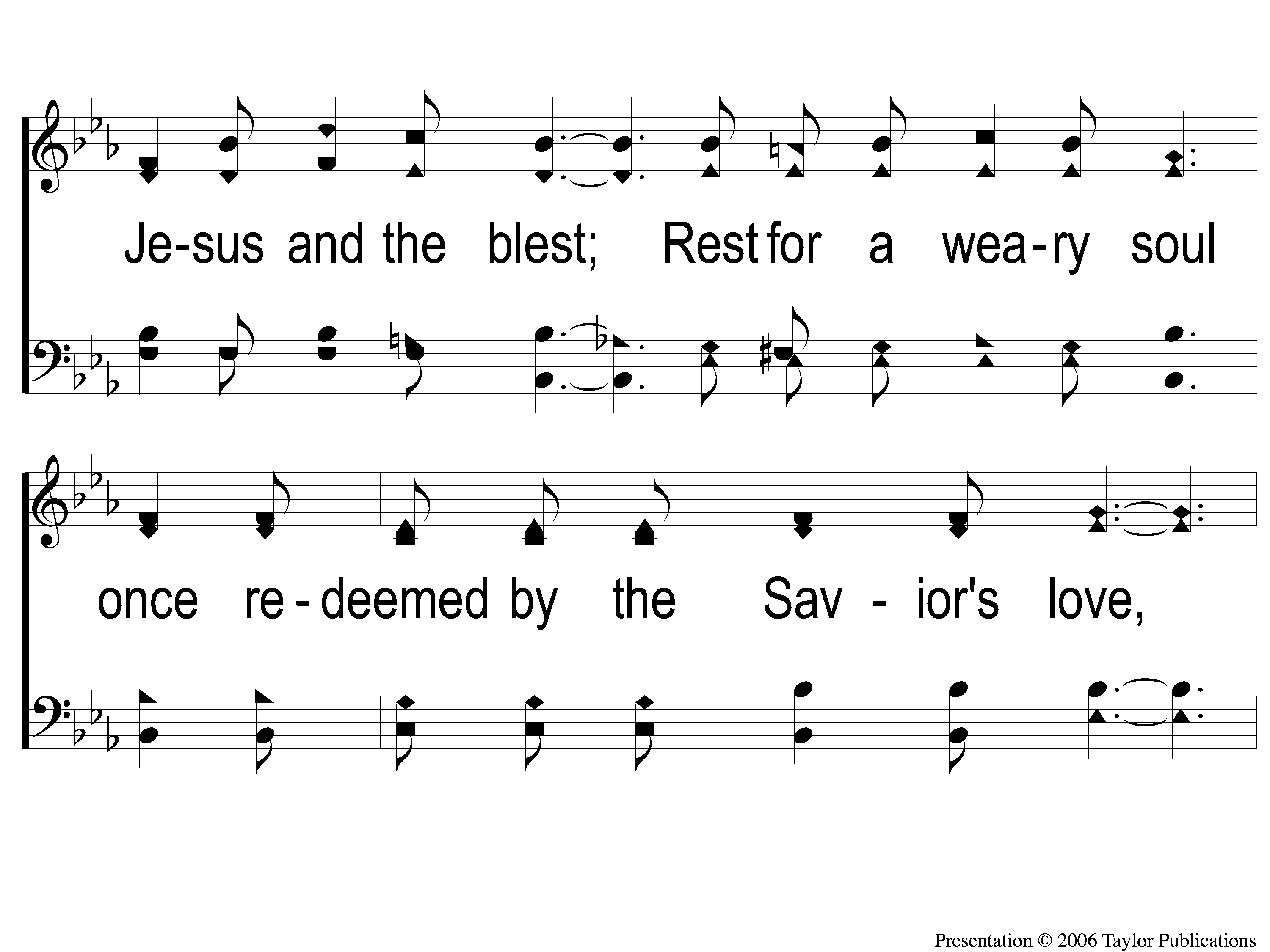 Walking Alone At Eve
874
C-2 Walking Alone at eve
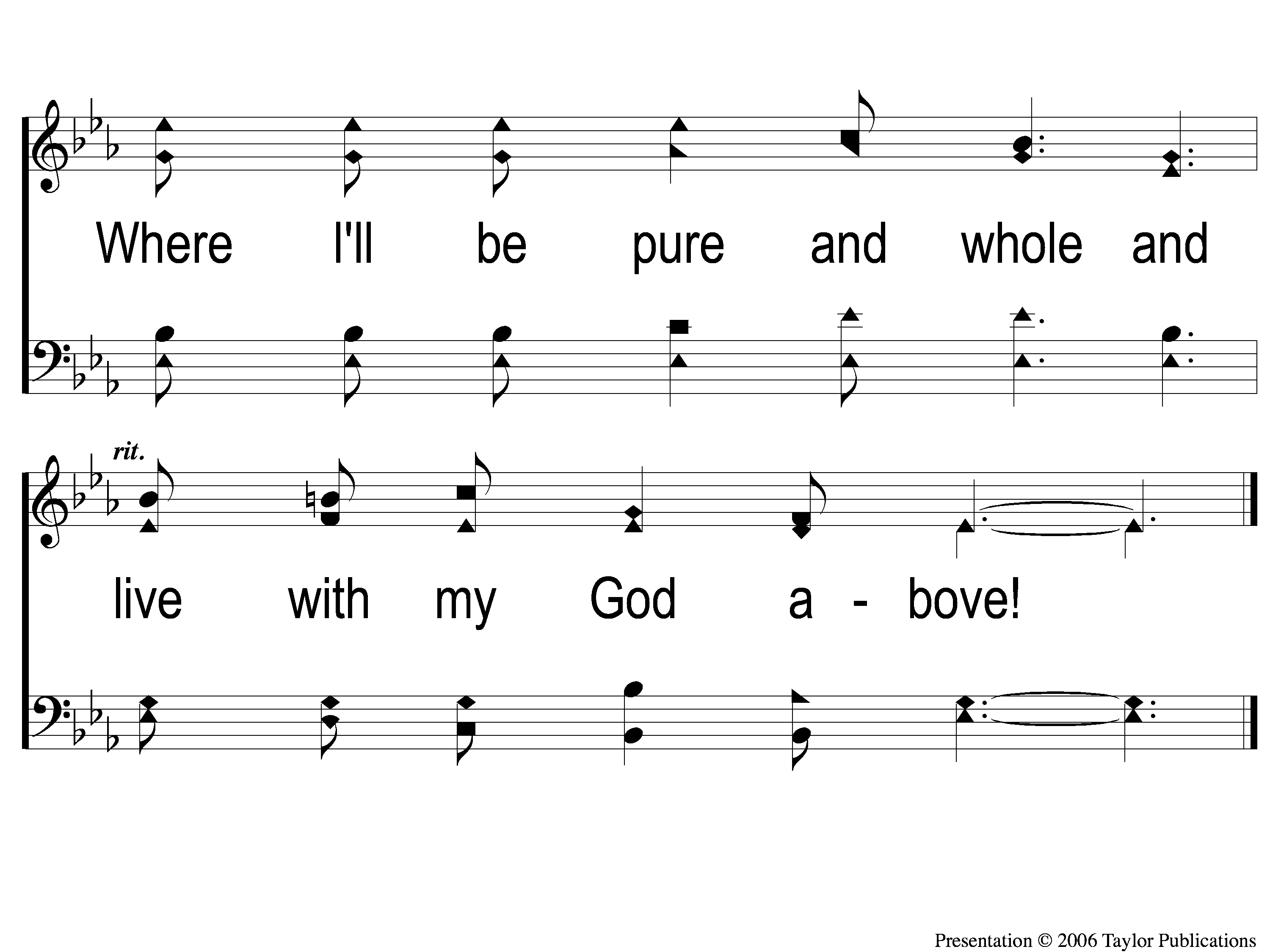 Walking Alone At Eve
874
C-3 Walking Alone at eve
OpeningPRAYER
SONG:
On Jordan’s
Stormy Banks
#886
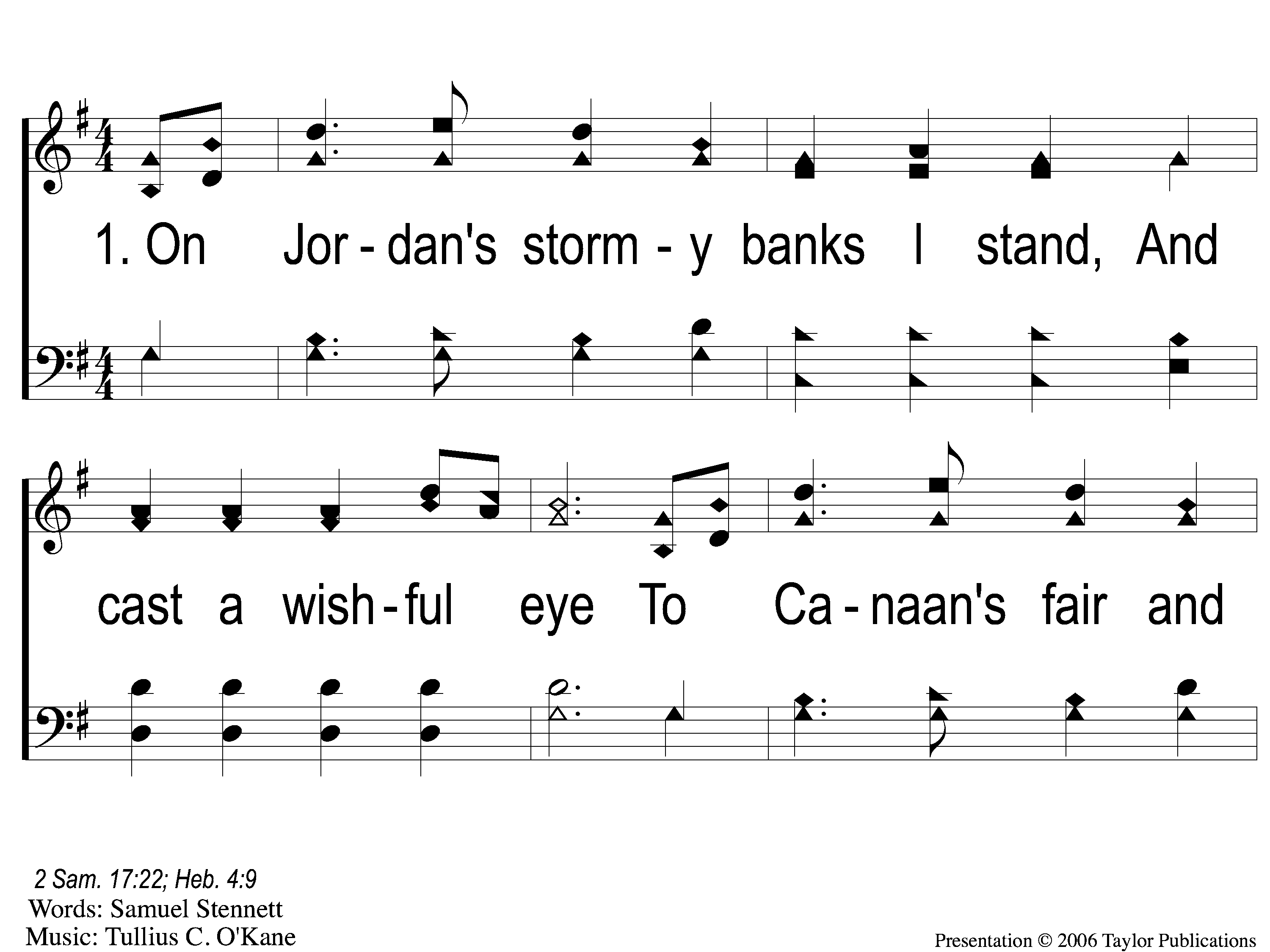 On Jordan’s Stormy Banks
886
1-1 On Jordan’s Stormy Banks
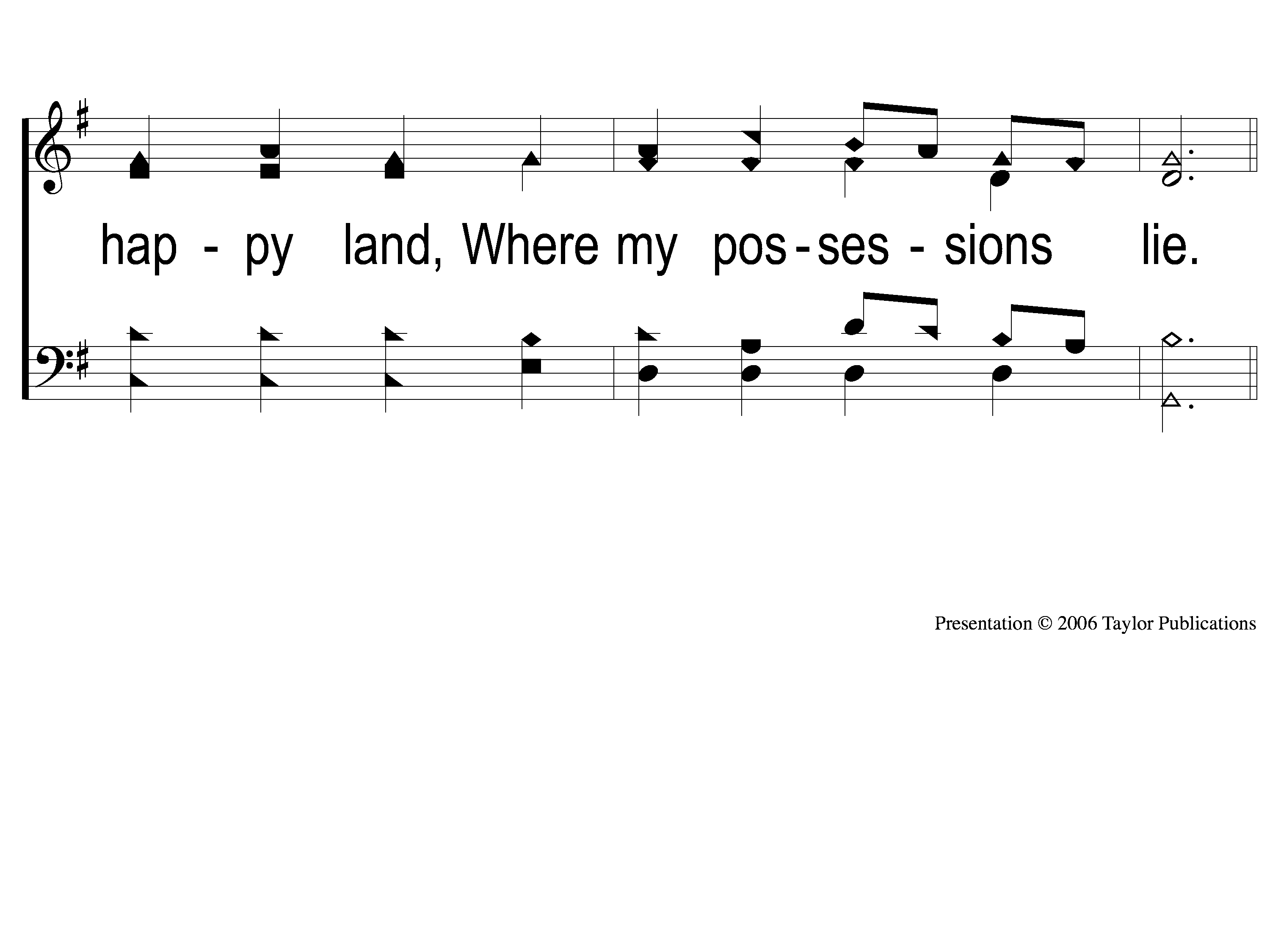 On Jordan’s Stormy Banks
886
1-2 On Jordan’s Stormy Banks
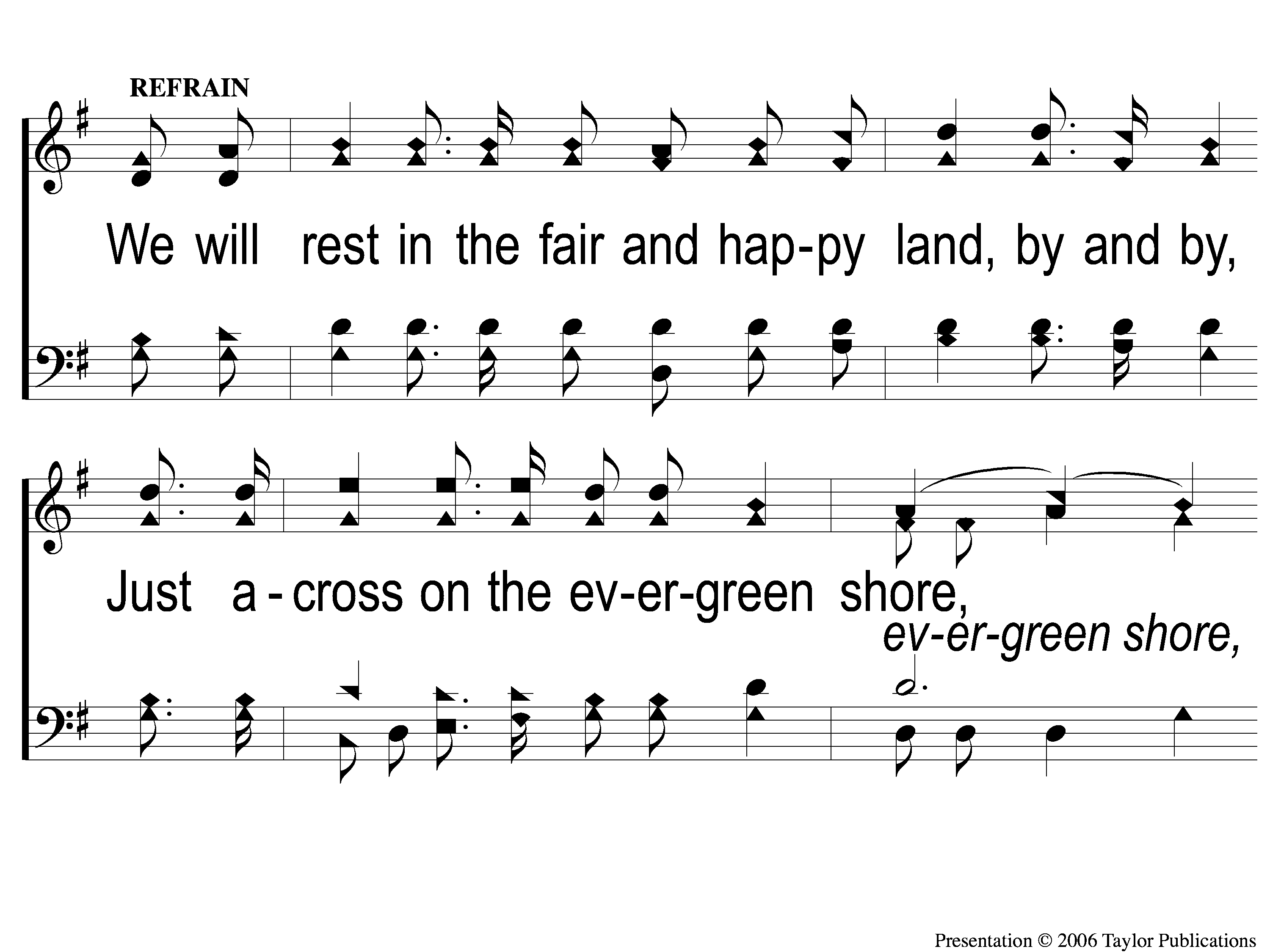 On Jordan’s Stormy Banks
886
C-1 On Jordan’s Stormy Banks
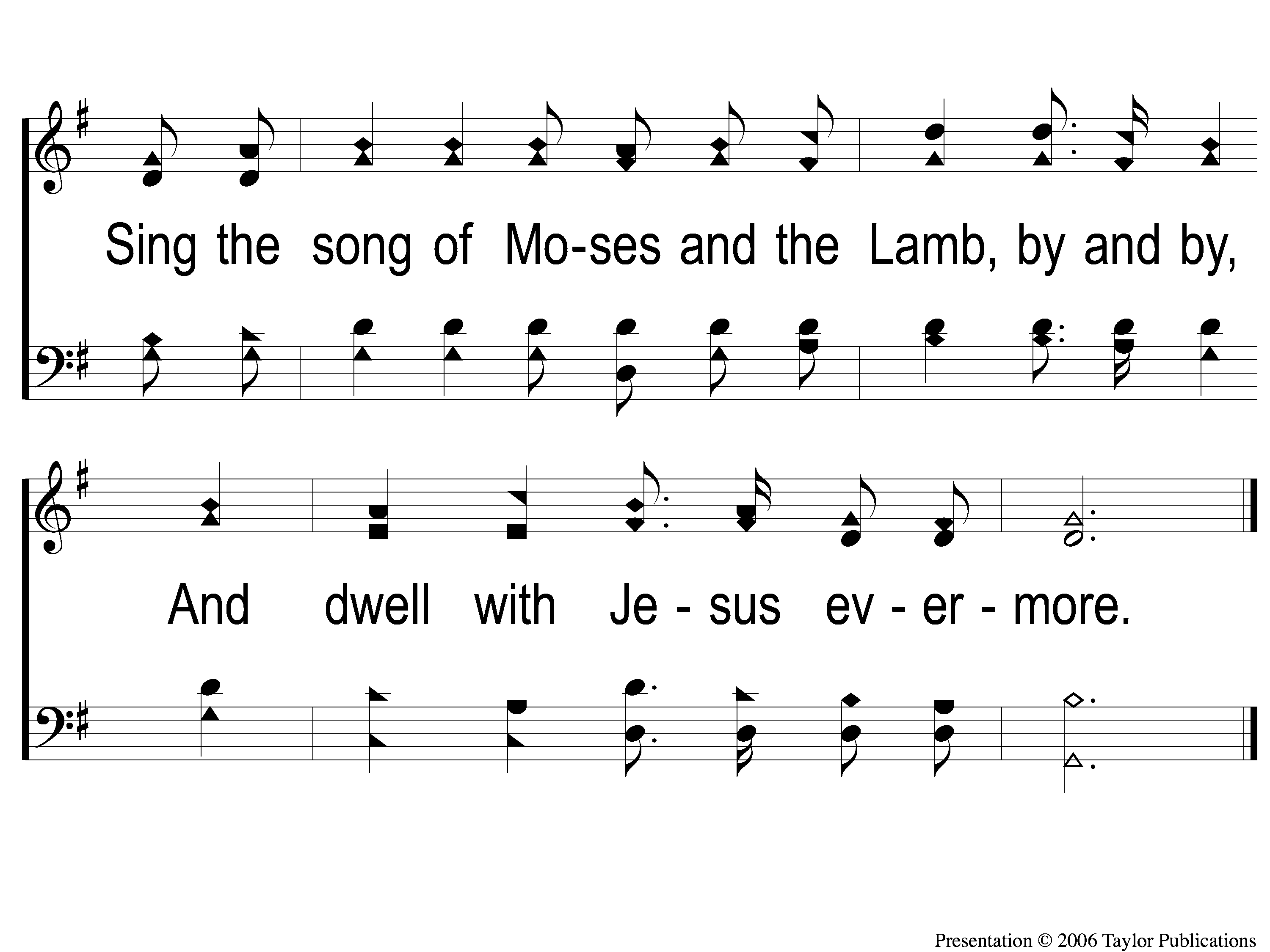 On Jordan’s Stormy Banks
886
C-2 On Jordan’s Stormy Banks
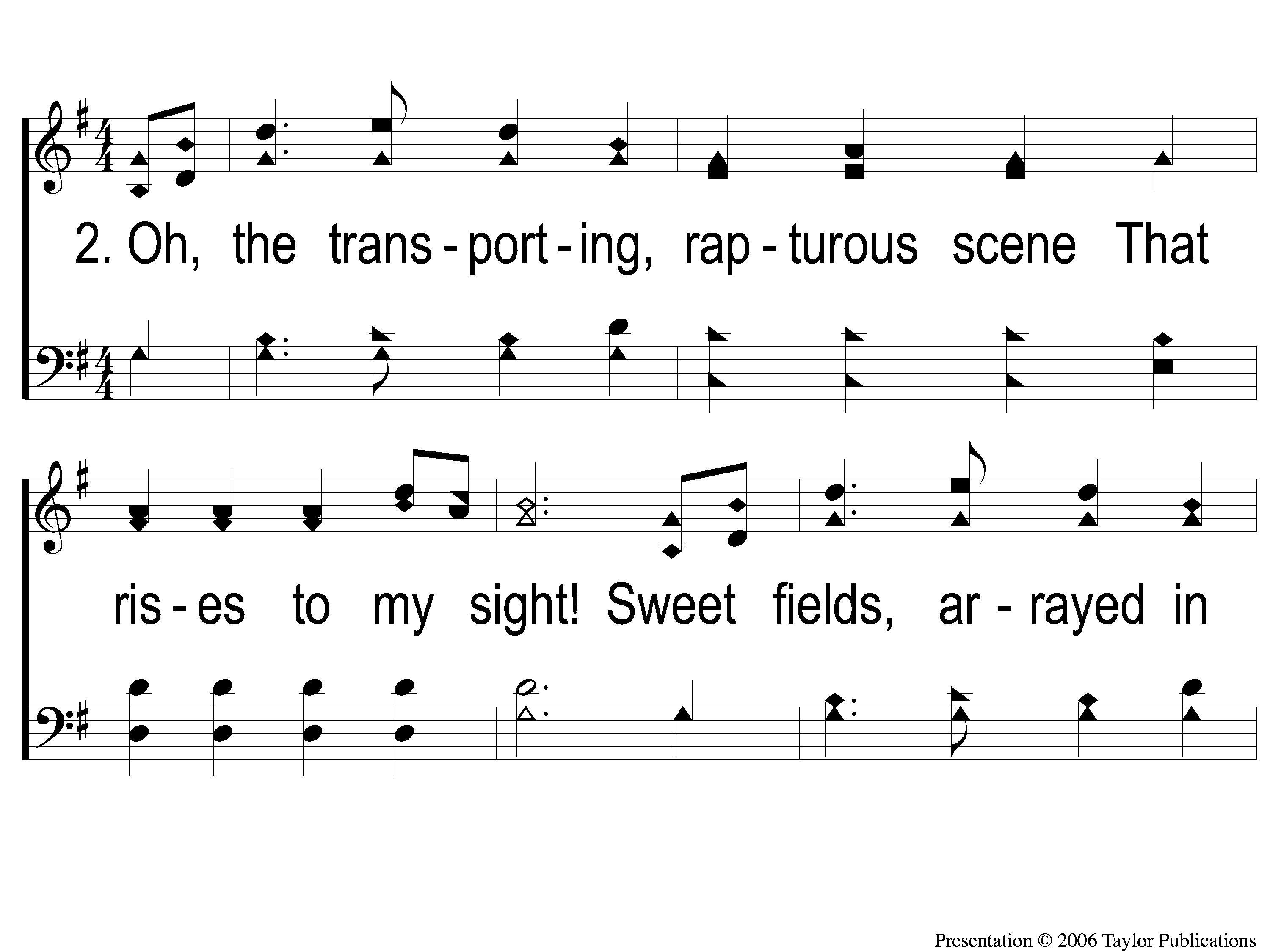 On Jordan’s Stormy Banks
886
2-1 On Jordan’s Stormy Banks
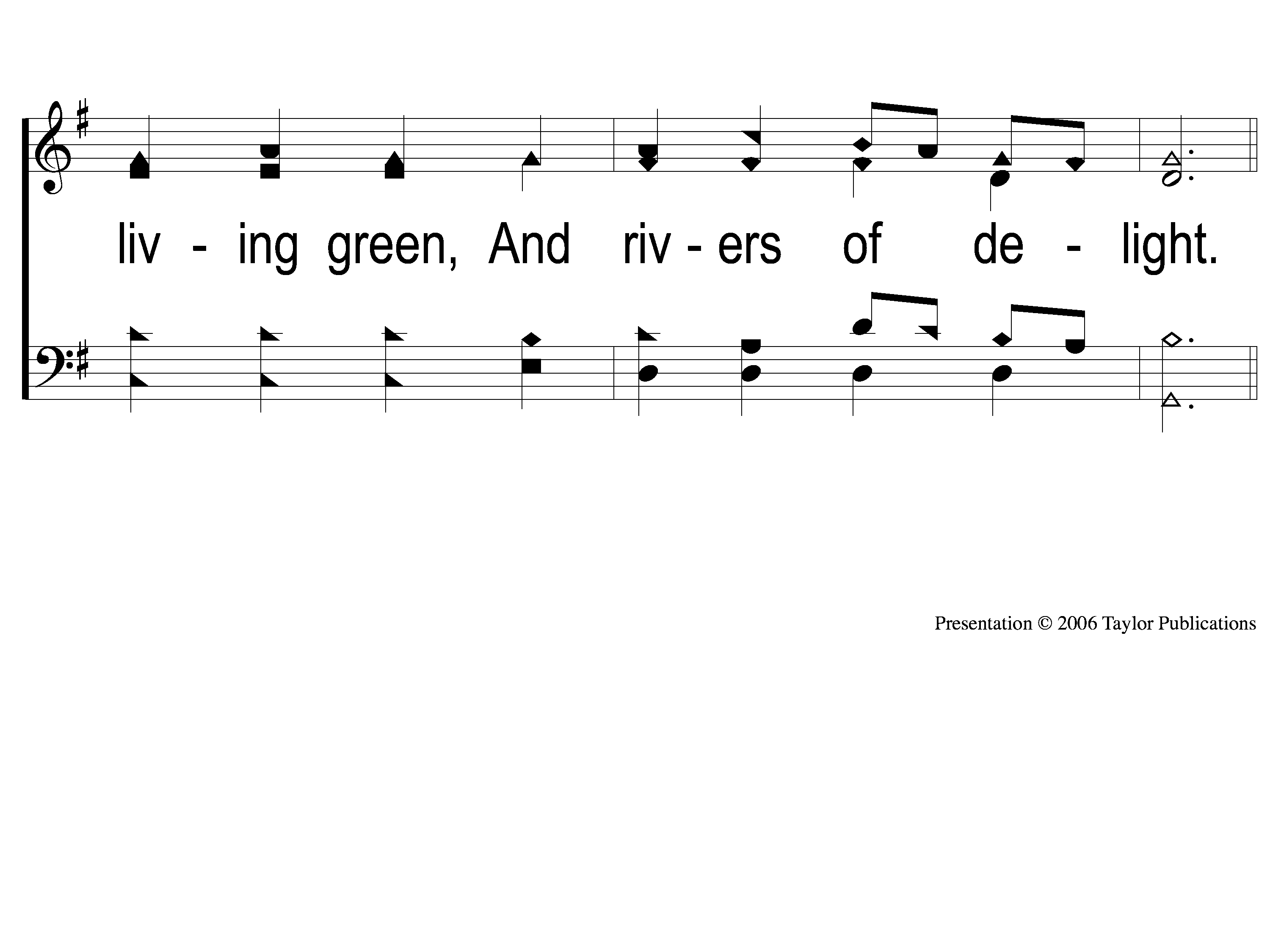 On Jordan’s Stormy Banks
886
2-2 On Jordan’s Stormy Banks
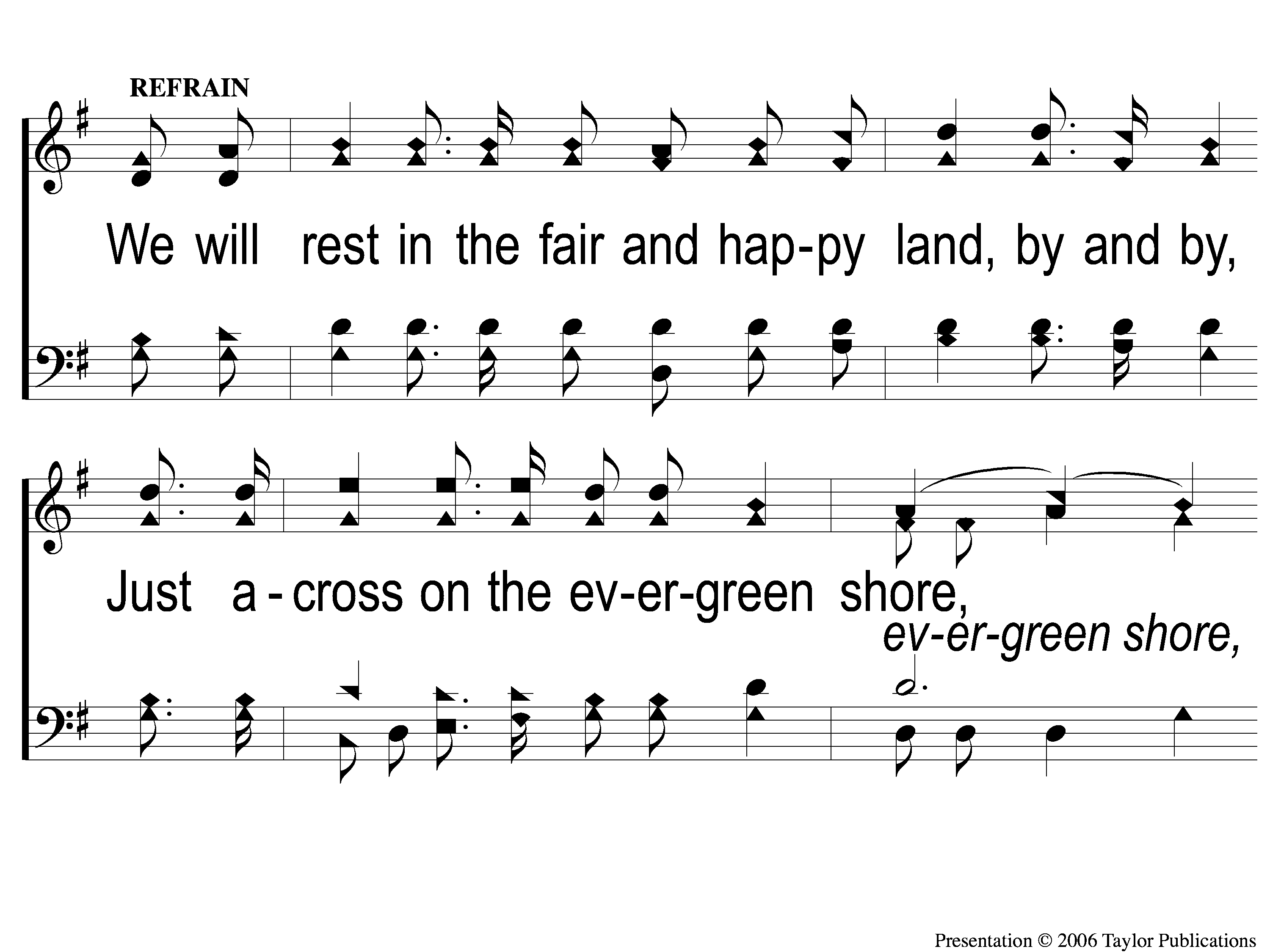 On Jordan’s Stormy Banks
886
C-1 On Jordan’s Stormy Banks
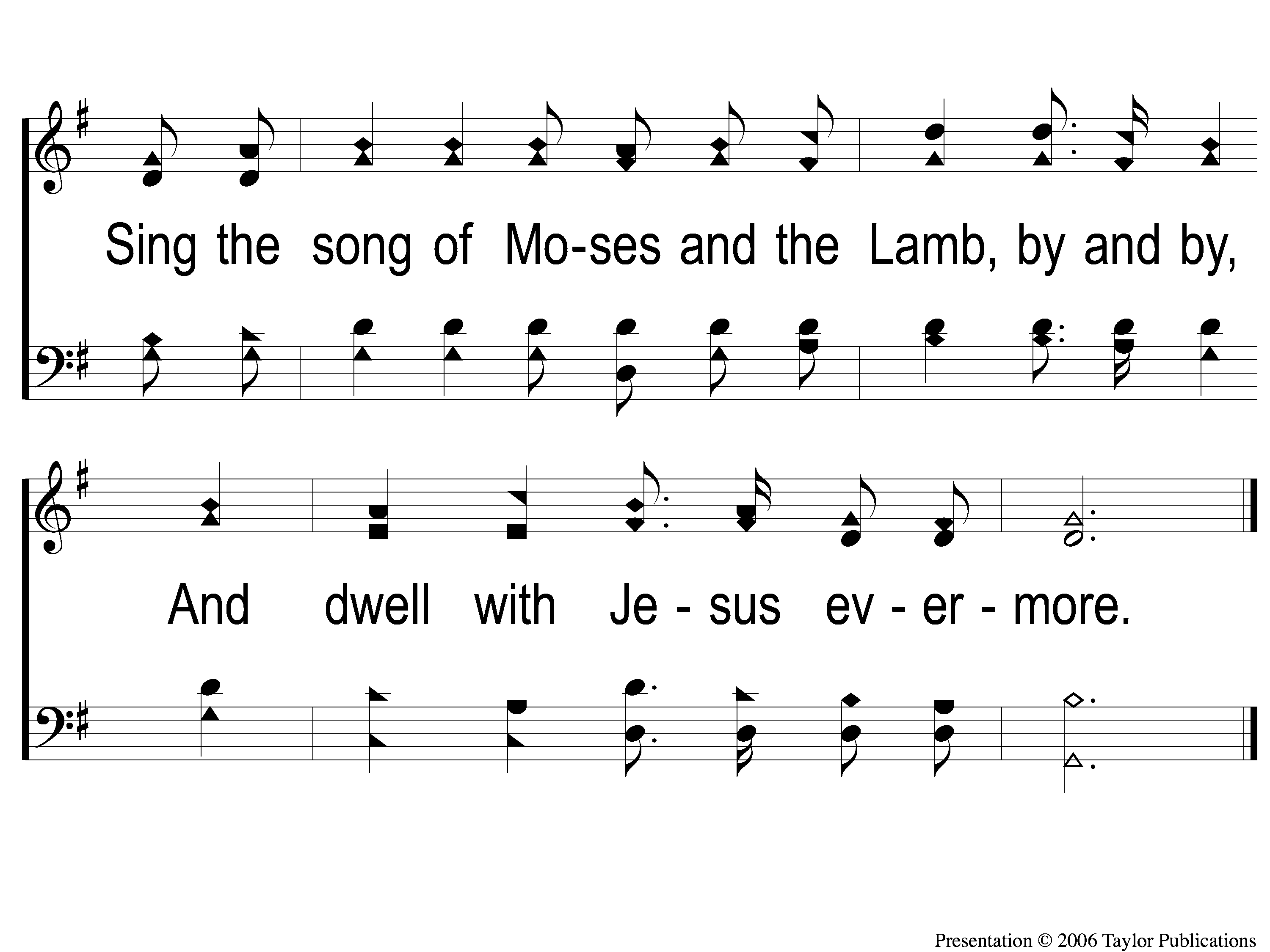 On Jordan’s Stormy Banks
886
C-2 On Jordan’s Stormy Banks
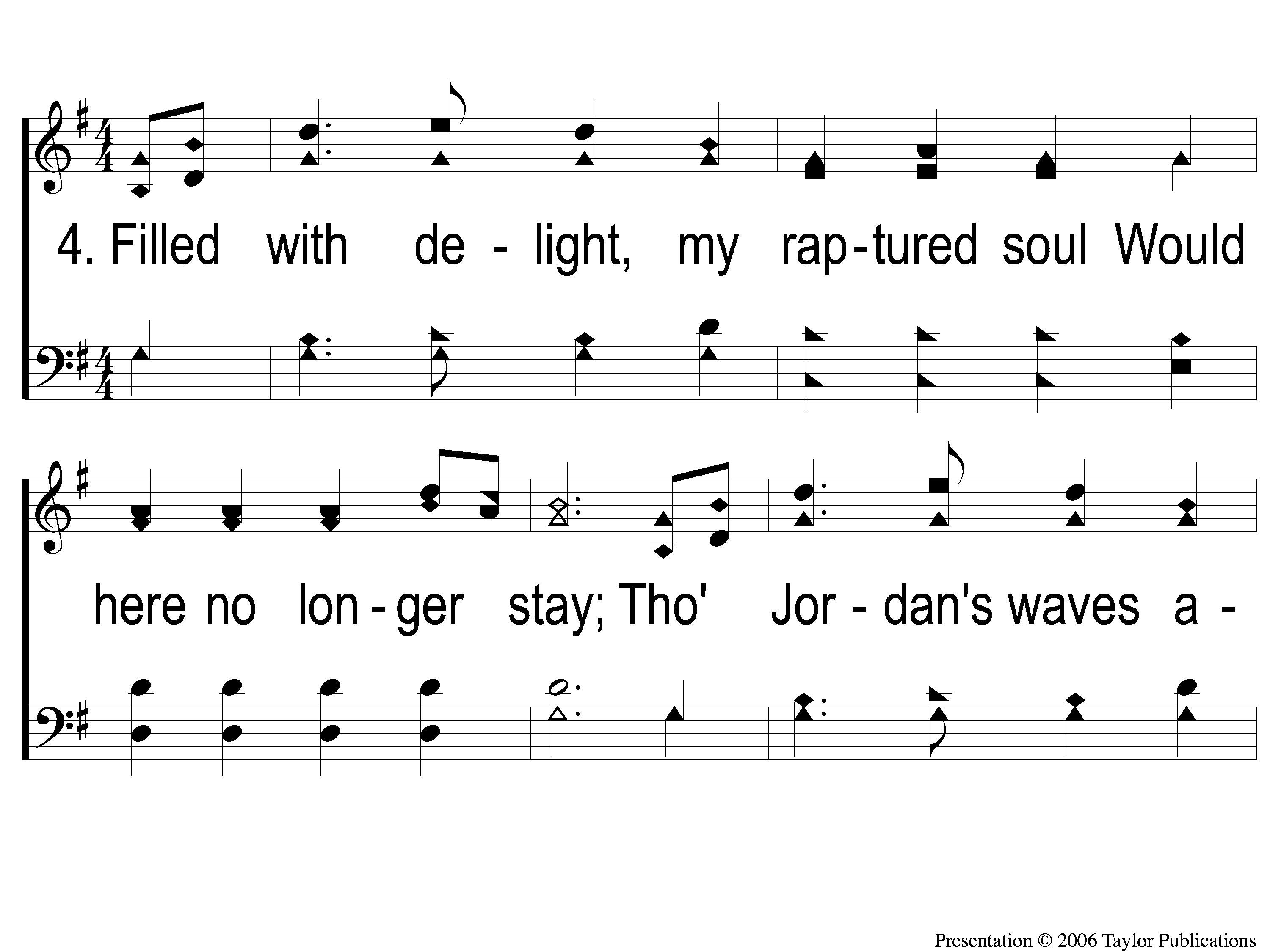 On Jordan’s Stormy Banks
886
4-1 On Jordan’s Stormy Banks
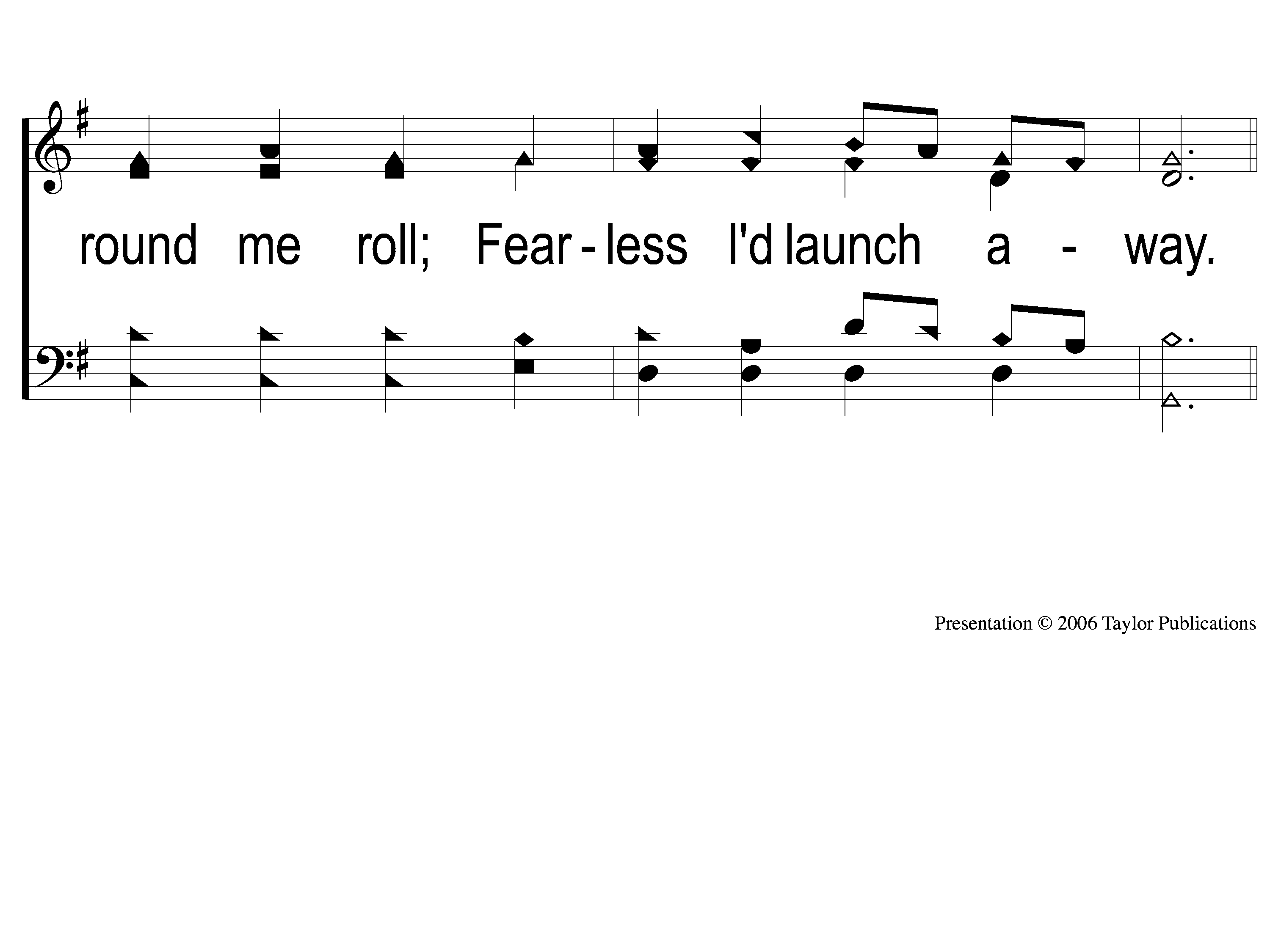 On Jordan’s Stormy Banks
886
4-2 On Jordan’s Stormy Banks
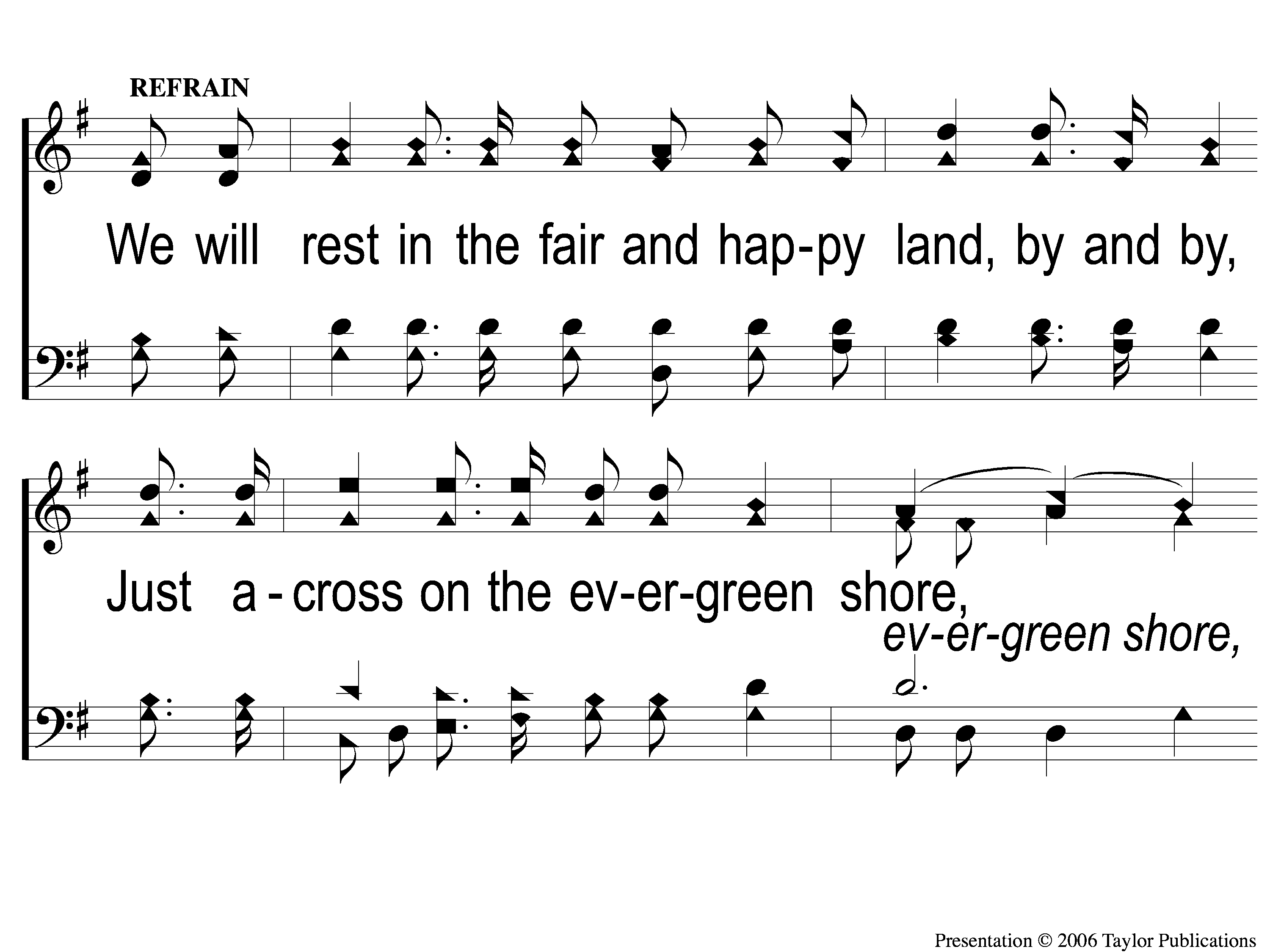 On Jordan’s Stormy Banks
886
C-1 On Jordan’s Stormy Banks
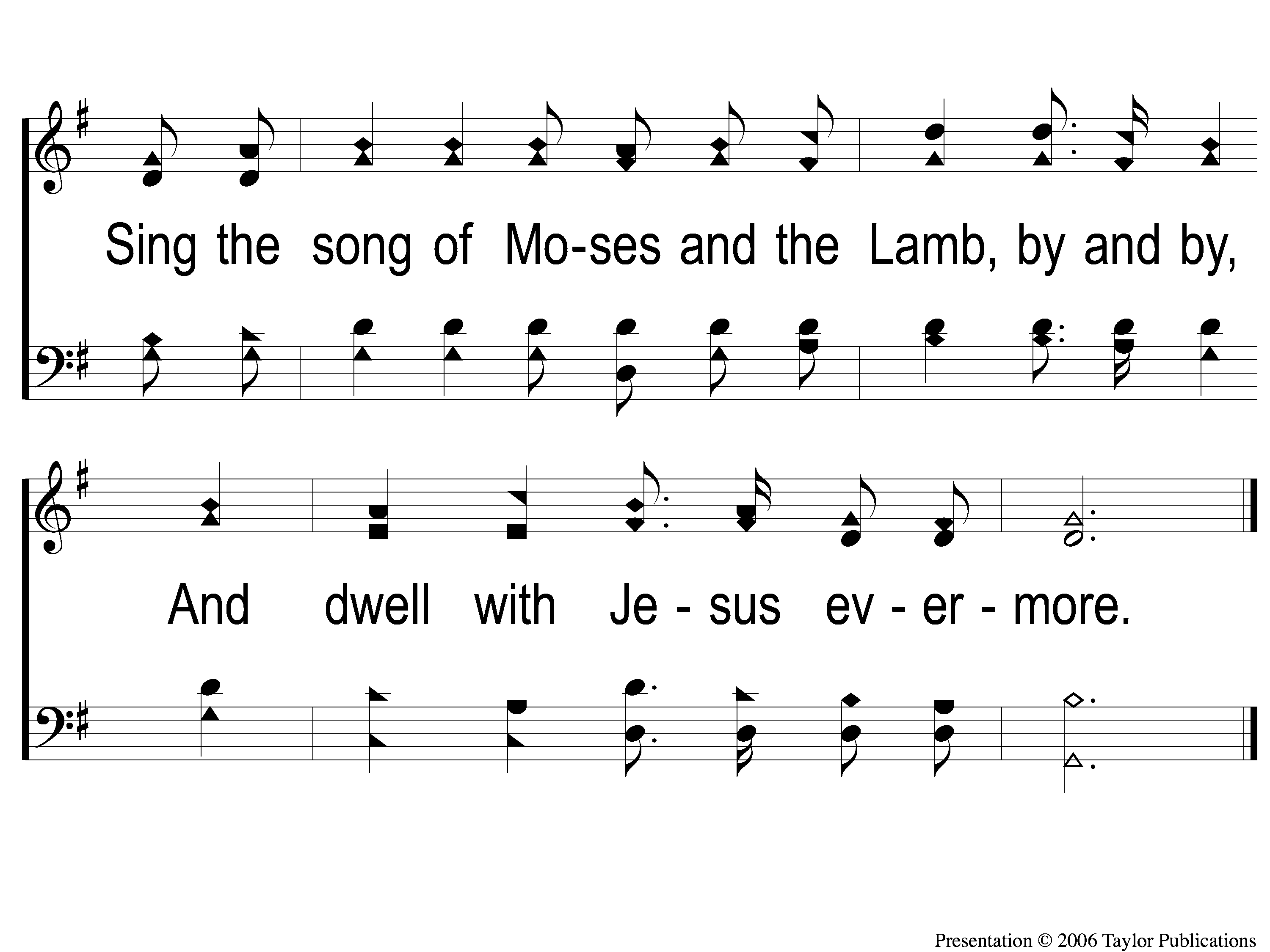 On Jordan’s Stormy Banks
886
C-2 On Jordan’s Stormy Banks
SONG:
I Know That
My Redeemer Lives
#886
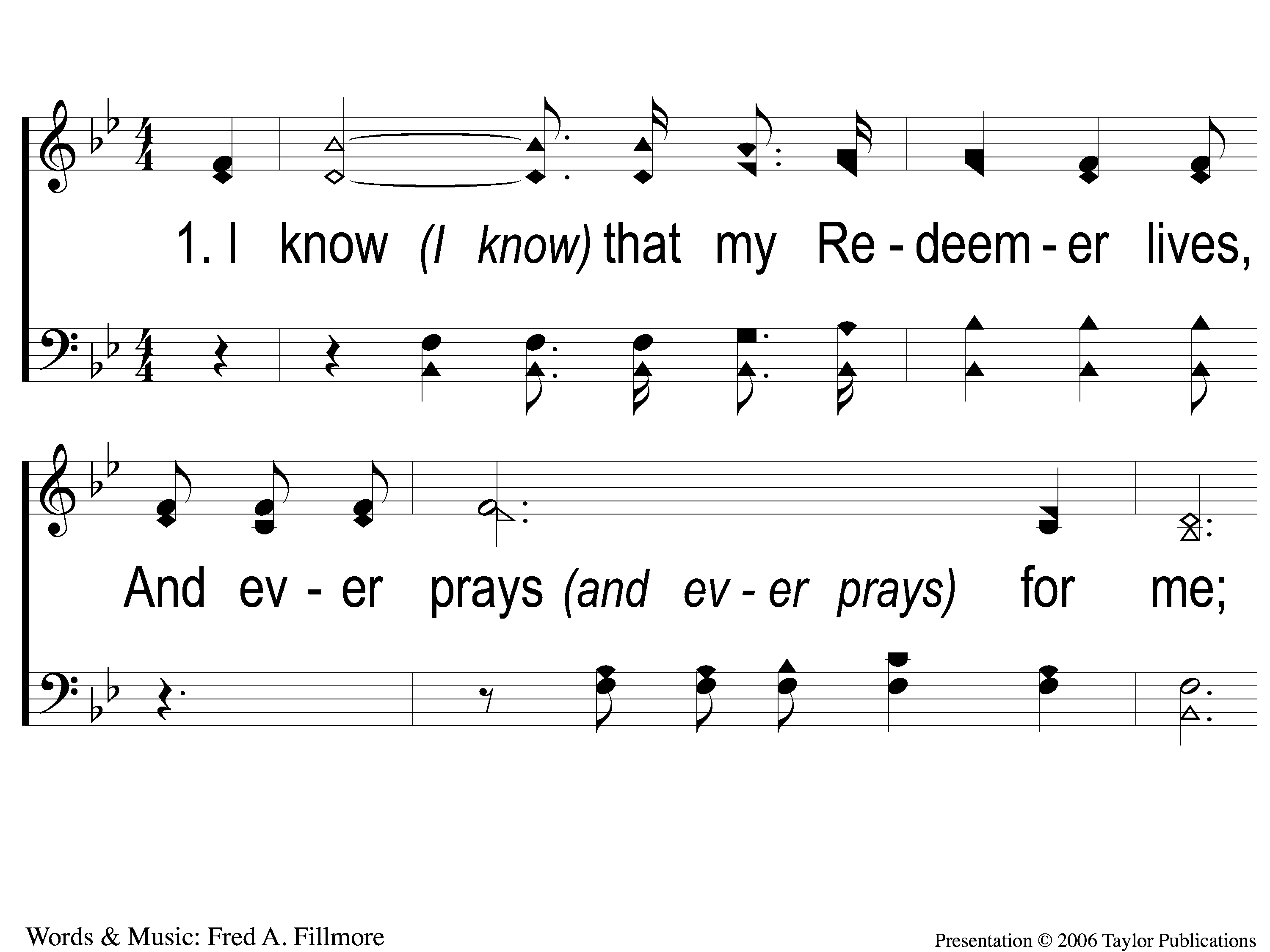 I Know That My Redeemer Lives
528
1-1 I Know That My Redeemer Lives
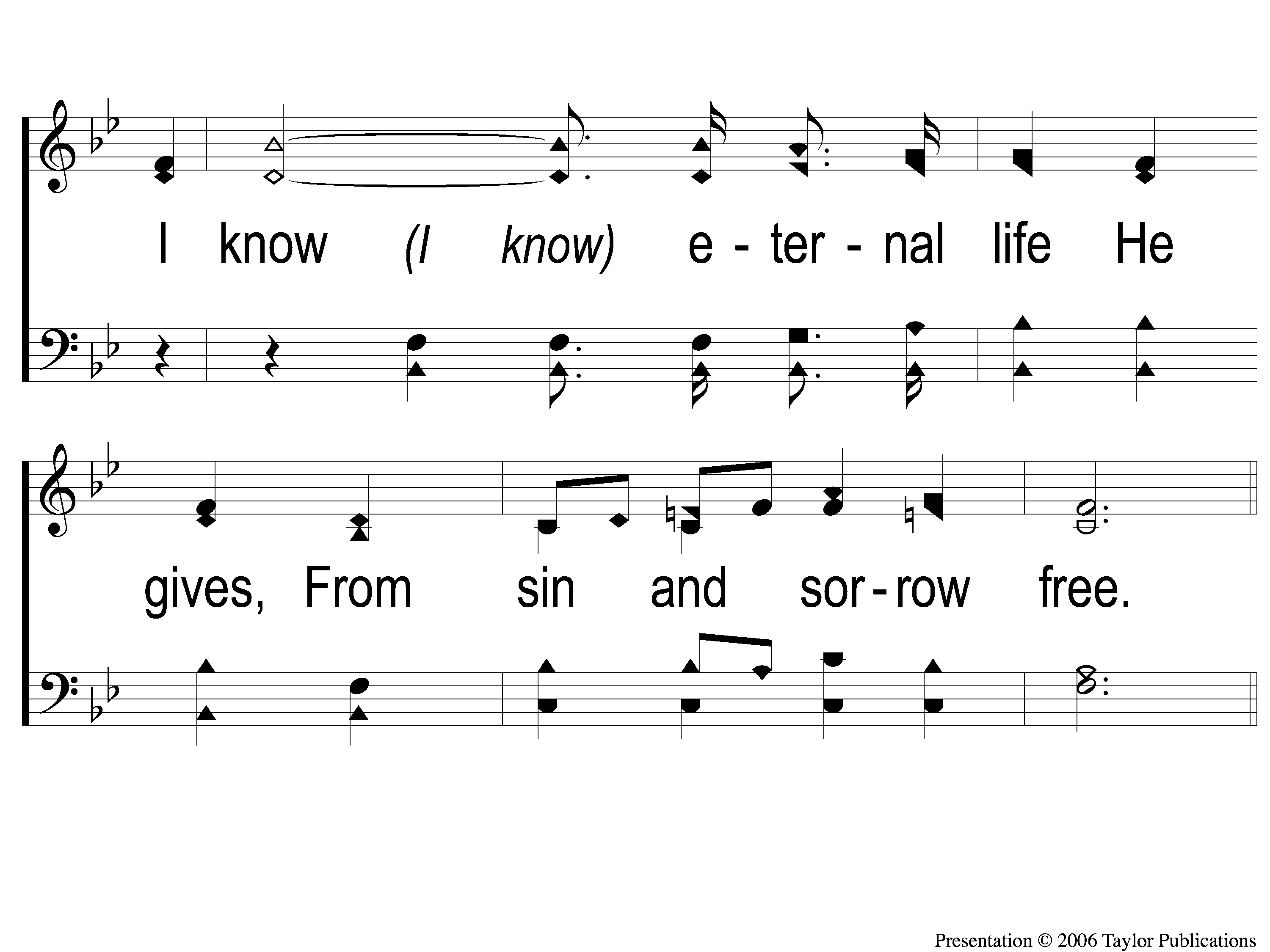 I Know That My Redeemer Lives
528
1-2 I Know That My Redeemer Lives
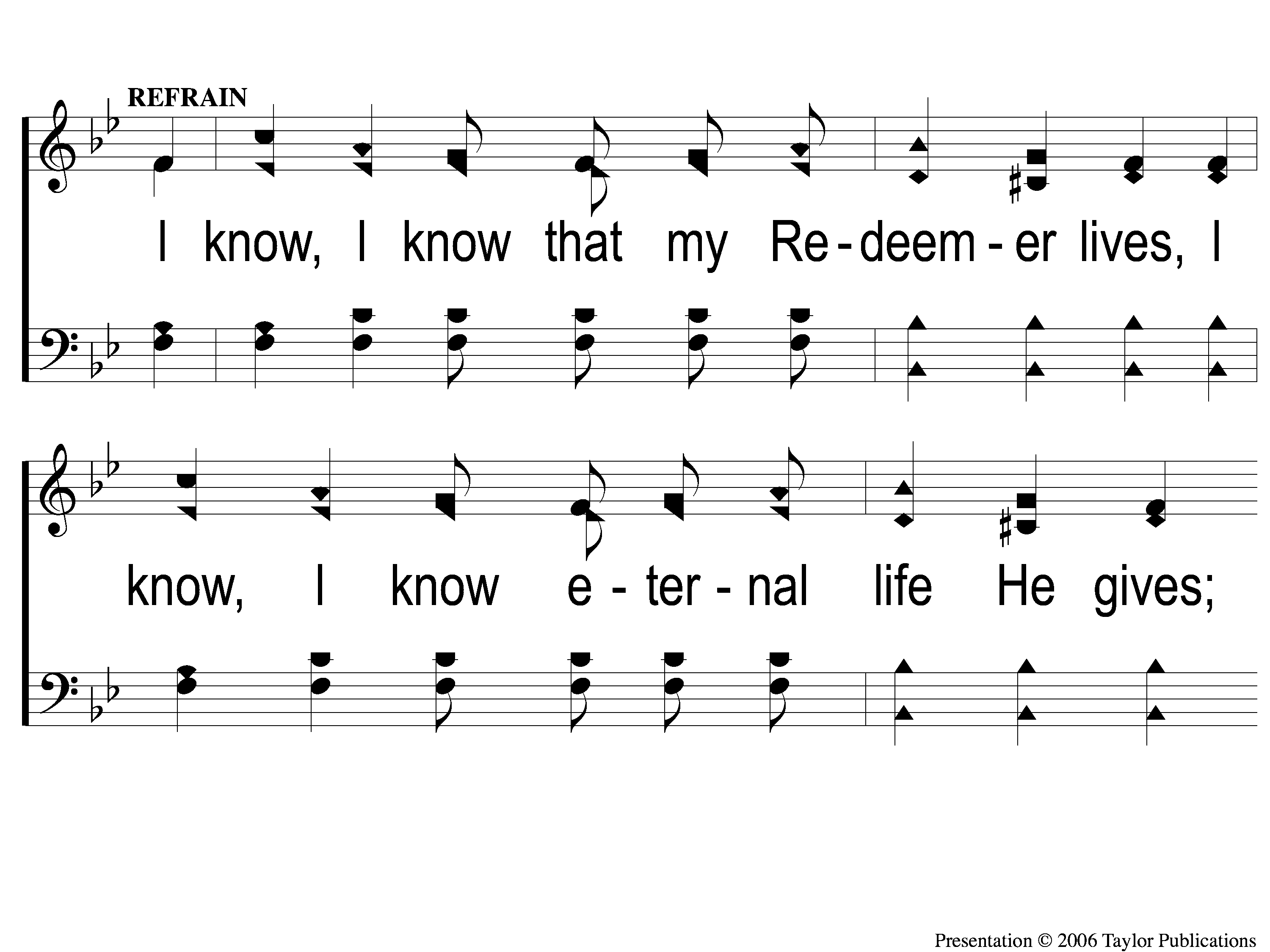 I Know That My Redeemer Lives
528
C-1 I Know That My Redeemer Lives
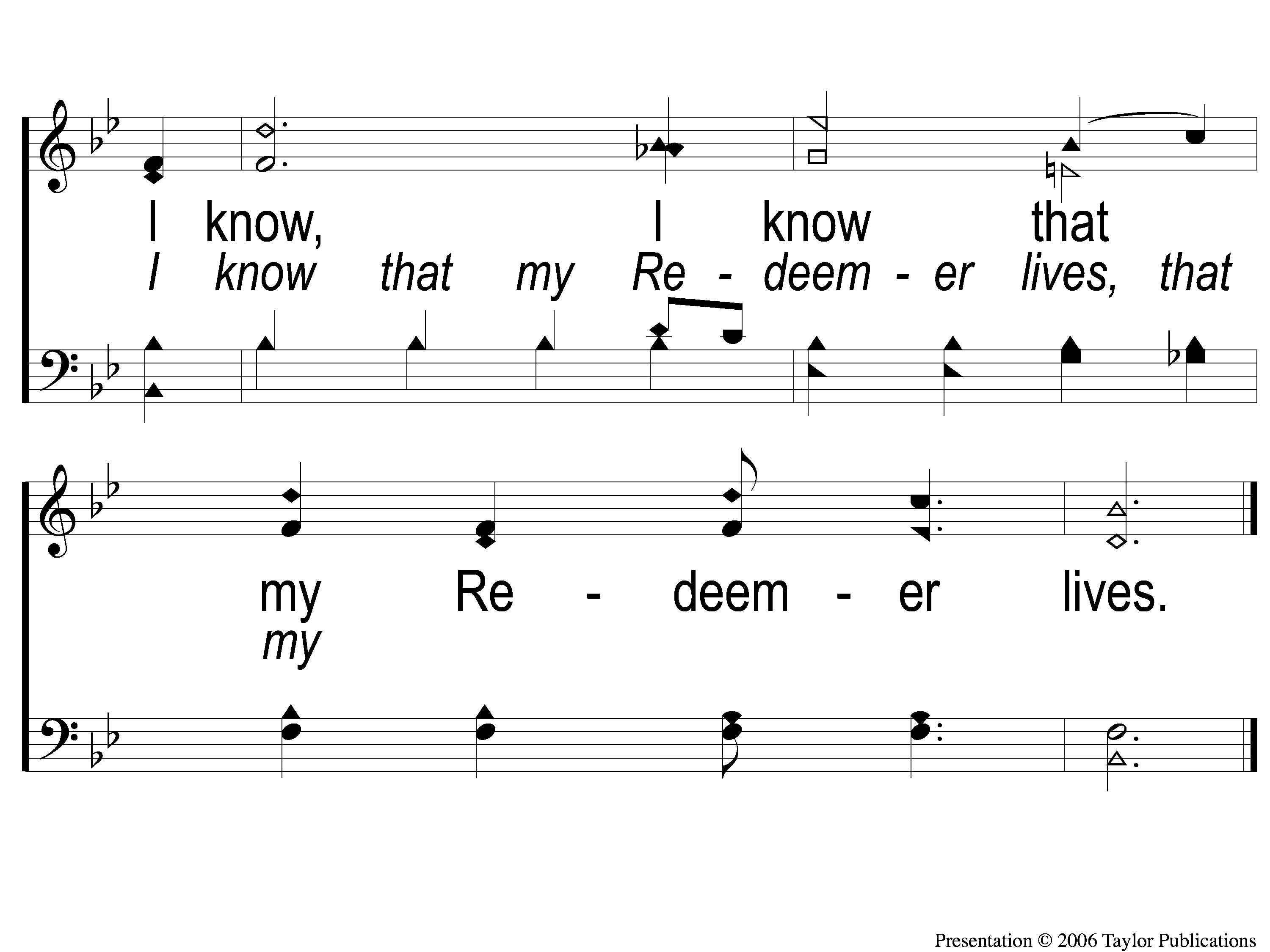 I Know That My Redeemer Lives
528
C-2 I Know That My Redeemer Lives
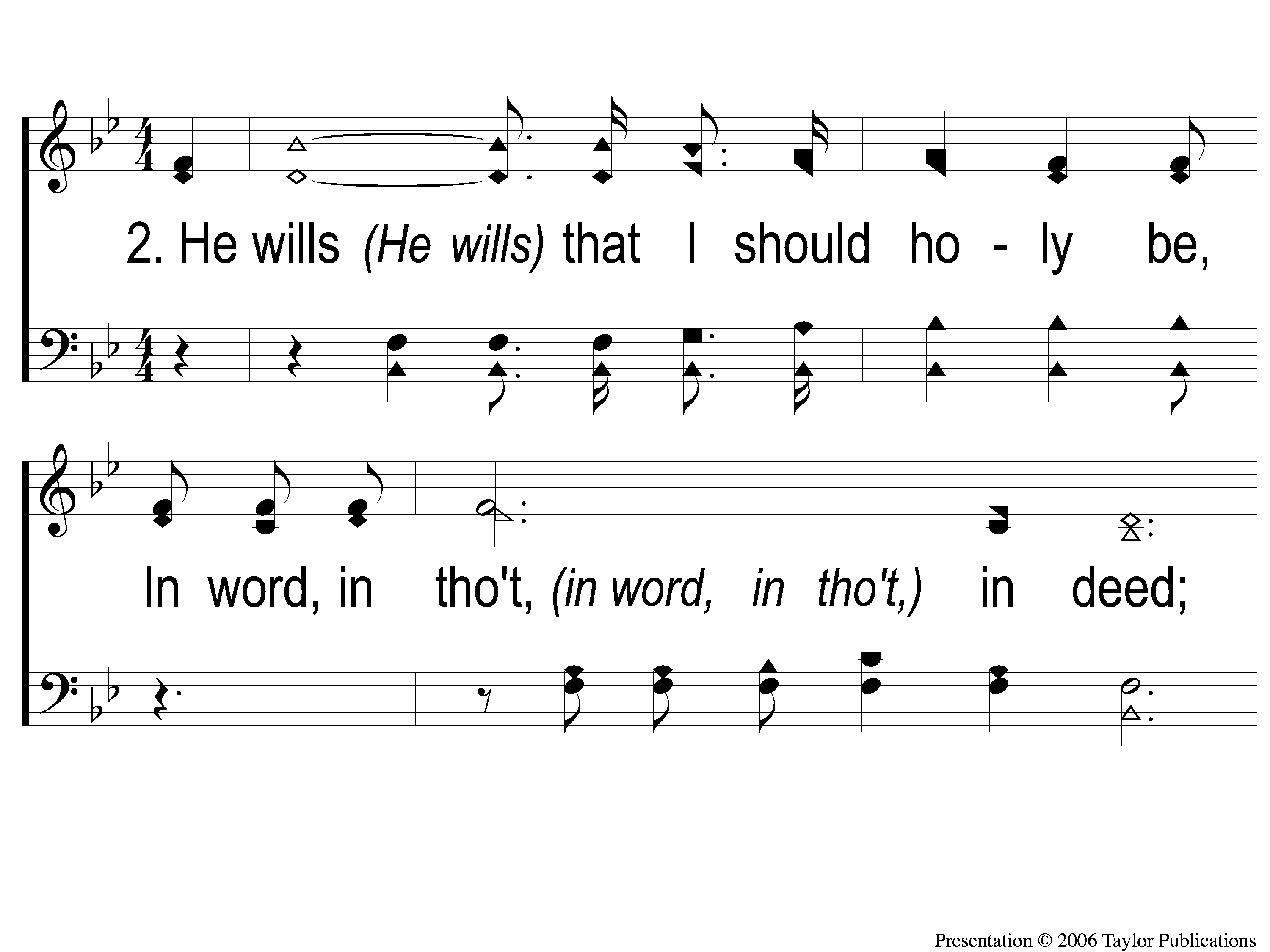 I Know That My Redeemer Lives
528
2-1 I Know That My Redeemer Lives
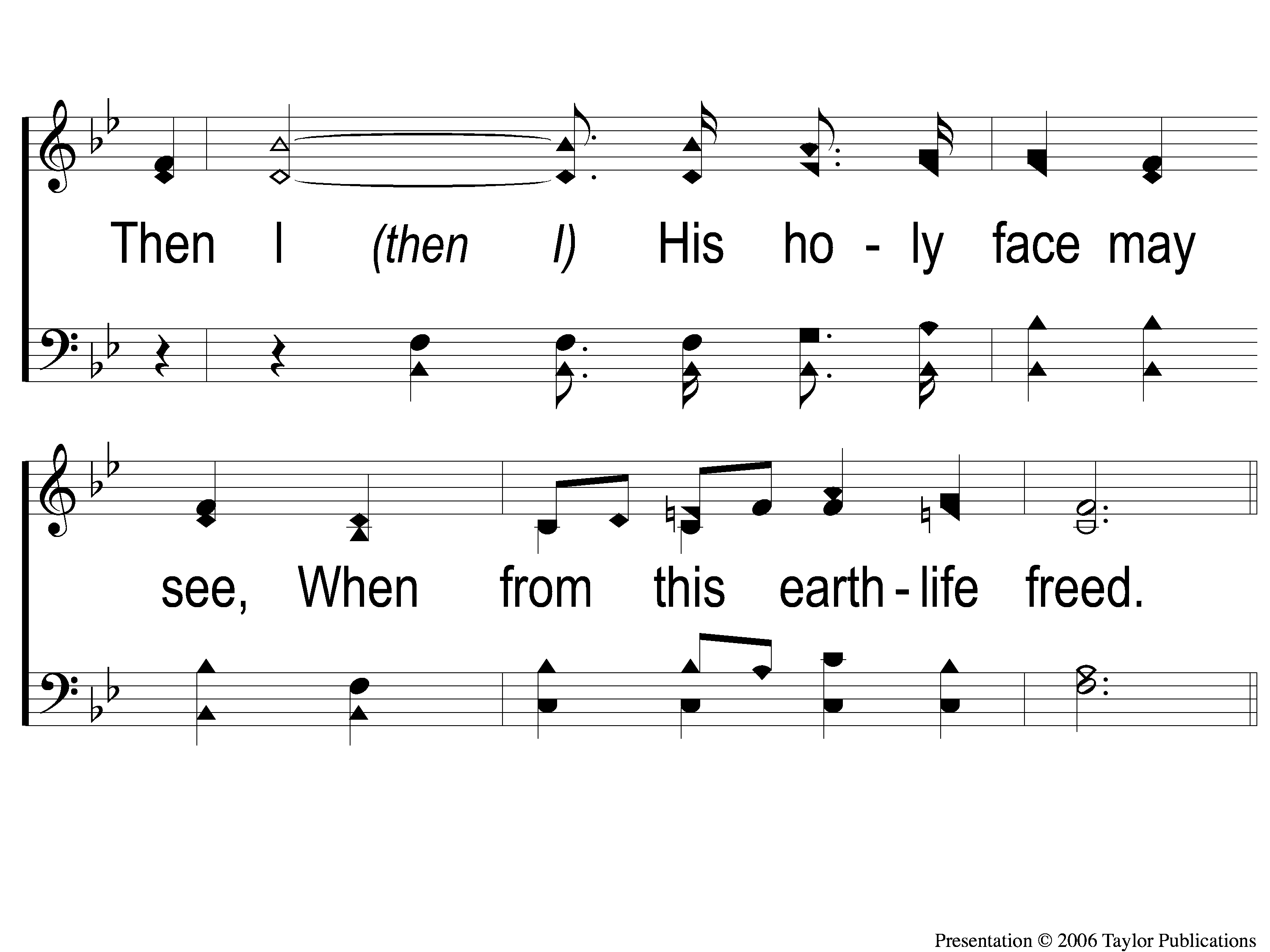 I Know That My Redeemer Lives
528
2-2 I Know That My Redeemer Lives
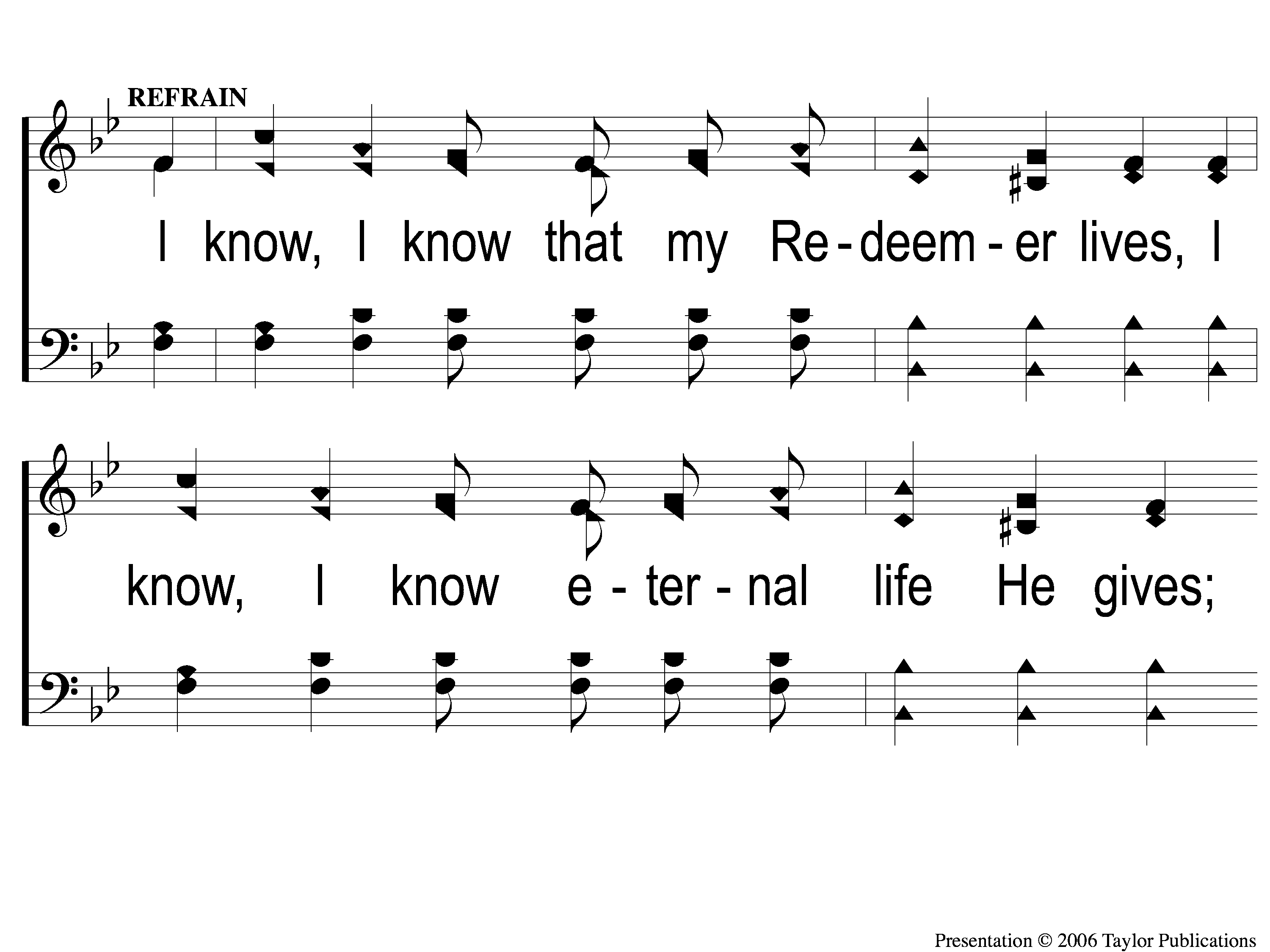 I Know That My Redeemer Lives
528
C-1 I Know That My Redeemer Lives
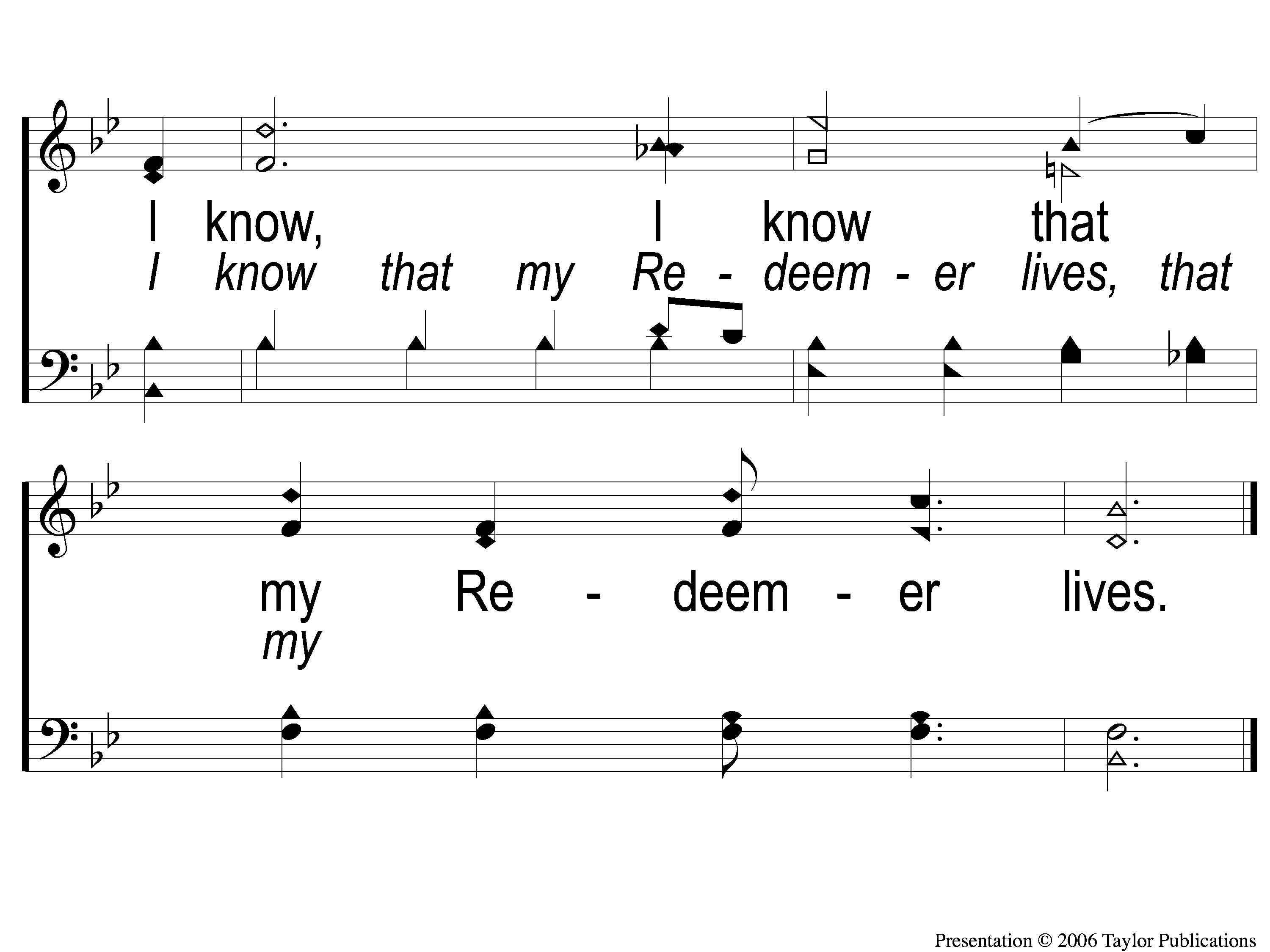 I Know That My Redeemer Lives
528
C-2 I Know That My Redeemer Lives
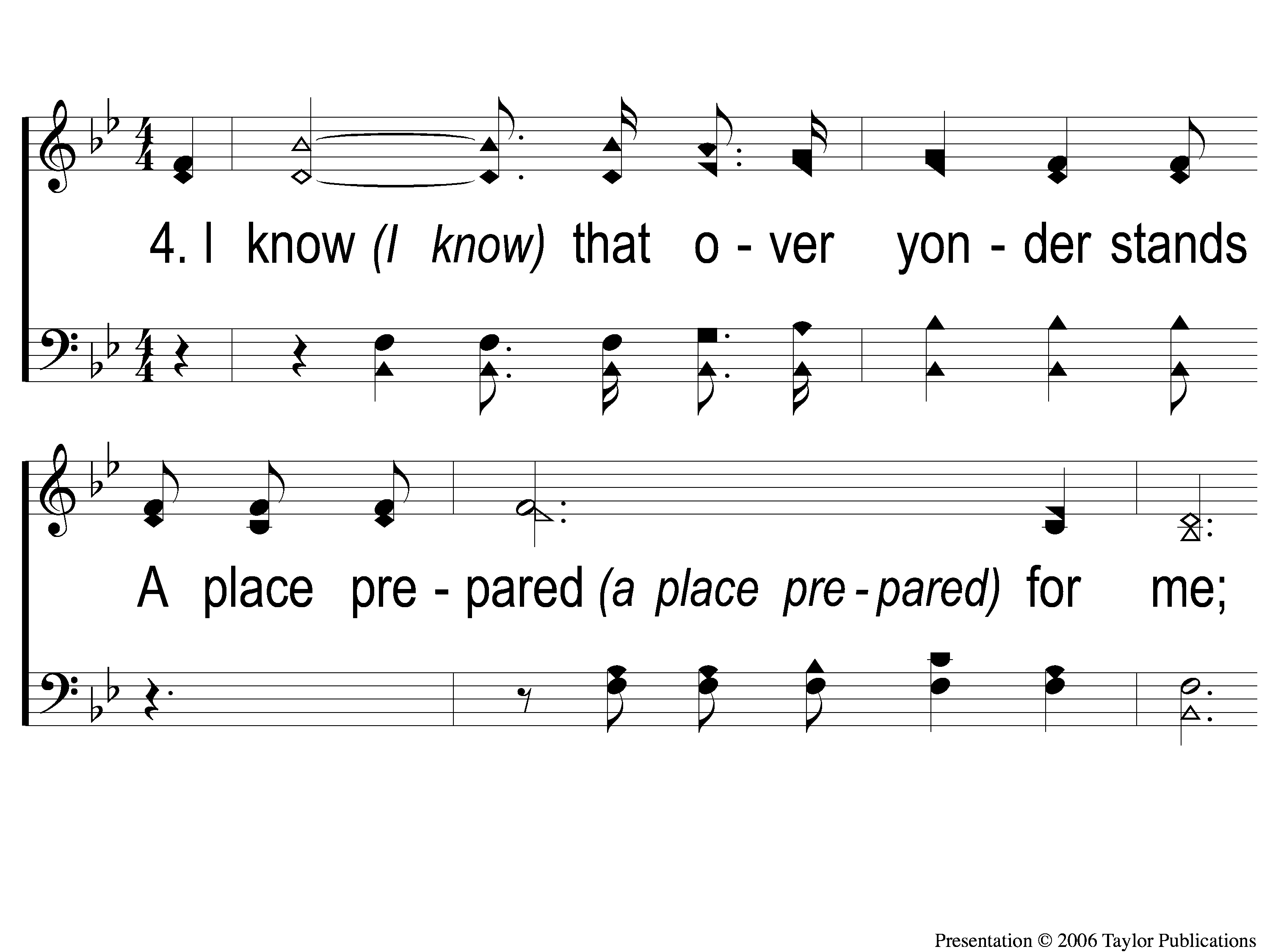 I Know That My Redeemer Lives
528
4-1 I Know That My Redeemer Lives
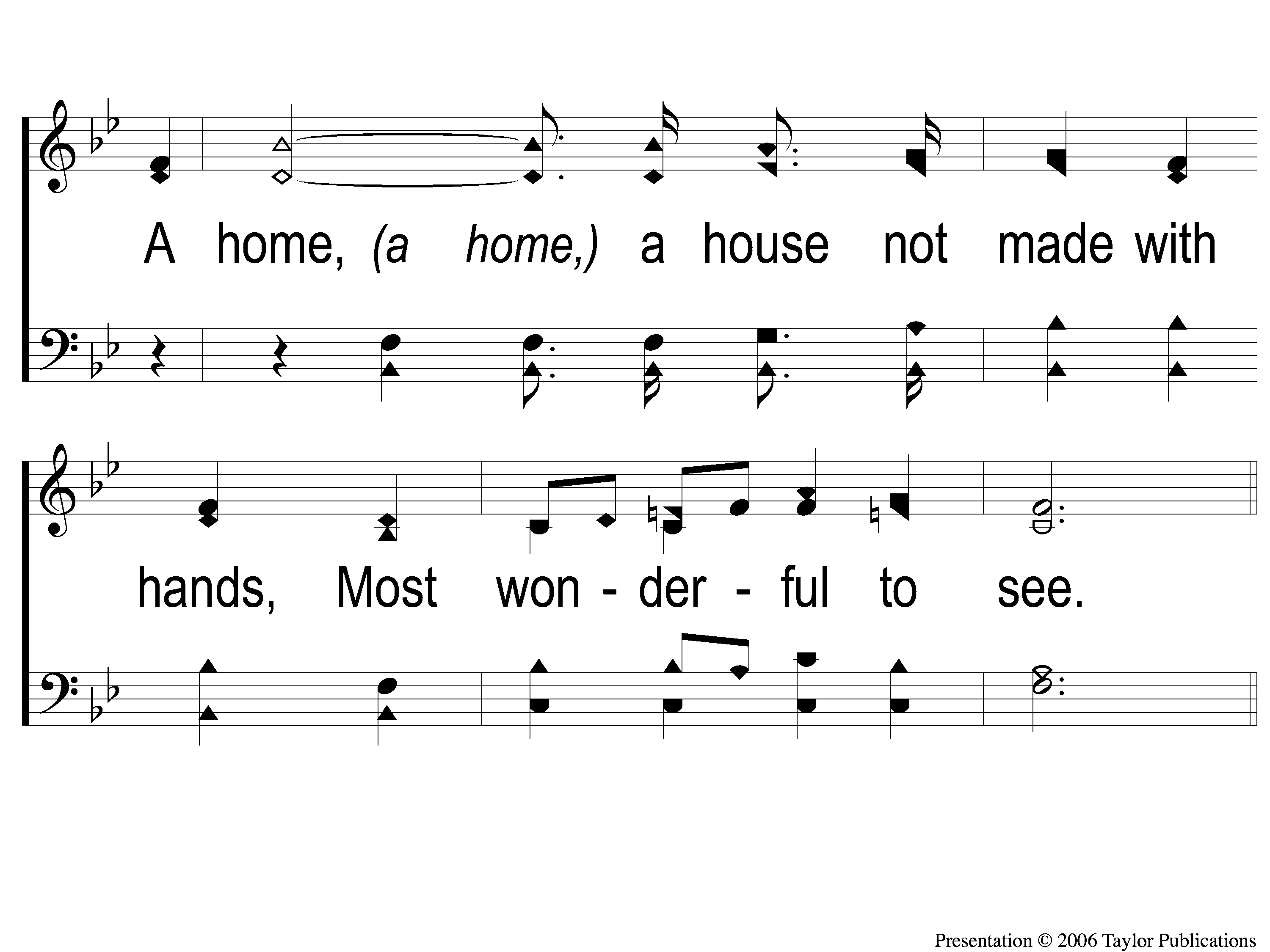 I Know That My Redeemer Lives
528
4-2 I Know That My Redeemer Lives
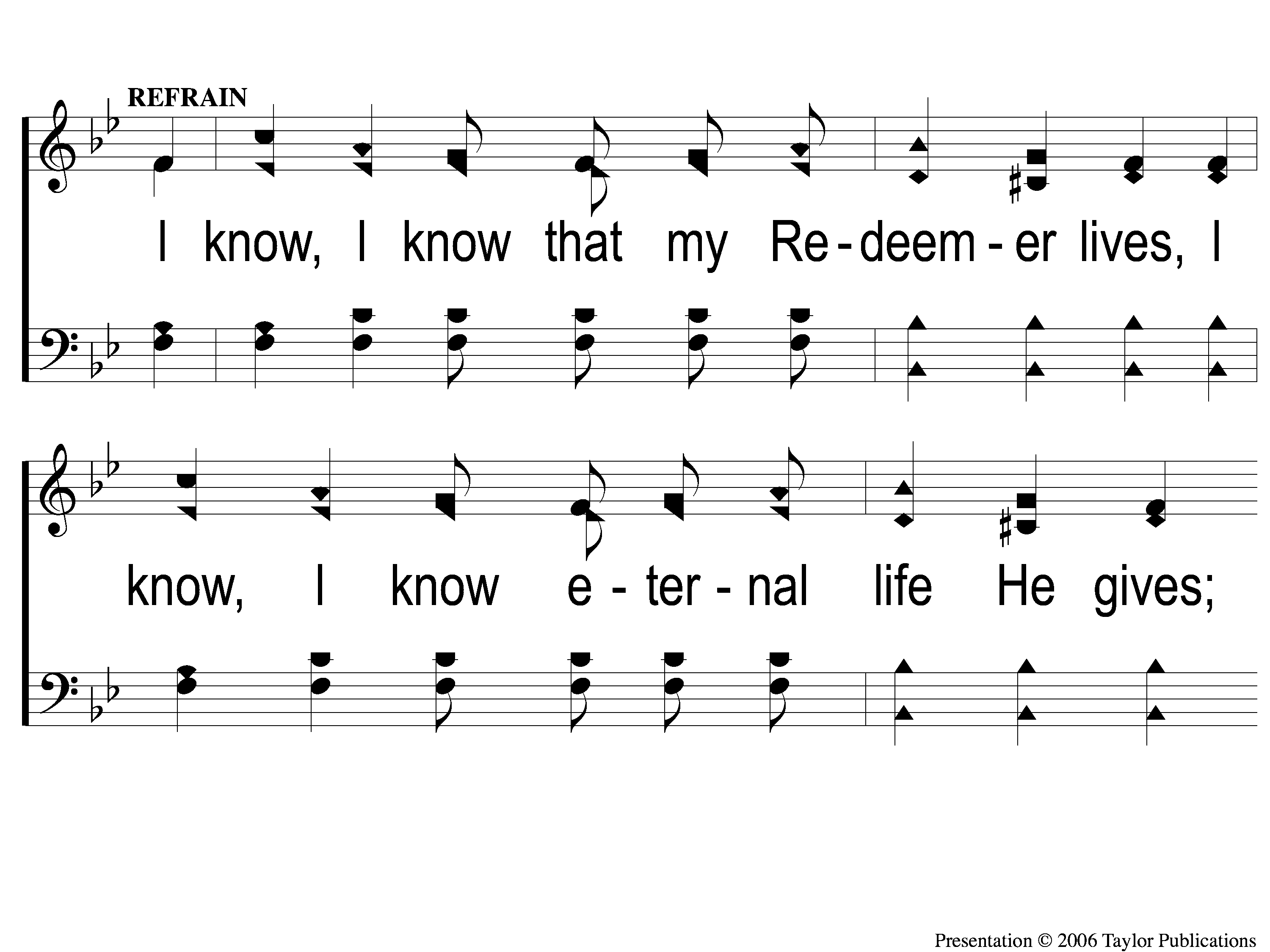 I Know That My Redeemer Lives
528
C-1 I Know That My Redeemer Lives
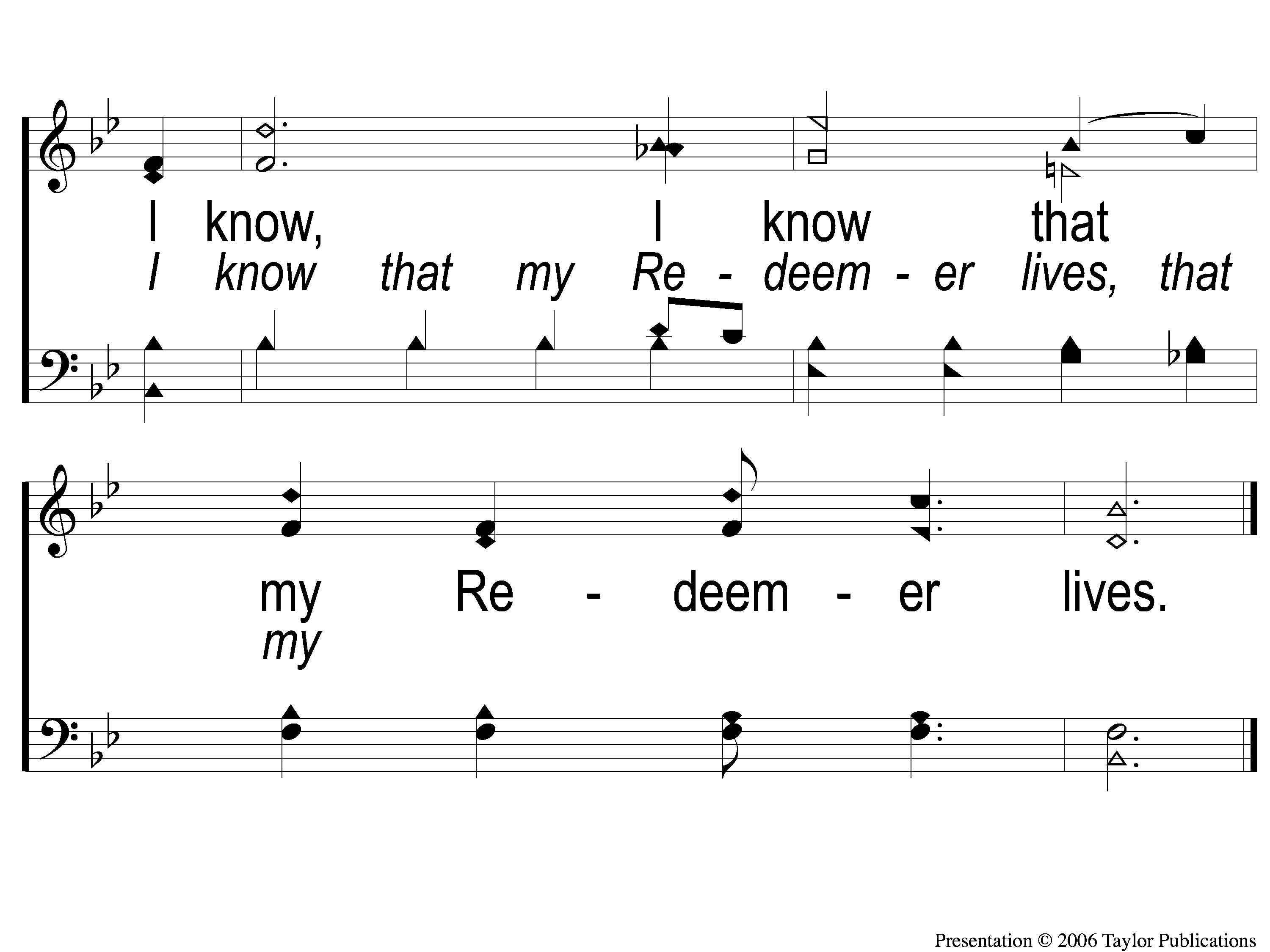 I Know That My Redeemer Lives
528
C-2 I Know That My Redeemer Lives
SCRIPTURE:
Revelation 3:1-6
WHO IS ABLE TO STAND?
WHO IS ABLE TO STAND?
THE REVELATION OF JESUS CHRIST
“WHO IS ABLE TO STAND?”
REVELATION 6:17 (NKJV)
Two Challenges:
Read through all of the book
Write a one-sentence summary of the book
THE REVELATION OF JESUS CHRIST
“THINGS WHICH MUST SHORTLY TAKE PLACE”
REVELATION 1:1 (NKJV)
THE REVELATION OF JESUS CHRIST
“HEAR WHAT THE SPIRIT SAYS TO THE CHURCHES”
REVELATION 3:6 (NKJV)
THE REVELATION OF JESUS CHRIST
7 WARNINGS FROM 7 CHURCHES
PART TWO
LEARNING FROM THE PAST
“For whatever things were written before were written for our learning, that we through the patience and comfort of the Scriptures might have hope.” – Rom. 15:4
THE 7 CHURCHES OF ASIA MINOR:
Ephesus
Smyrna
Pergamos
Thyatira
Sardis
Philadelphia
Laodicea
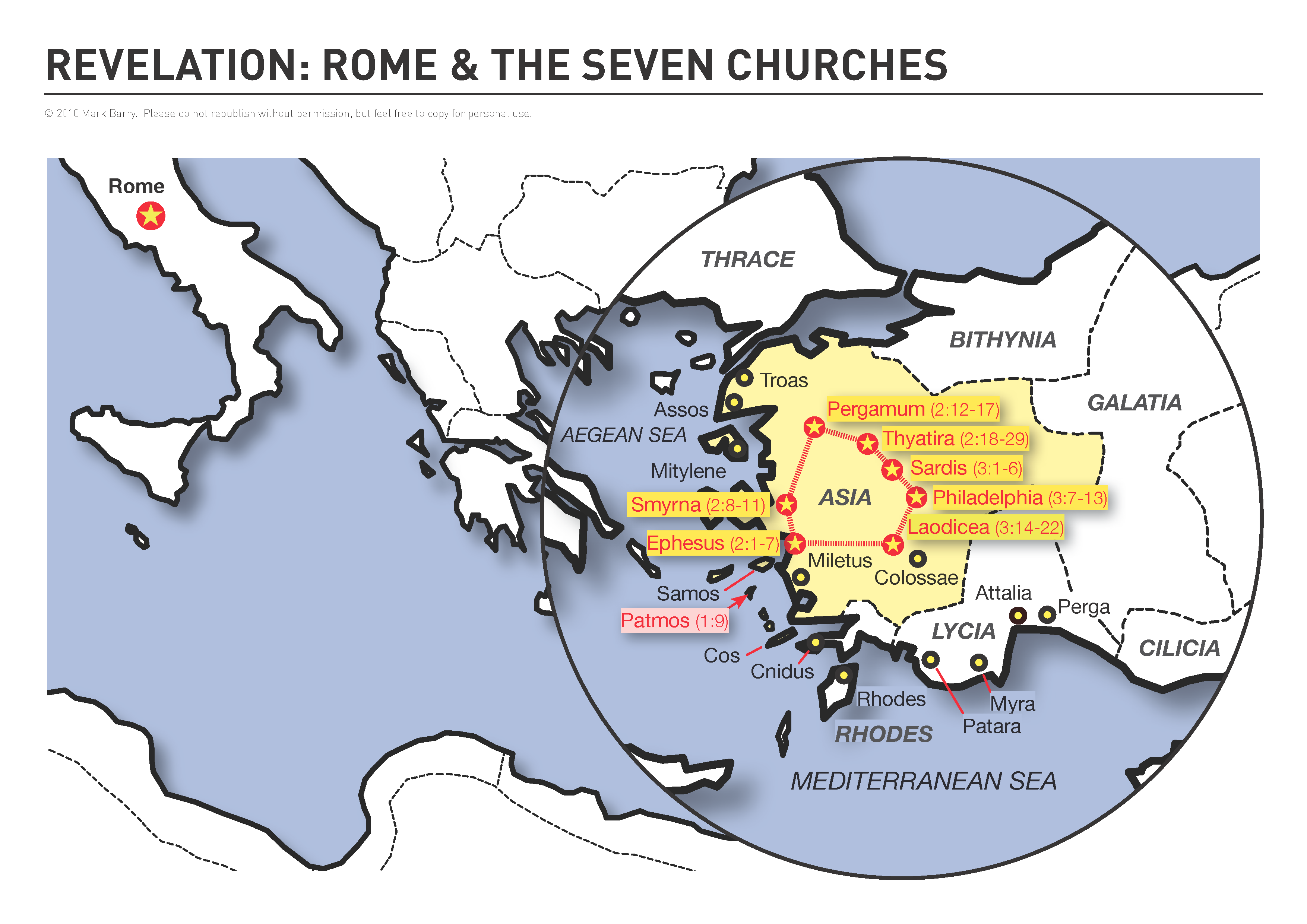 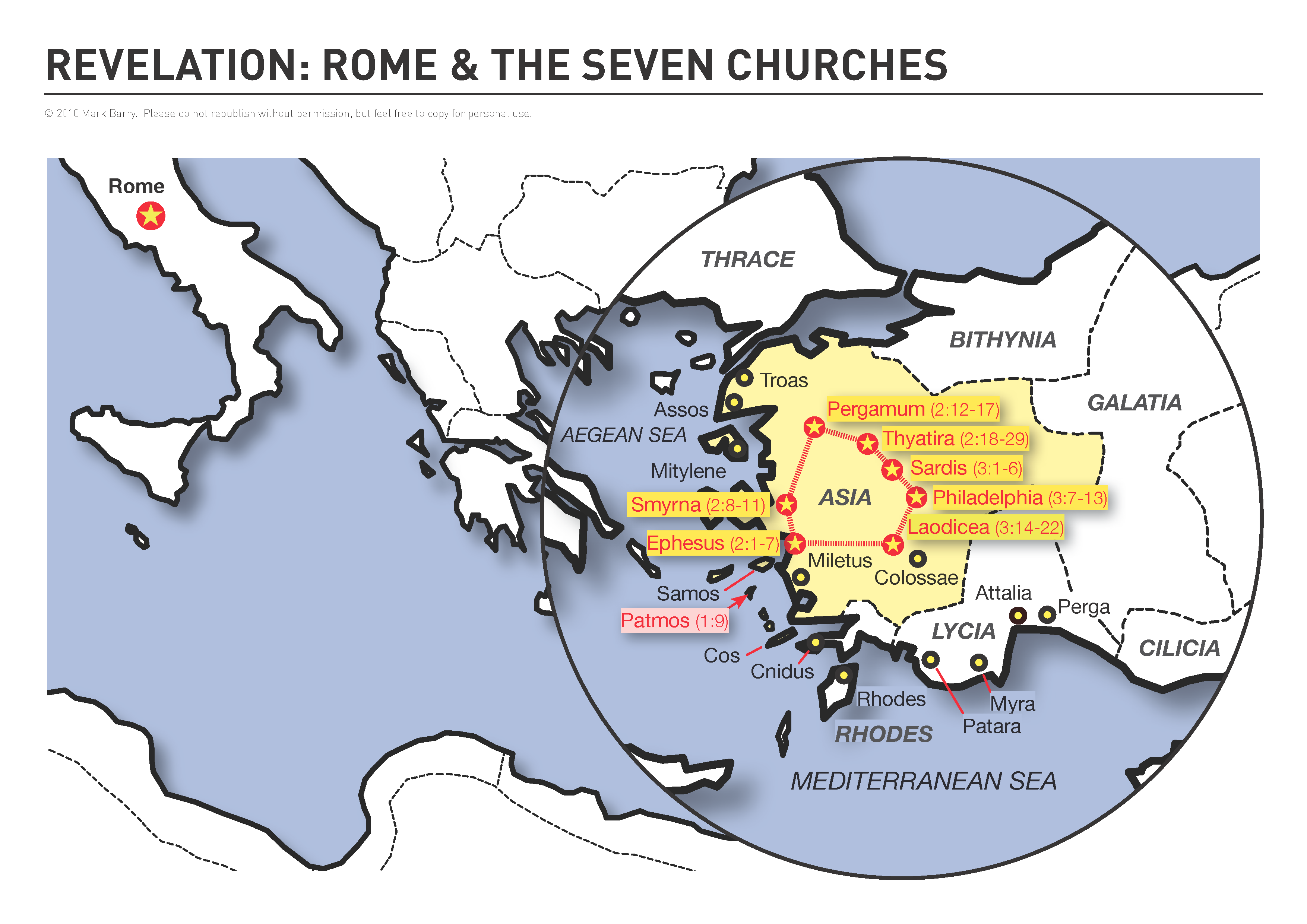 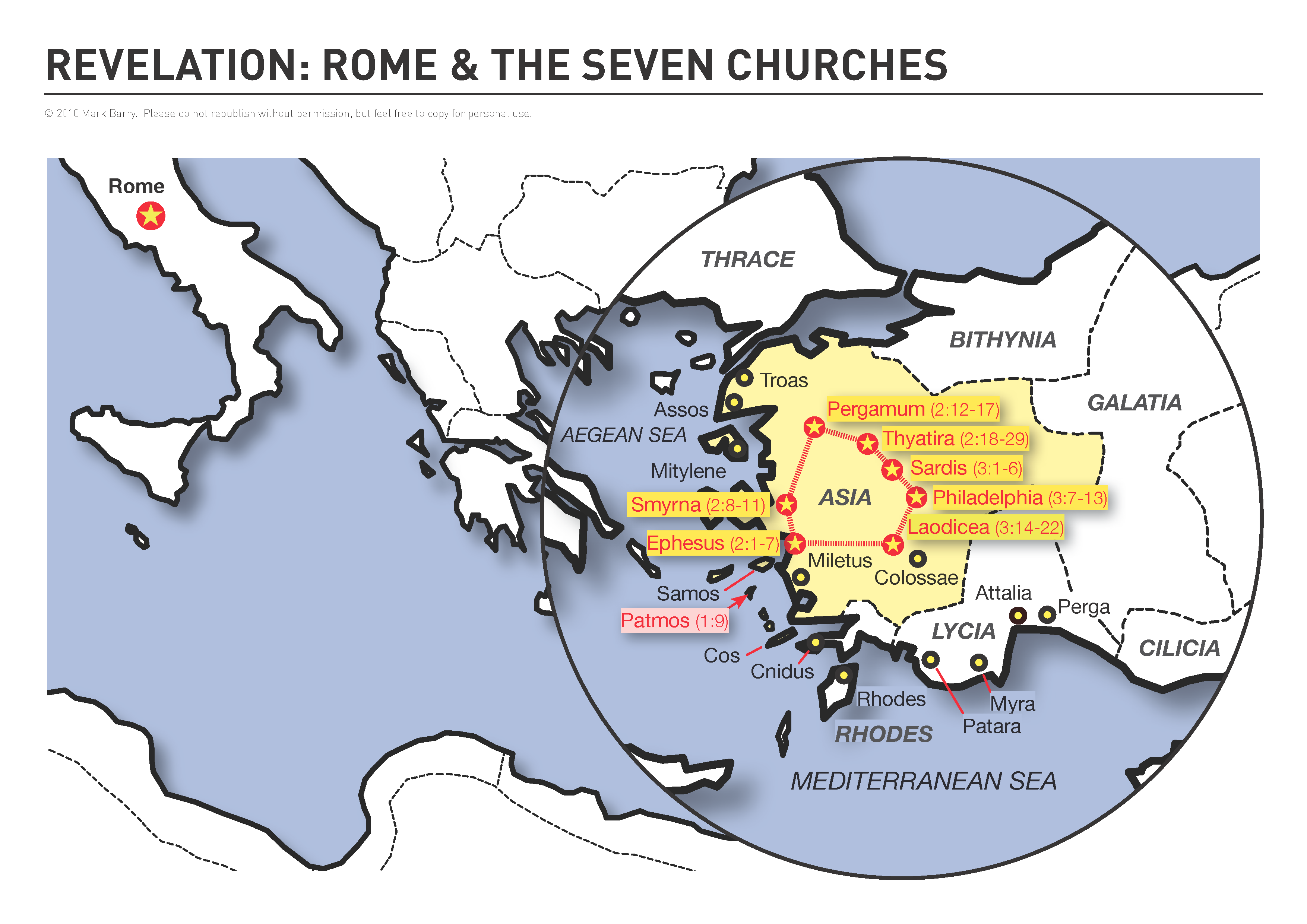 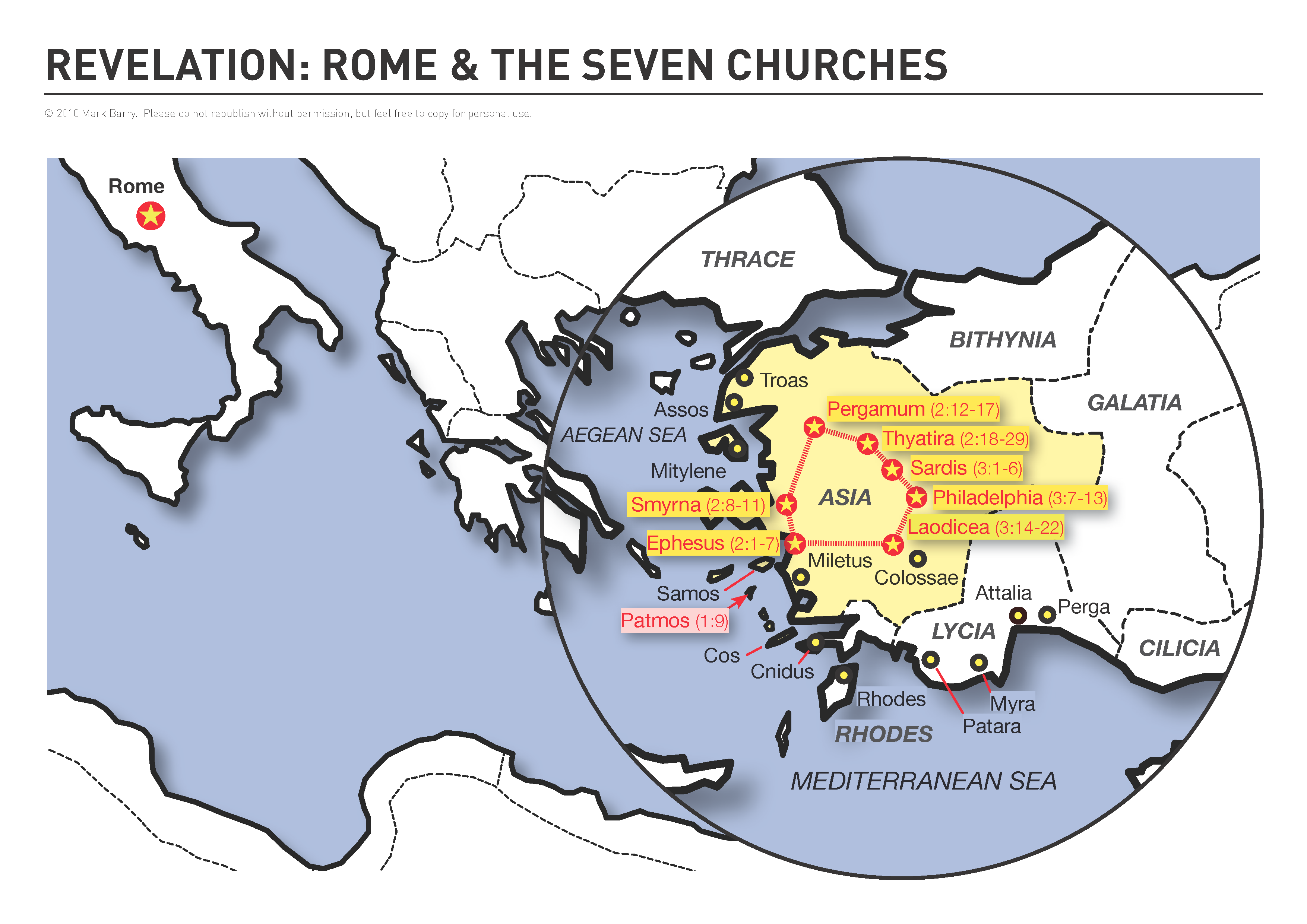 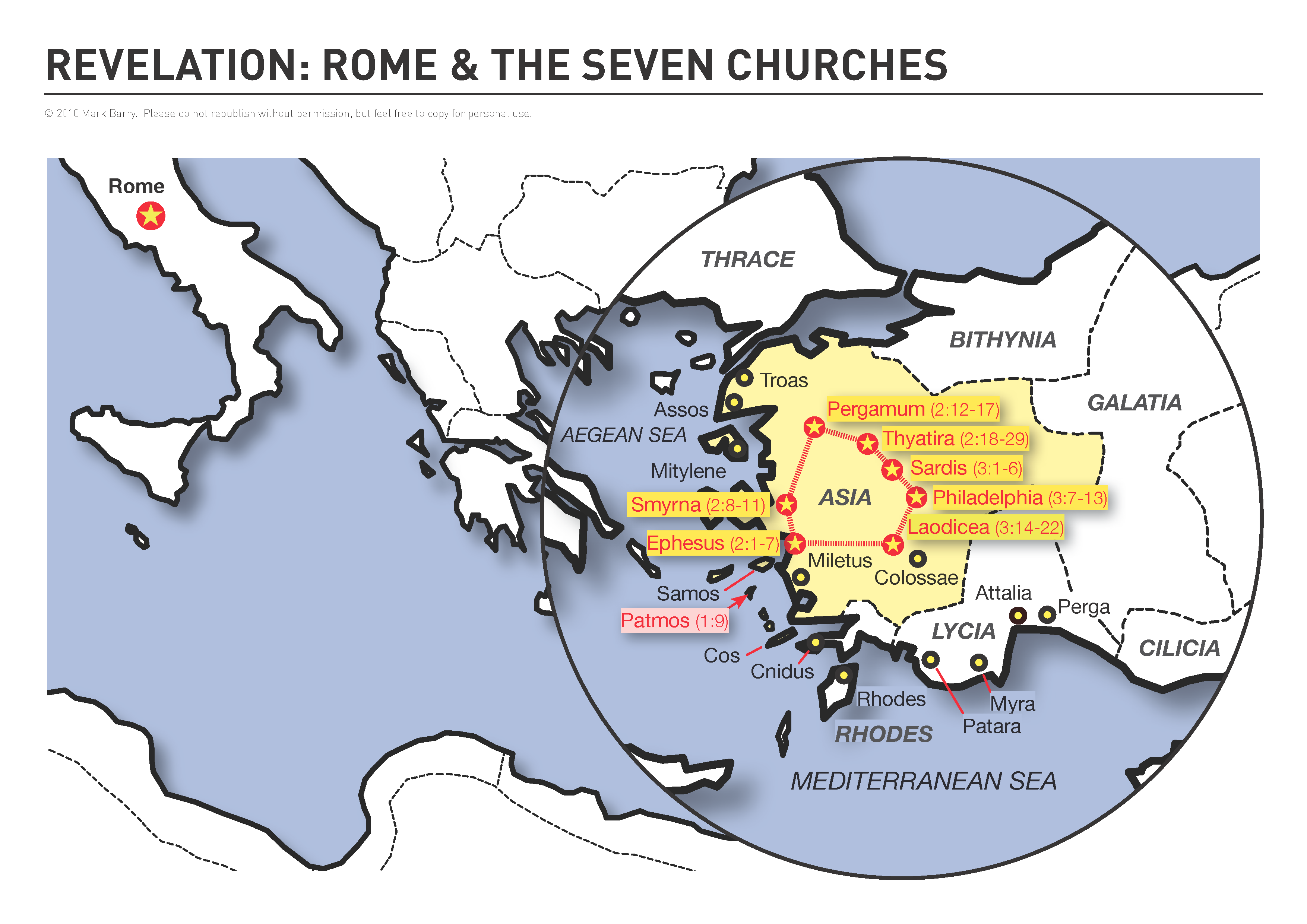 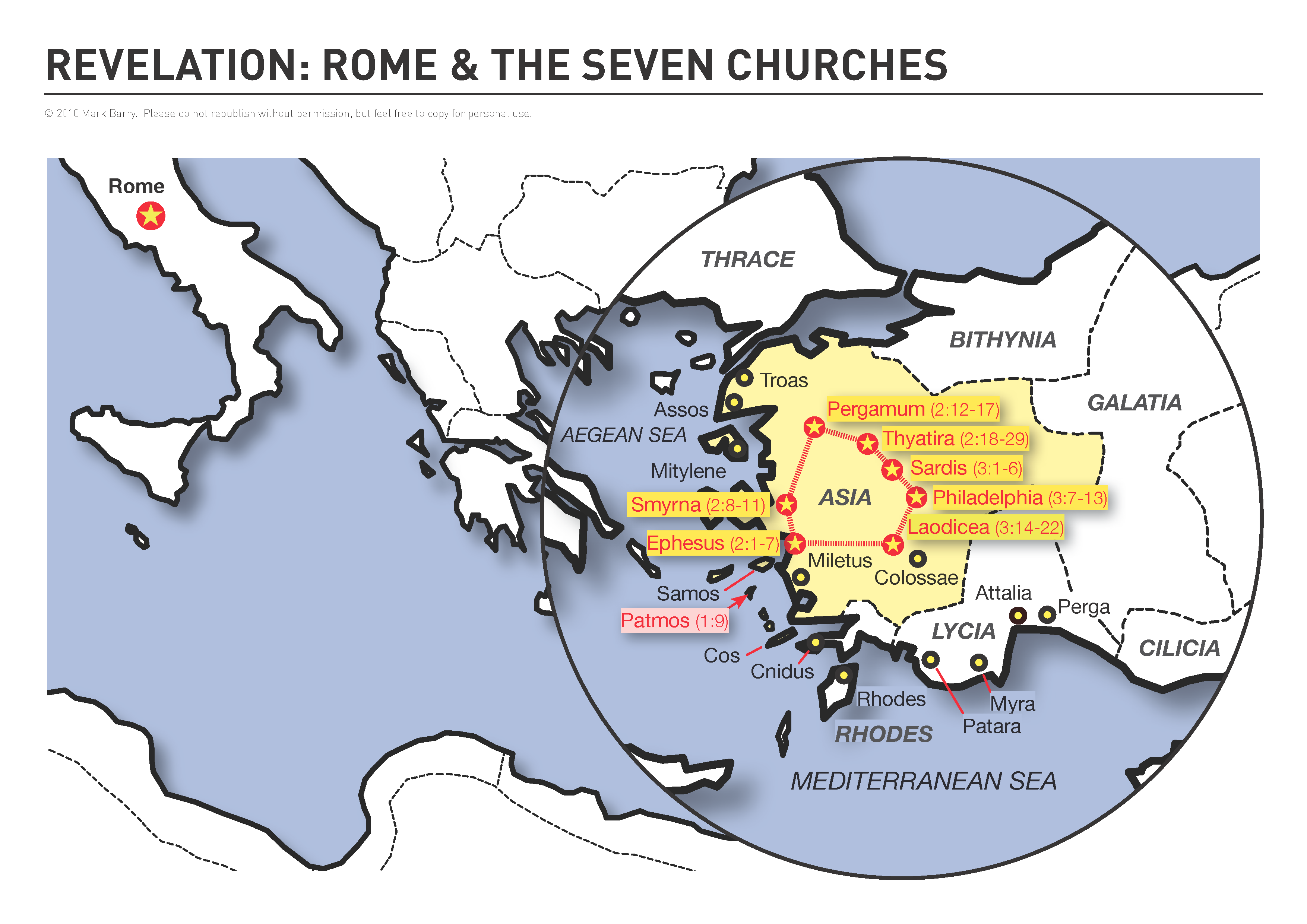 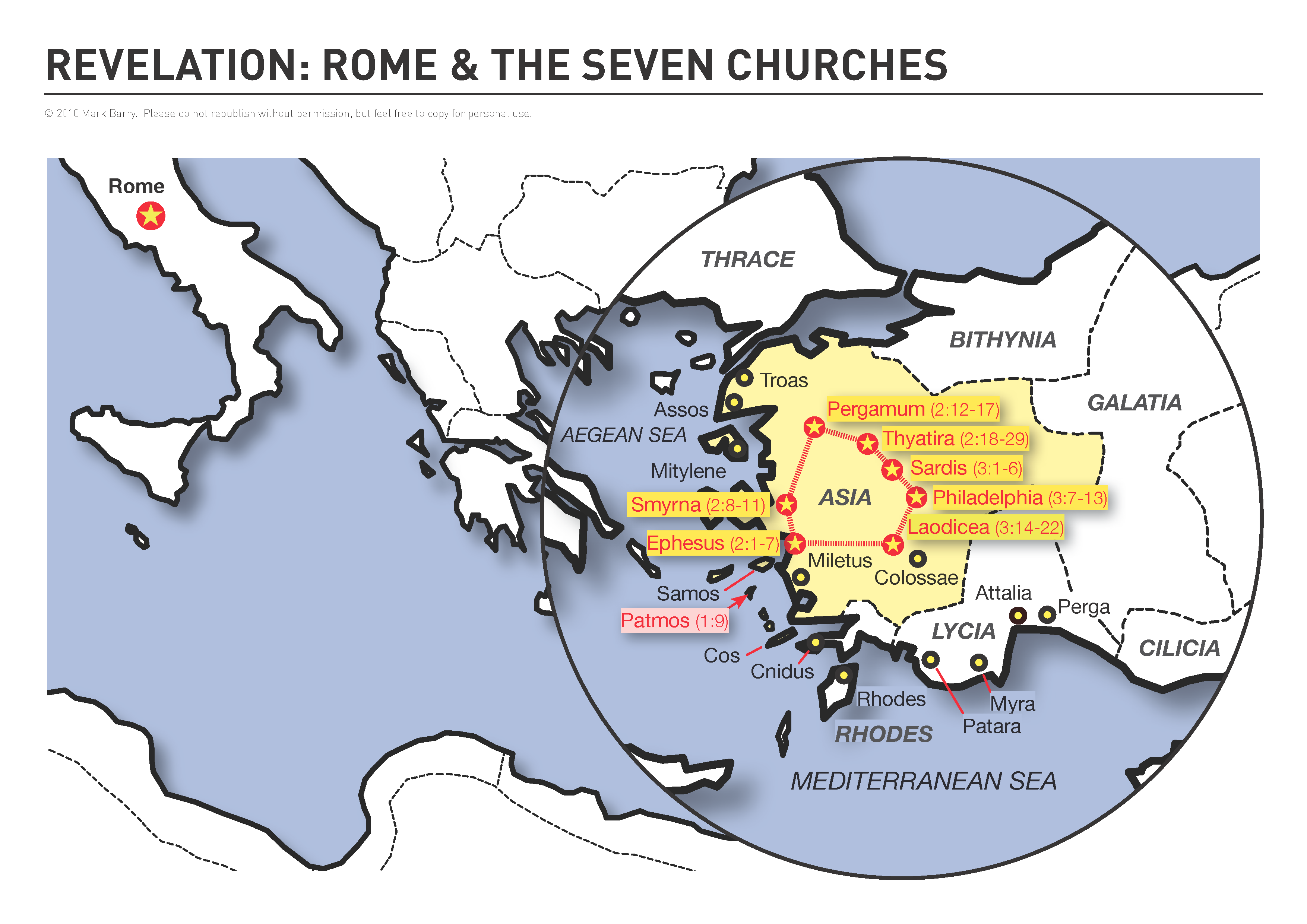 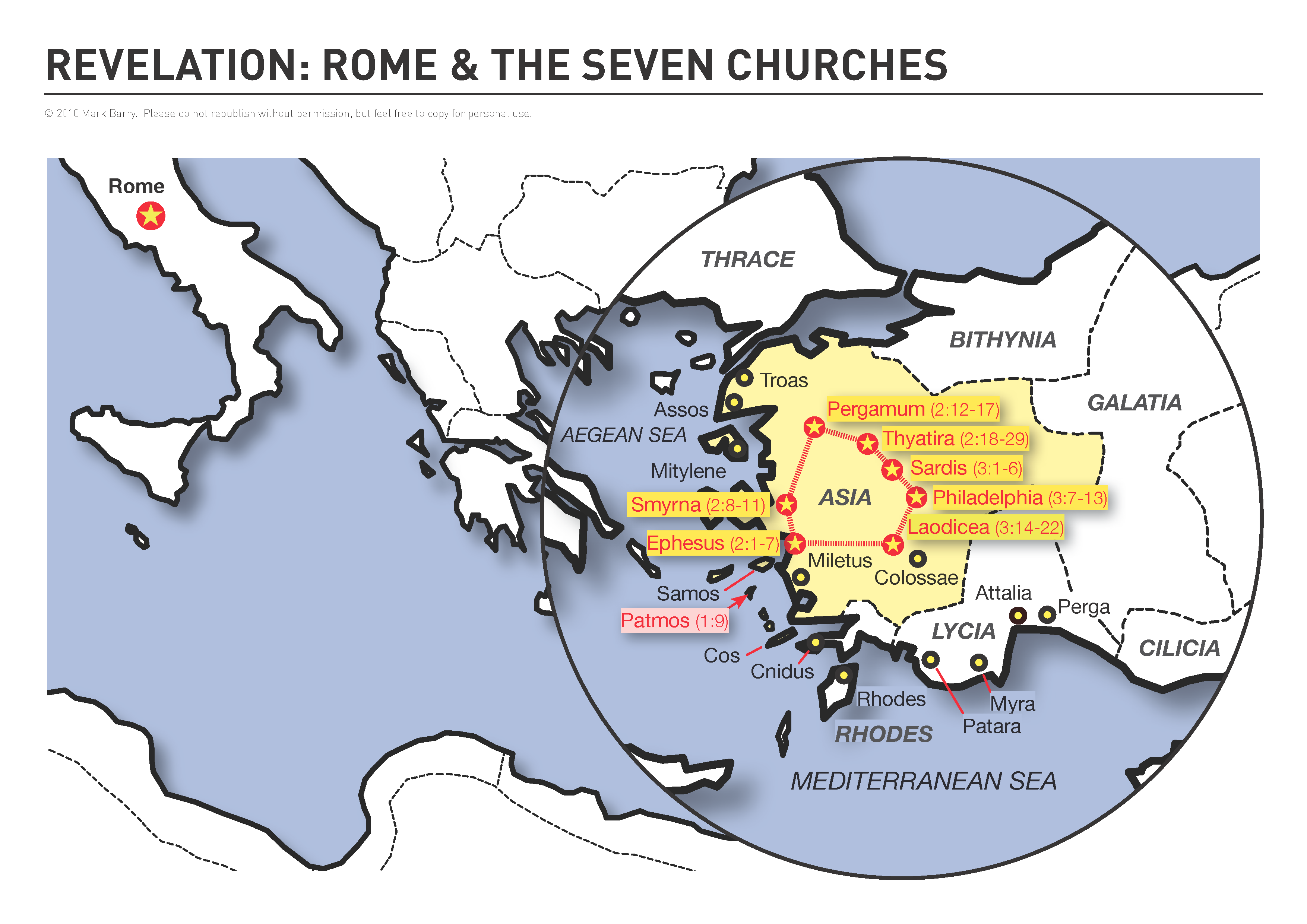 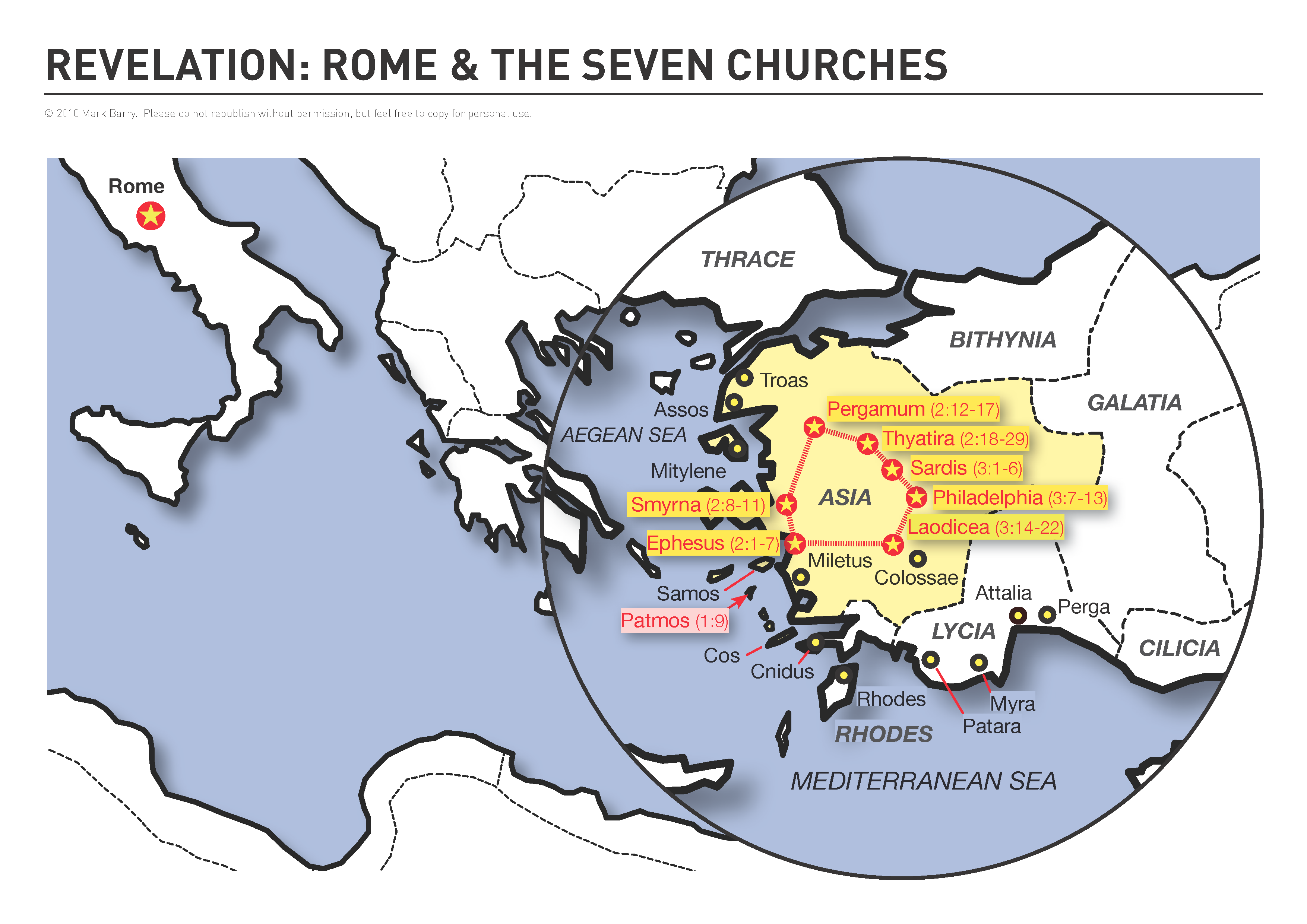 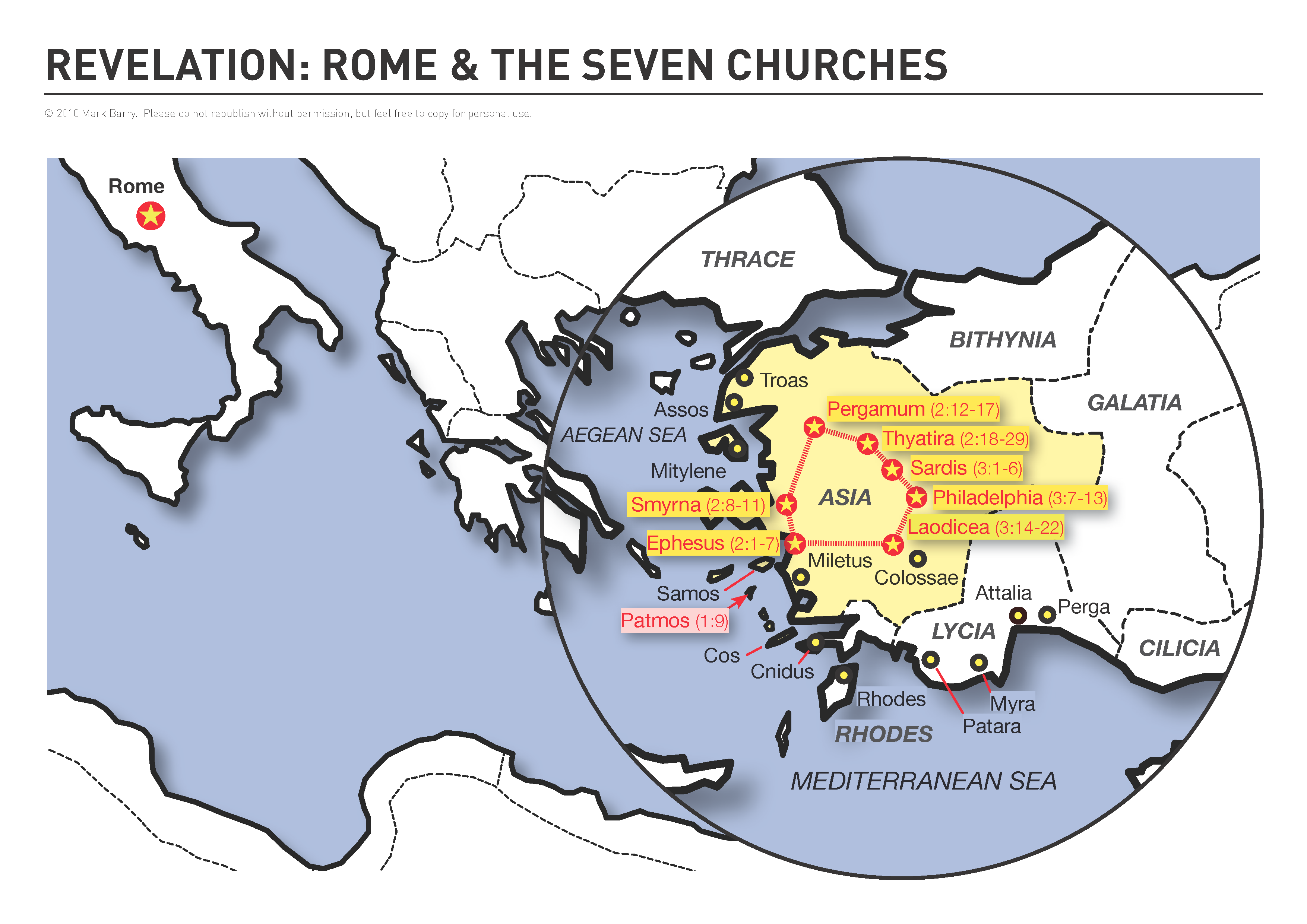 THE 7 CHURCHES OF ASIA:
Estranged Ephesus
Steadfast Smyrna
Permissive Pergamos
Tolerant Thyatira
Sleeping Sardis
Faithful Philadelphia
Lukewarm Laodicea
THE 7 CHURCHES OF ASIA:
Estranged Ephesus
Steadfast Smyrna
Permissive Pergamos
Tolerant Thyatira
Sleeping Sardis
Faithful Philadelphia
Lukewarm Laodicea
Ch. 2
THE 7 CHURCHES OF ASIA:
Estranged Ephesus
Steadfast Smyrna
Permissive Pergamos
Tolerant Thyatira
Sleeping Sardis
Faithful Philadelphia
Lukewarm Laodicea
Ch. 2
Ch. 3
WE LEARN FROM…
WE LEARN FROM…
…Sardis  We CAN Deceive Ourselves
SARDIS: We CAN Deceive Ourselves
Rev. 3:1-6
SARDIS: We CAN Deceive Ourselves
Rev. 3:1-6
Condemned for: Their spiritual state (v. 1)
SARDIS: We CAN Deceive Ourselves
Rev. 3:1-6
Condemned for: Their spiritual state (v. 1)
Commended for: “few left…not defiled” (v. 4)
SARDIS: We CAN Deceive Ourselves
Rev. 3:1-6
Condemned for: Their spiritual state (v. 1)
Commended for: “few left…not defiled” (v. 4)
1 Jn. 1:8, Jms. 1:16, 22, 26
WE LEARN FROM…
…Sardis  We CAN Deceive Ourselves
WE LEARN FROM…
…Sardis  We CAN Deceive Ourselves
…Philadelphia  We CAN Be Faithful
PHILADELPHIA: We CAN Remain Faithful
Rev. 3:7-13
PHILADELPHIA: We CAN Remain Faithful
Rev. 3:7-13
Commended for:
“kept My word” (v. 8a)
“not denied My name” (v. 8b)
“kept My command to persevere” (v. 10)
PHILADELPHIA: We CAN Remain Faithful
Rev. 3:7-13
To Receive:
Safety (v. 10)
Station (v. 12a)
Status (v. 12b)
WE LEARN FROM…
…Sardis  We CAN Deceive Ourselves
…Philadelphia  We CAN Be Faithful
WE LEARN FROM…
…Sardis  We CAN Deceive Ourselves
…Philadelphia  We CAN Be Faithful
…Laodicea  We CANNOT Sit On The Fence
LAODICEA: We CANNOT Sit On The Fence
Rev. 3:14-22
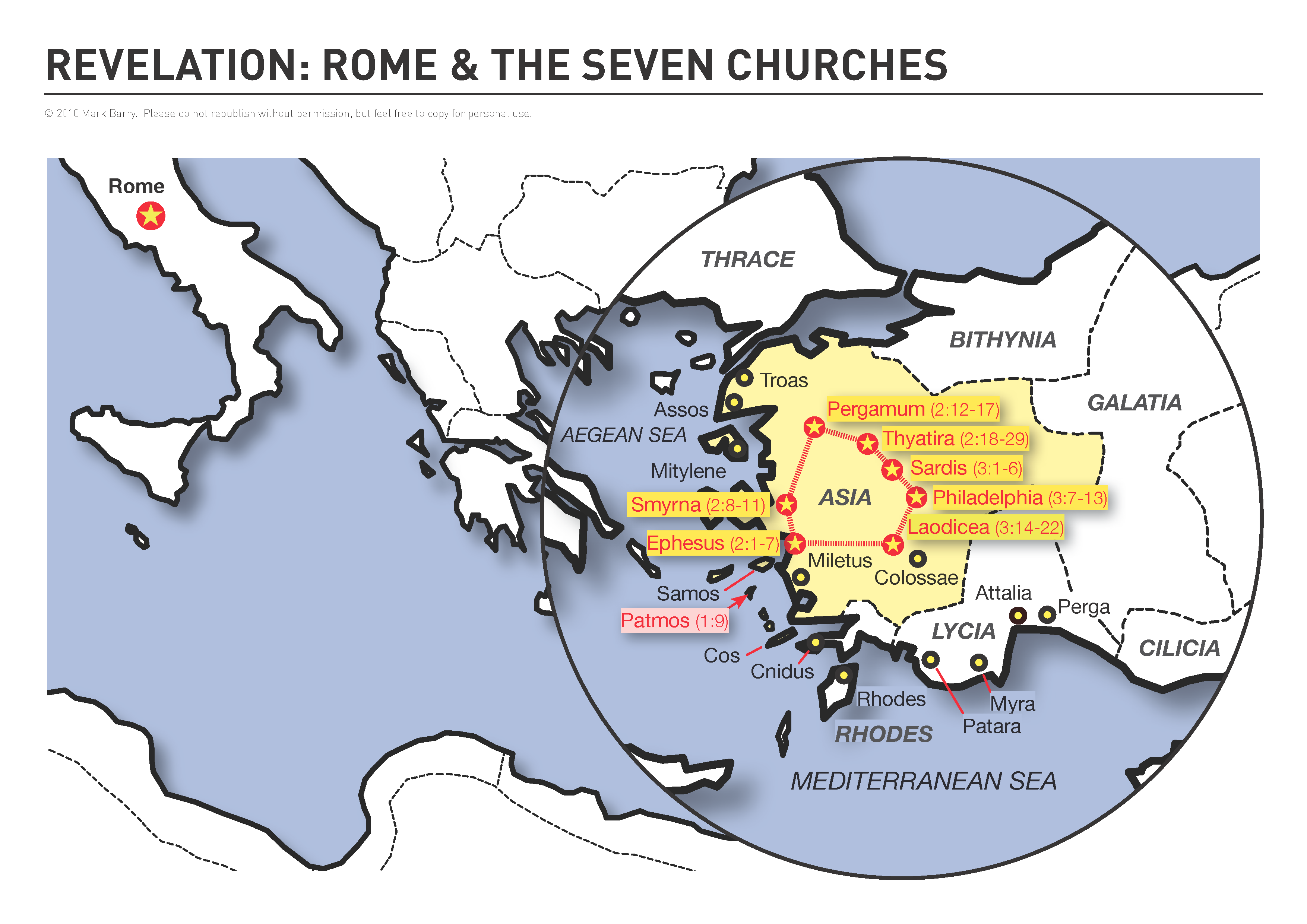 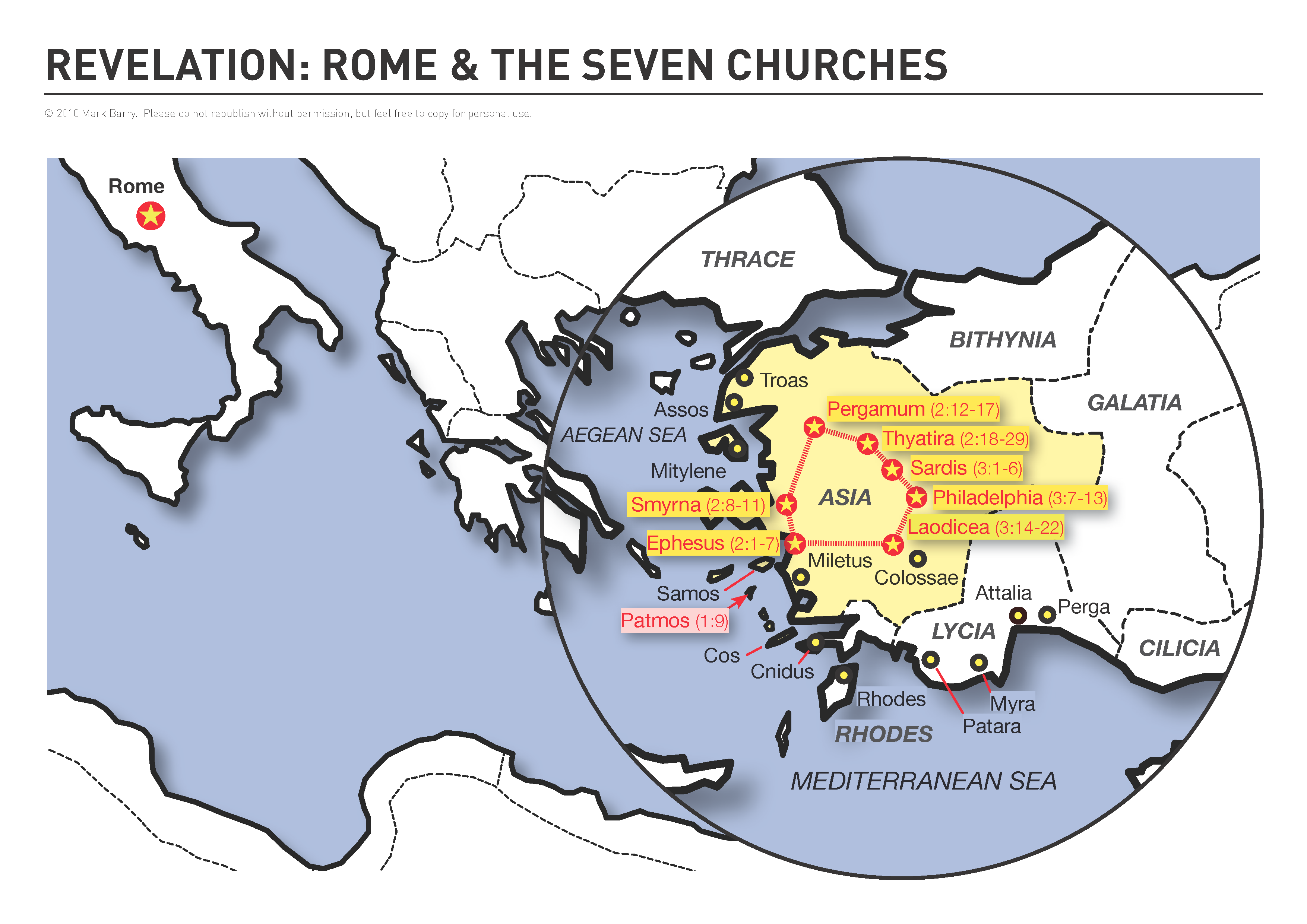 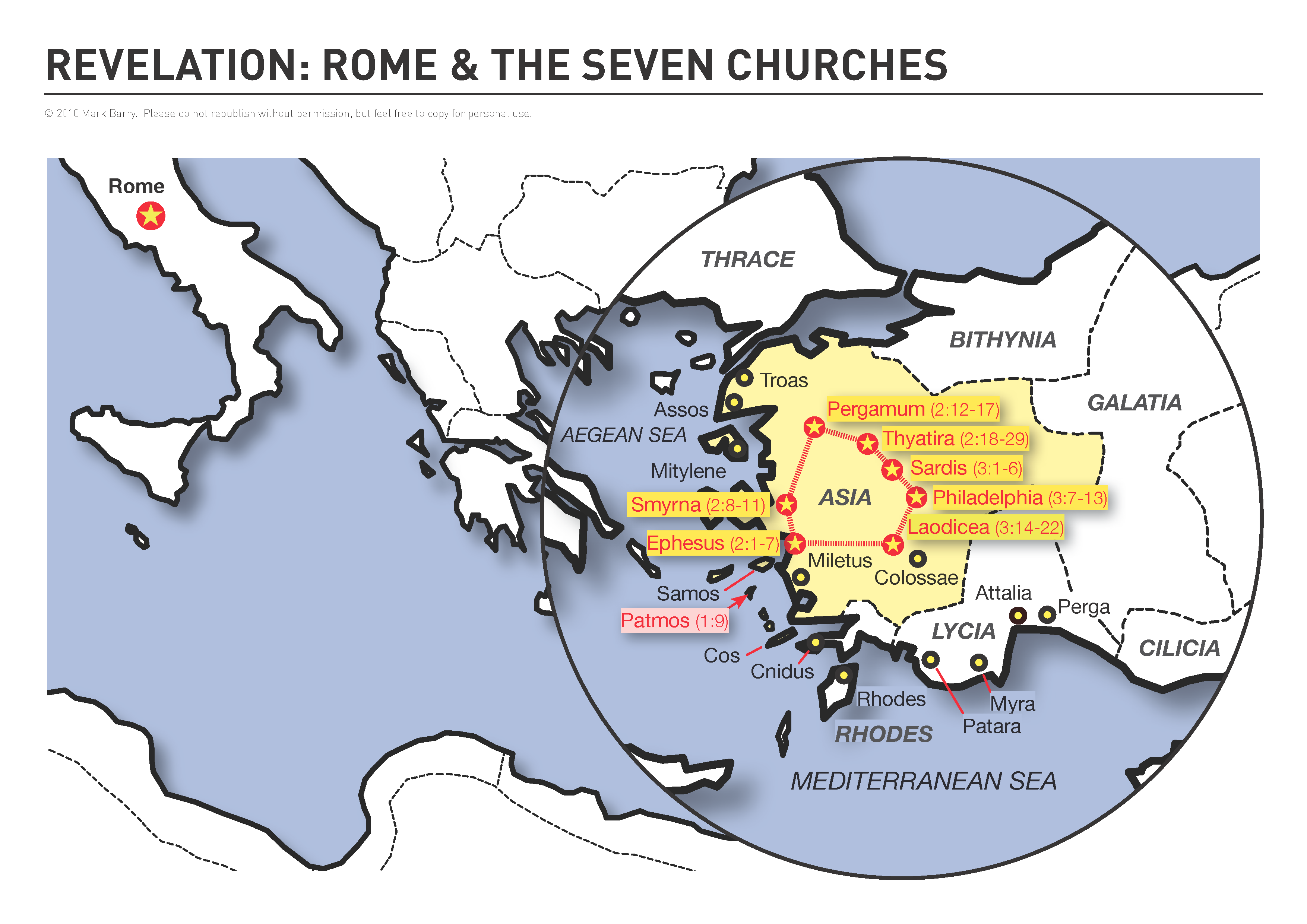 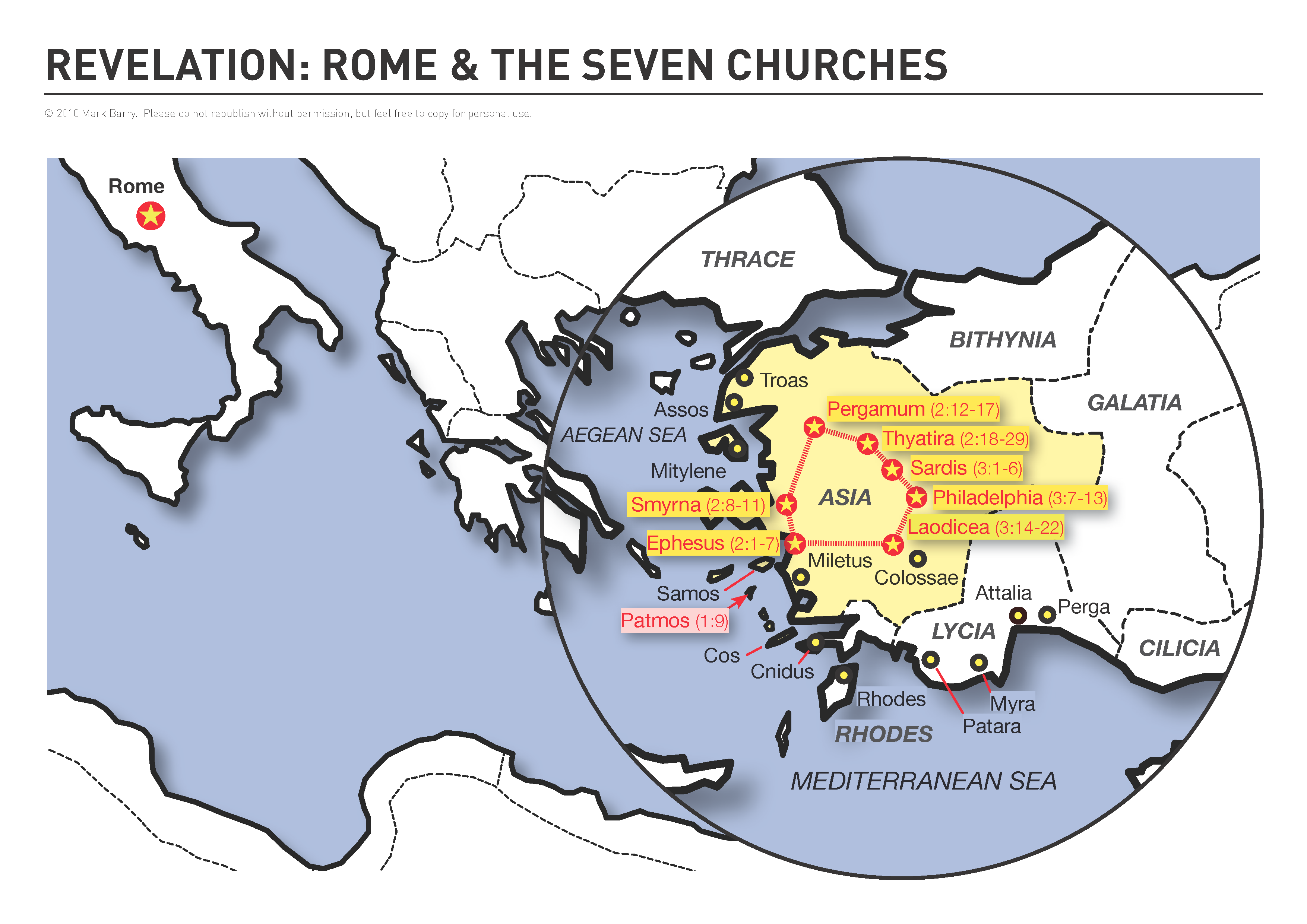 Hieropolis
LAODICEA: We CANNOT Sit On The Fence
Rev. 3:14-22
Commended for: Nothing!
LAODICEA: We CANNOT Sit On The Fence
Rev. 3:14-22
Commended for: Nothing!
Condemned for: Works, Pride, Blindness
LAODICEA: We CANNOT Sit On The Fence
Rev. 3:14-22
Commended for: Nothing!
Condemned for: Works, Pride, Blindness
Mt. 6:24, Lk. 11:23
WE LEARN FROM…
…Sardis  We CAN Deceive Ourselves
…Philadelphia  We CAN Be Faithful
…Laodicea  We CANNOT Sit On The Fence
Are you: 	Sleeping,
				Lukewarm,
					or Faithful?
SONG:
I Am Resolved
#948
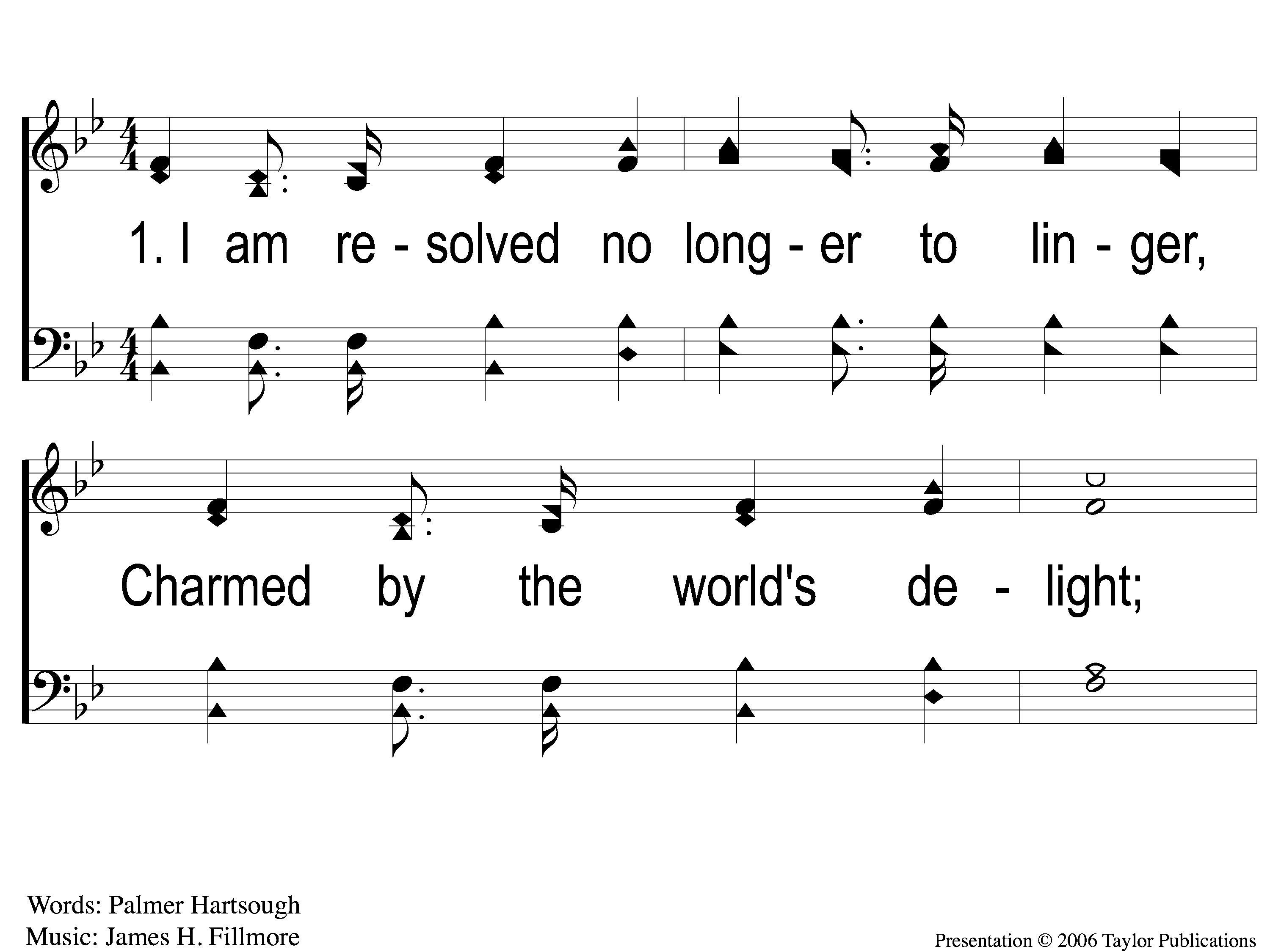 I Am Resolved
948
1-1 I Am Resolved
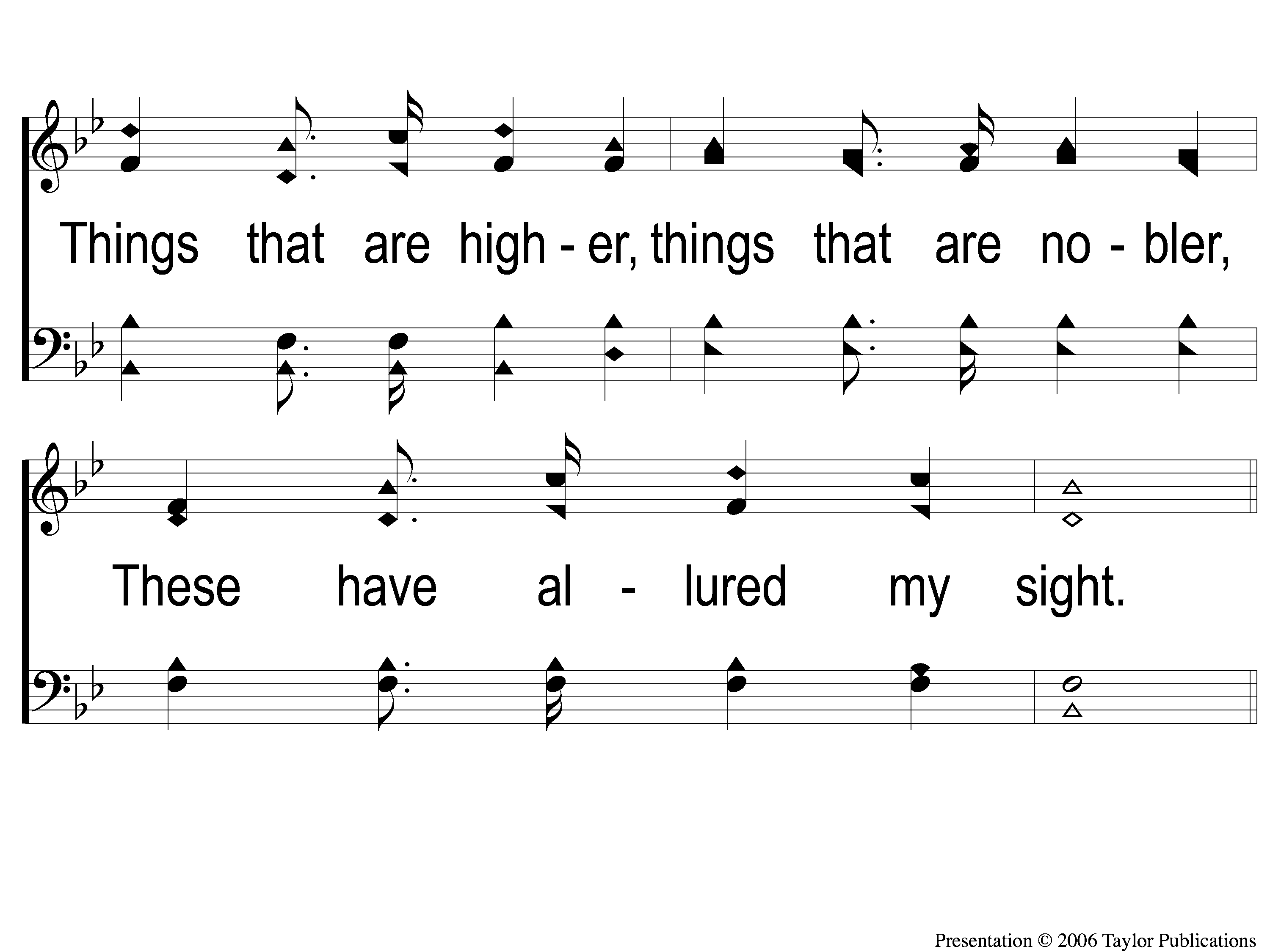 I Am Resolved
948
1-2 I Am Resolved
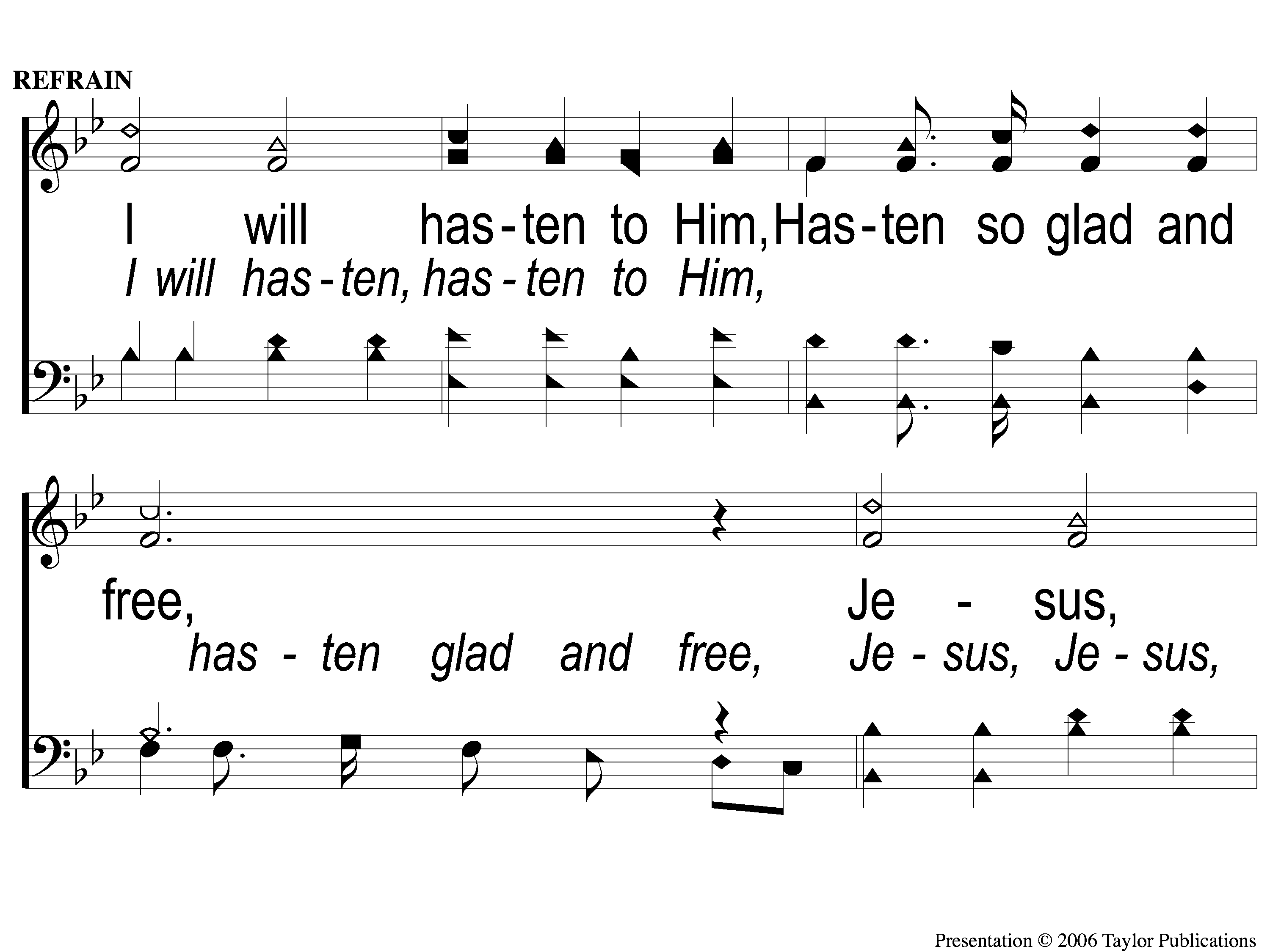 I Am Resolved
948
C-1 I Am Resolved
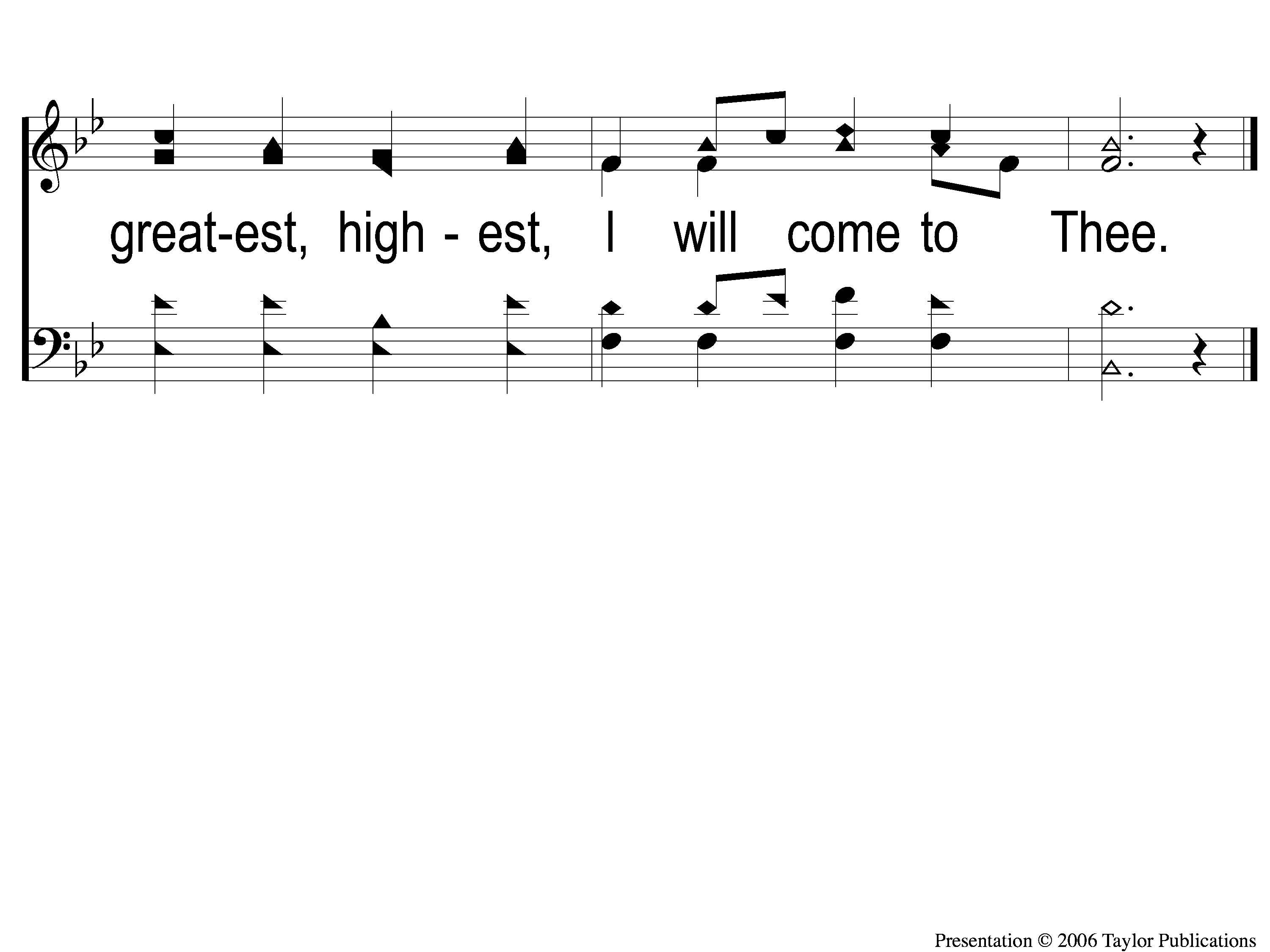 I Am Resolved
948
C-2 I Am Resolved
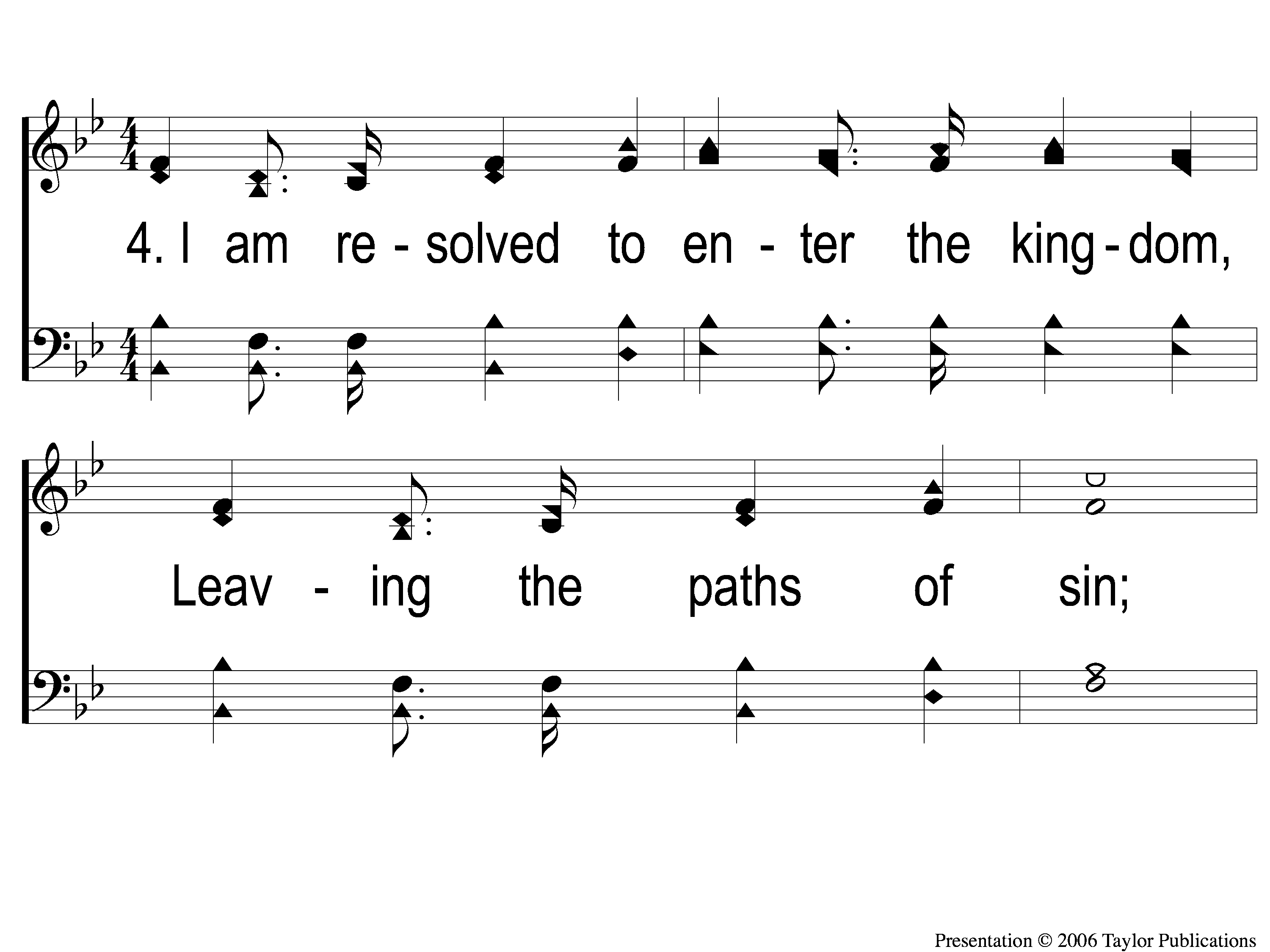 I Am Resolved
948
4-1 I Am Resolved
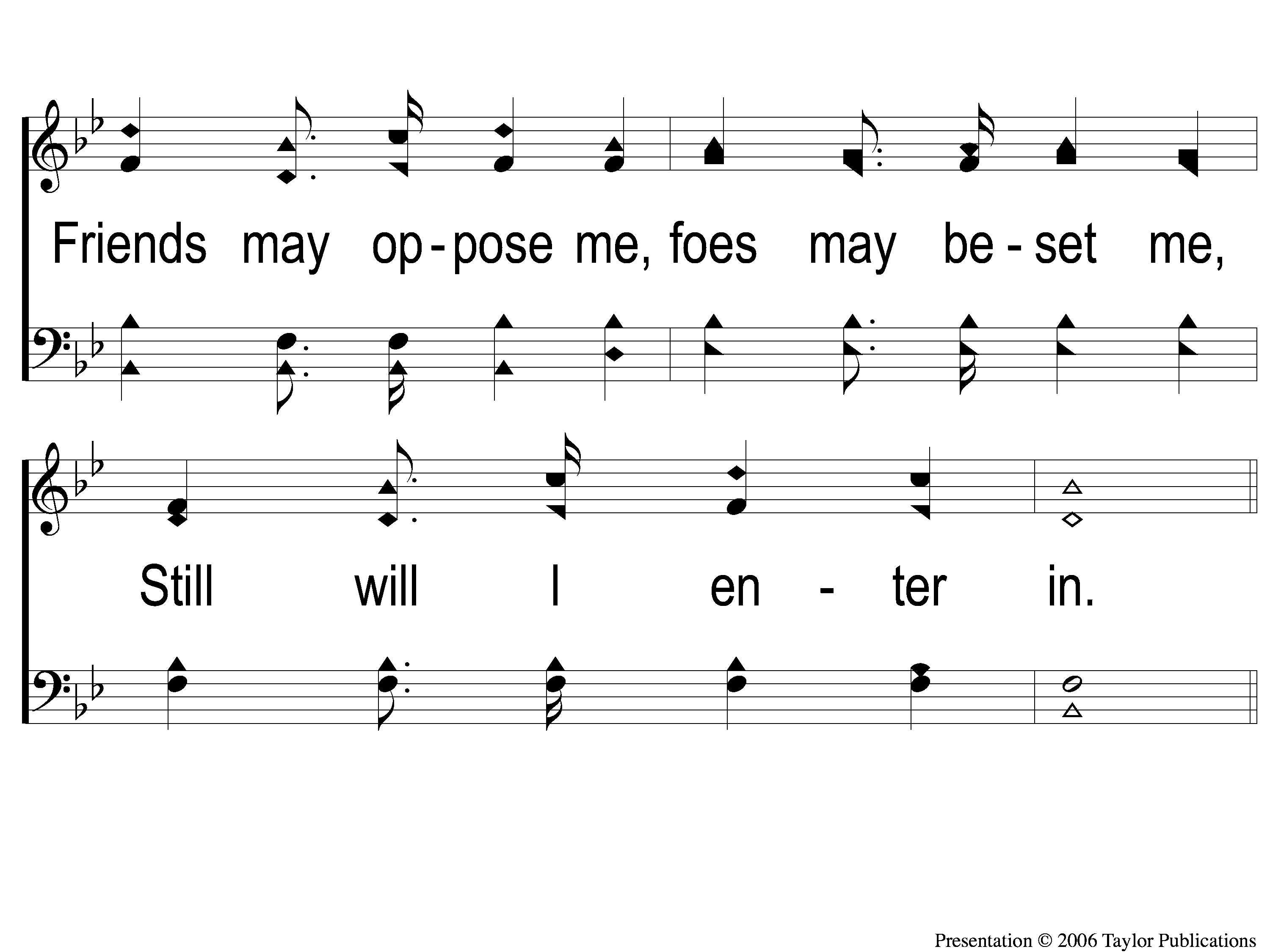 I Am Resolved
948
4-2 I Am Resolved
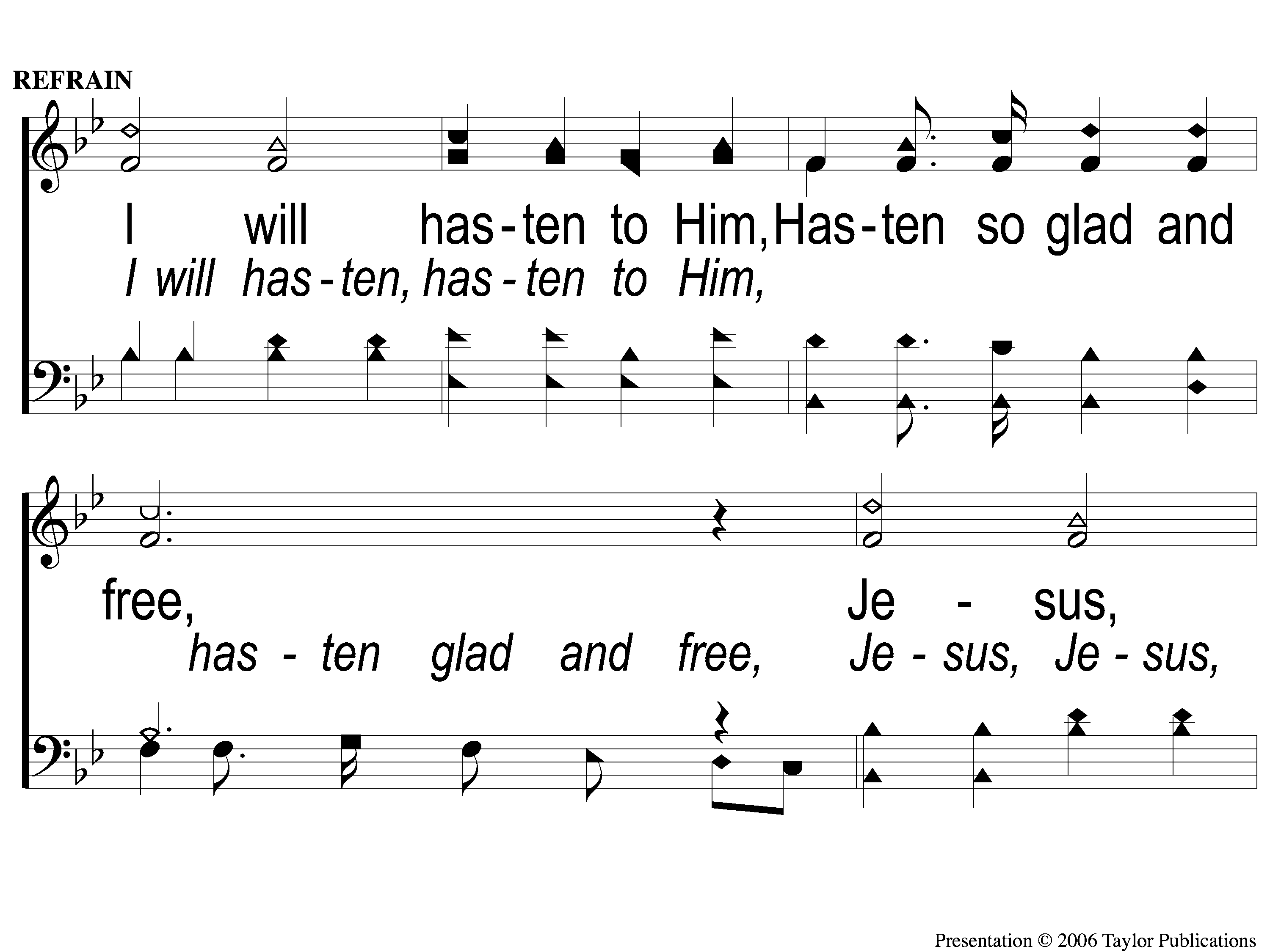 I Am Resolved
948
C-1 I Am Resolved
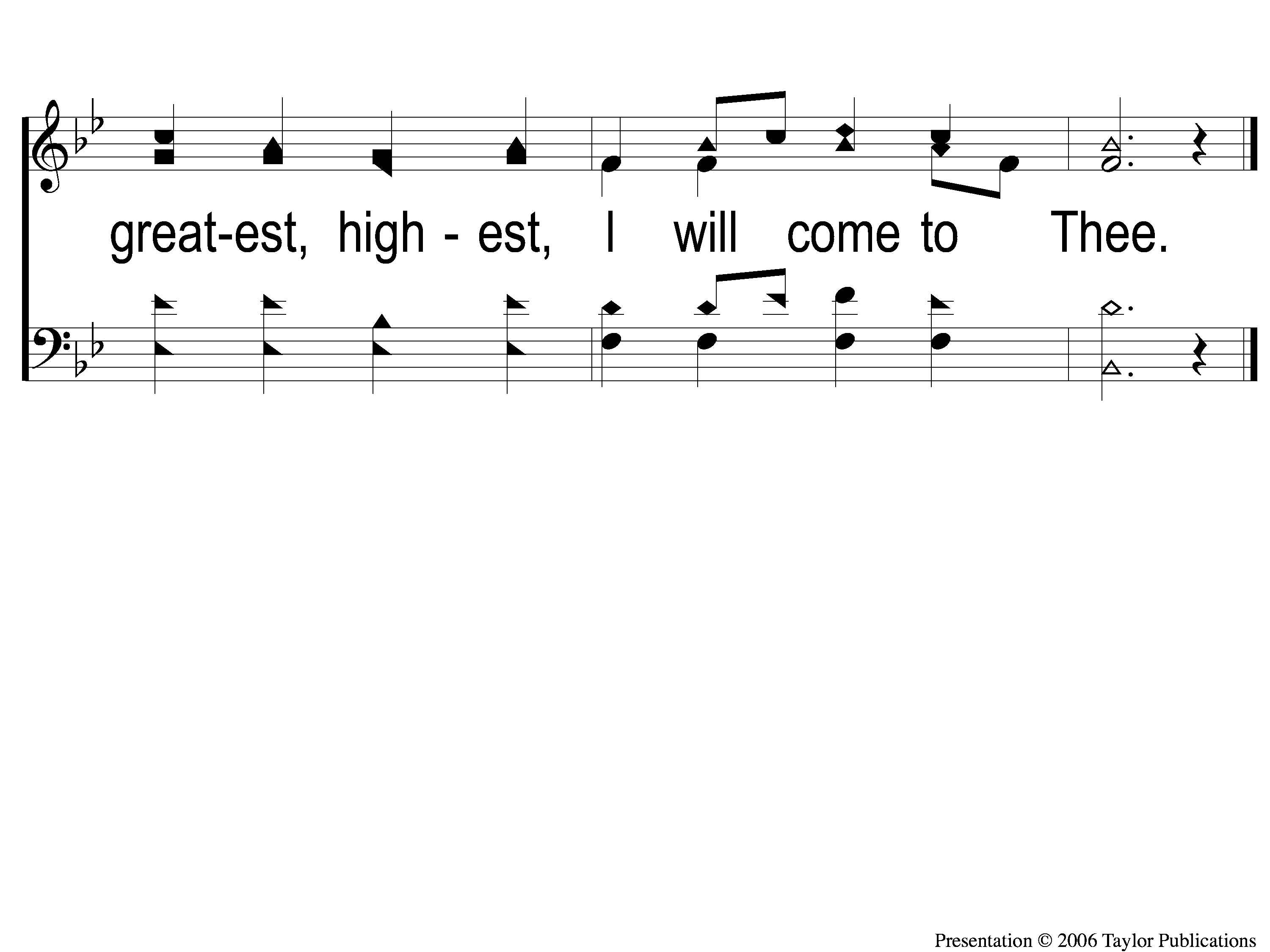 I Am Resolved
948
C-2 I Am Resolved
SONG:
He Paid A Debt
#376
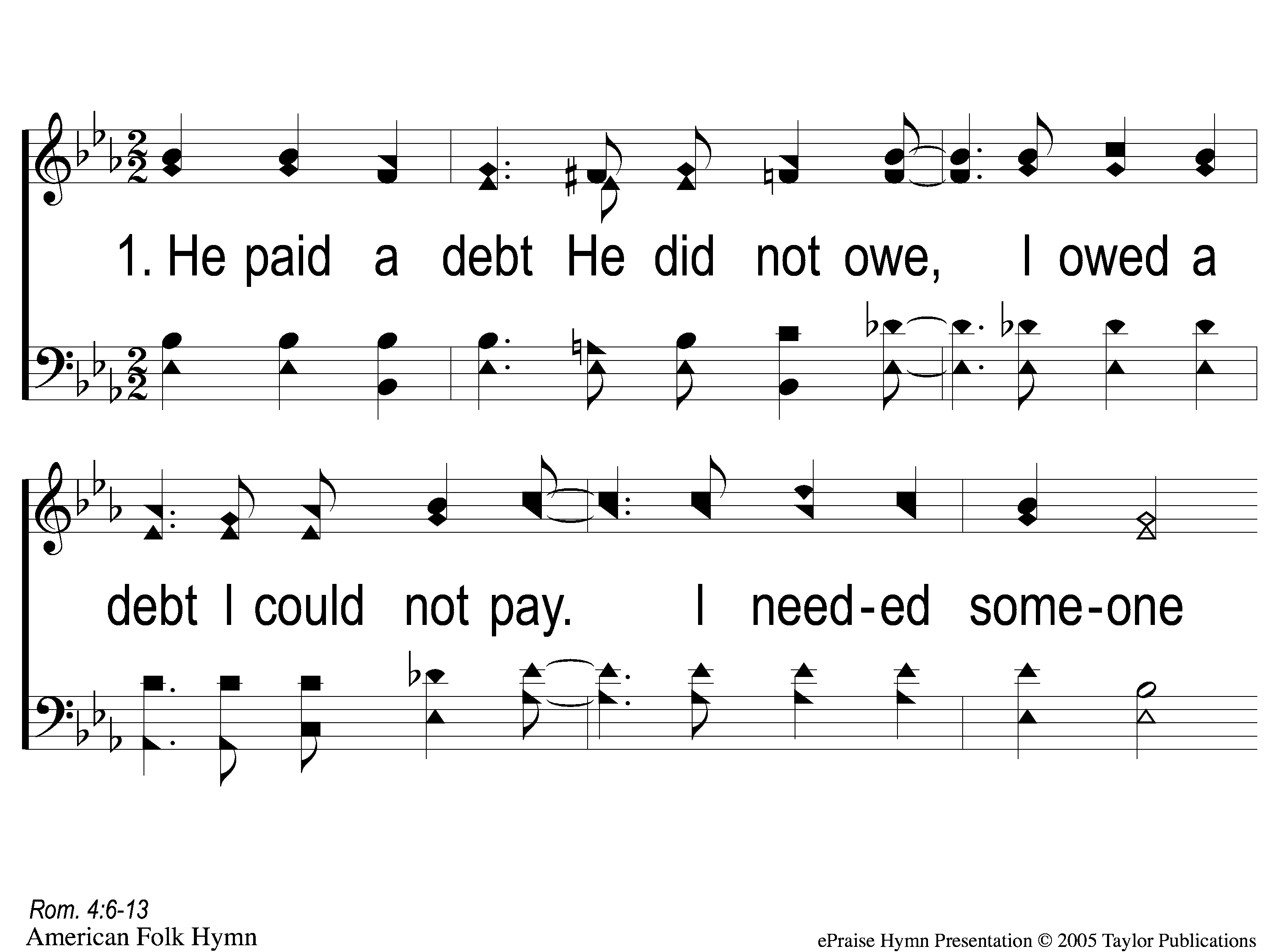 He Paid A Debt
376
1-1 He Paid a Debt
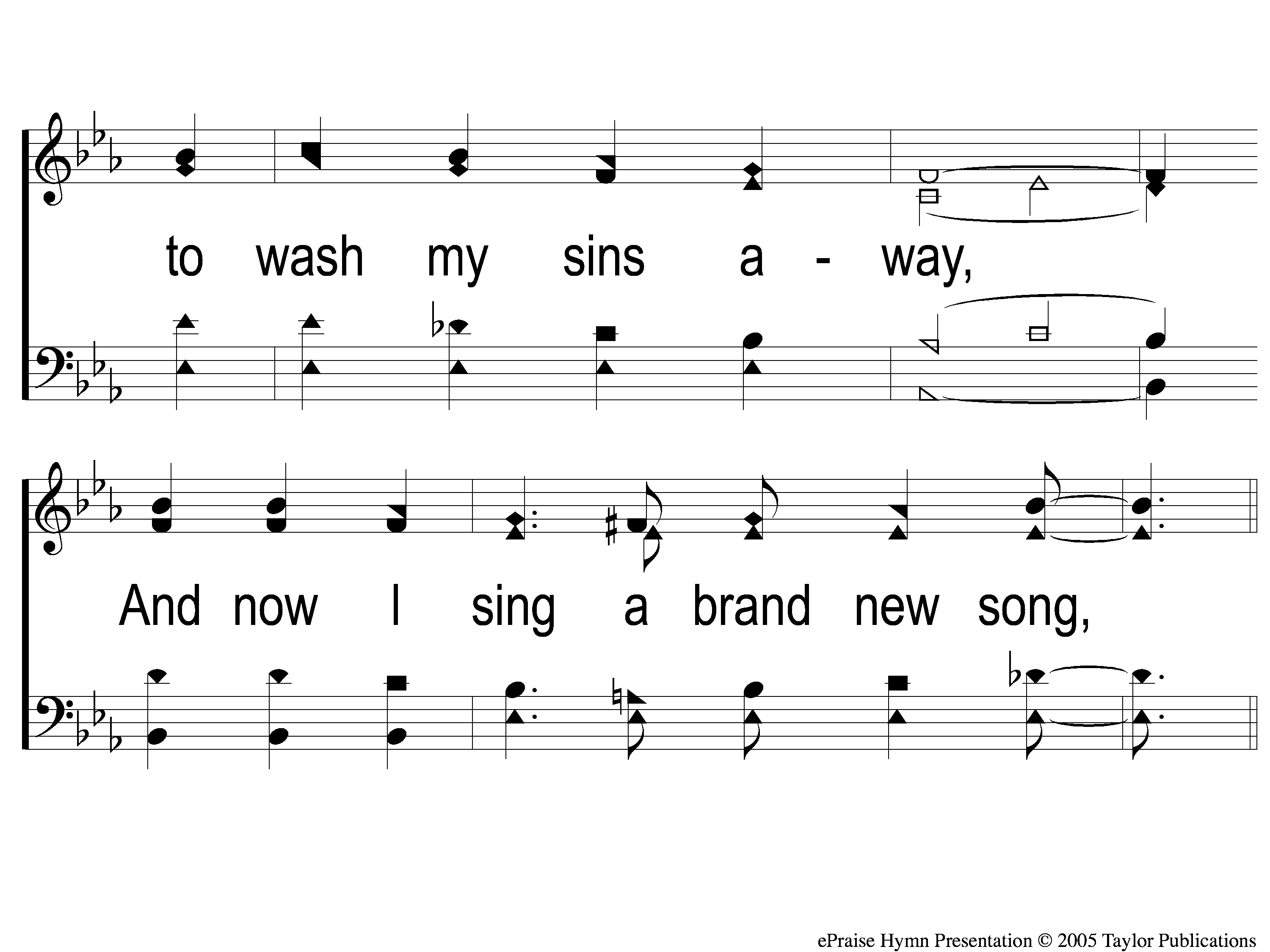 He Paid A Debt
376
1-2 He Paid a Debt
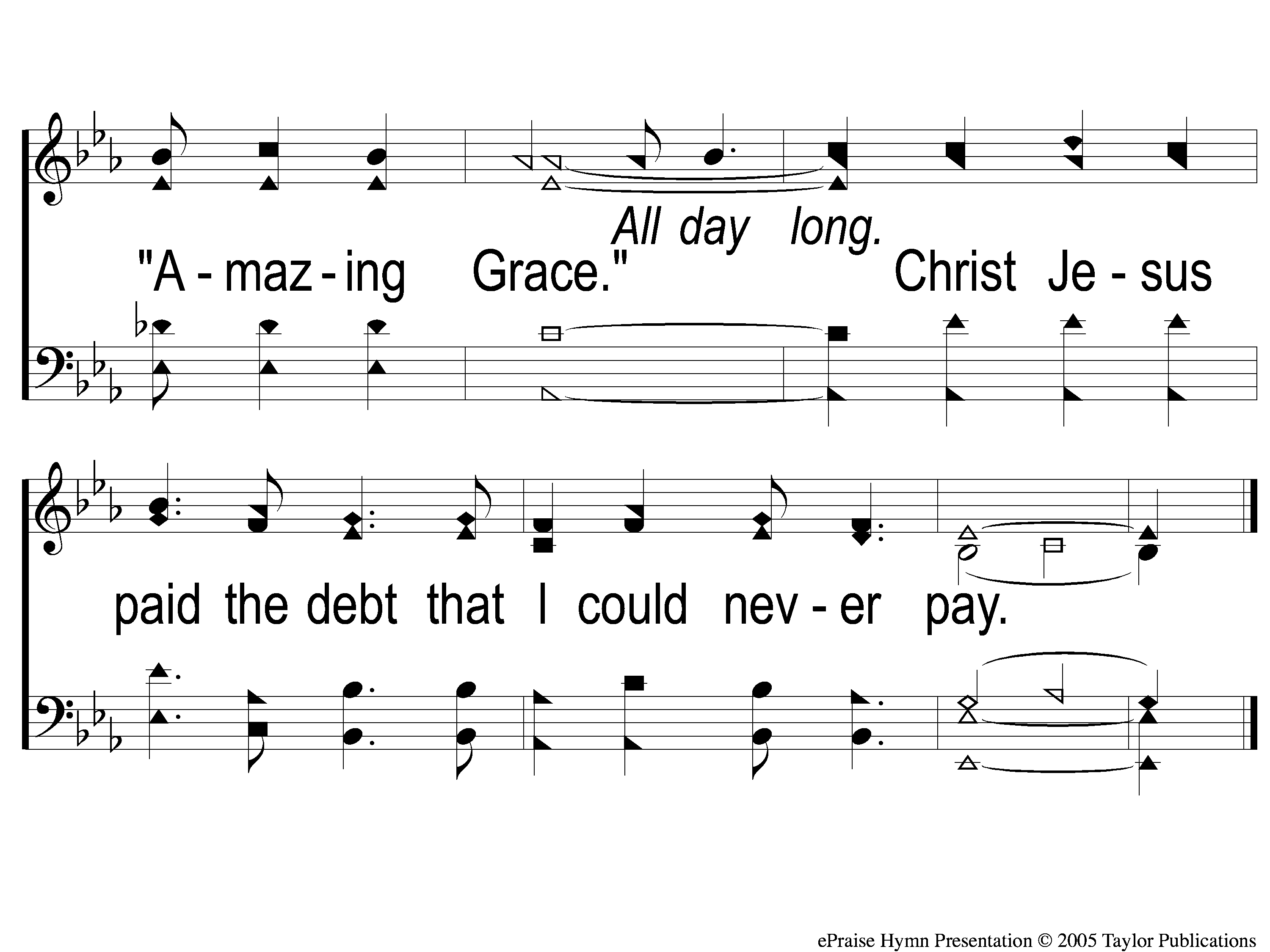 He Paid A Debt
376
c He Paid a Debt
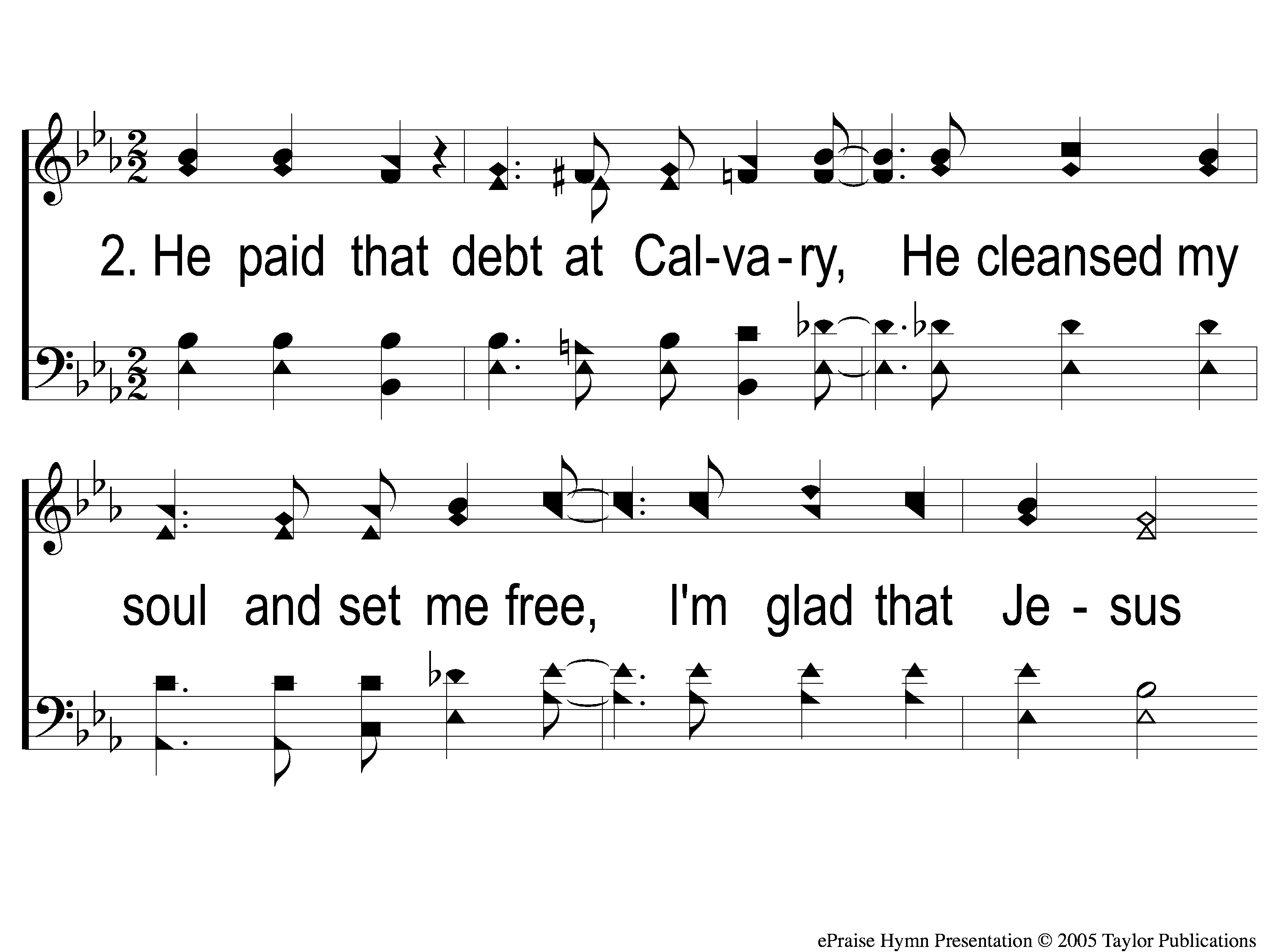 He Paid A Debt
376
2-1 He Paid a Debt
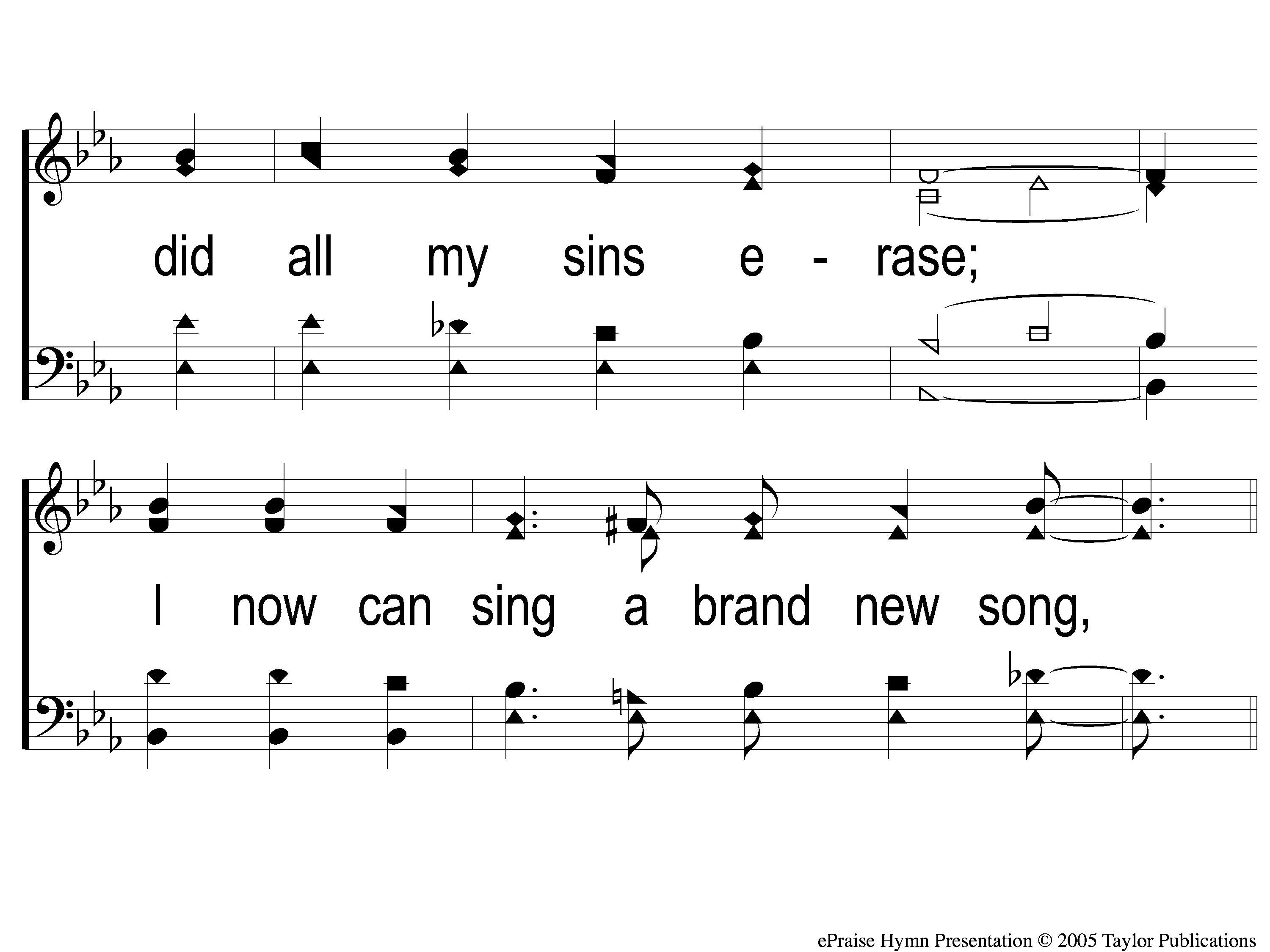 He Paid A Debt
376
2-2 He Paid a Debt
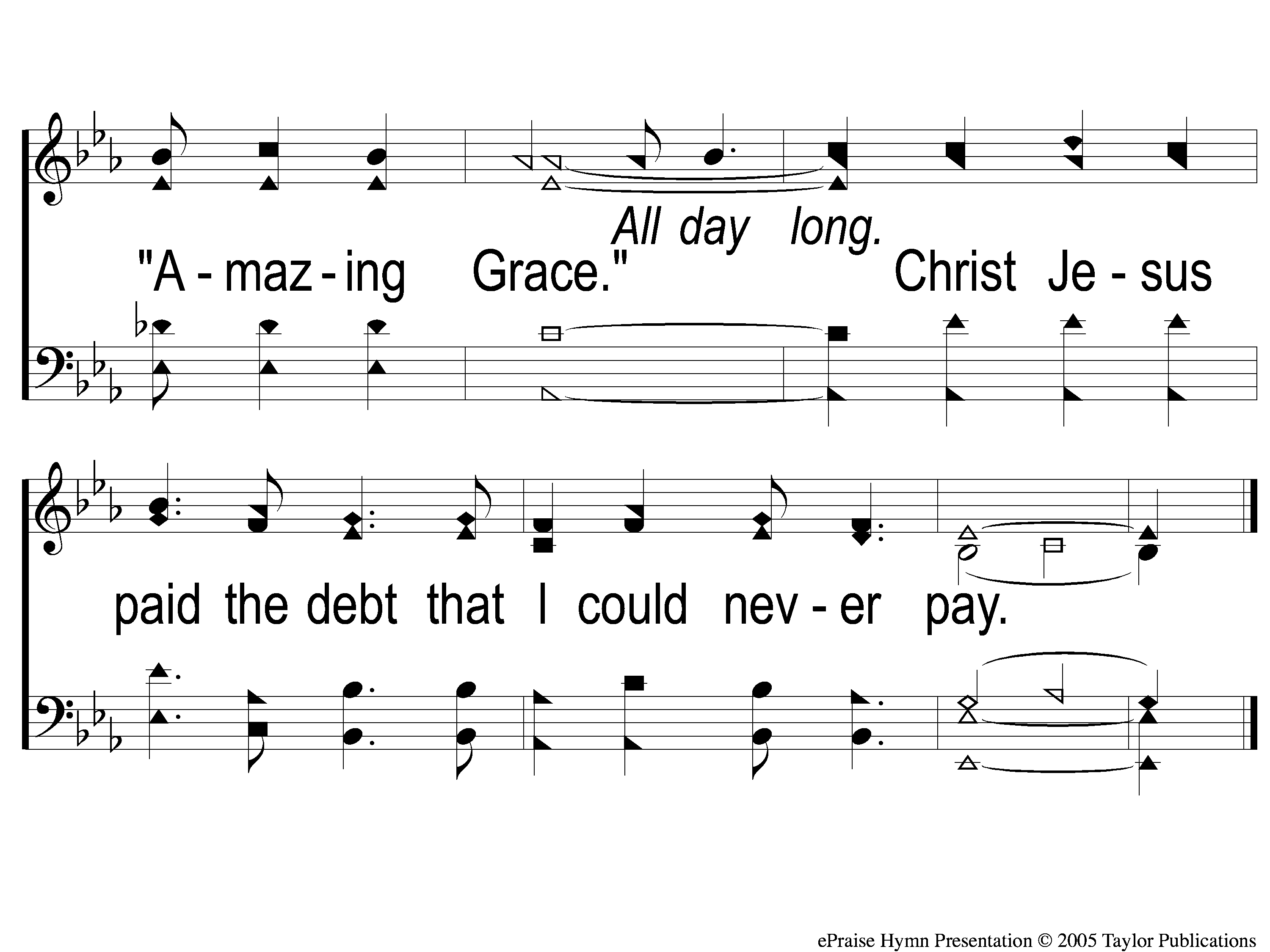 He Paid A Debt
376
c He Paid a Debt
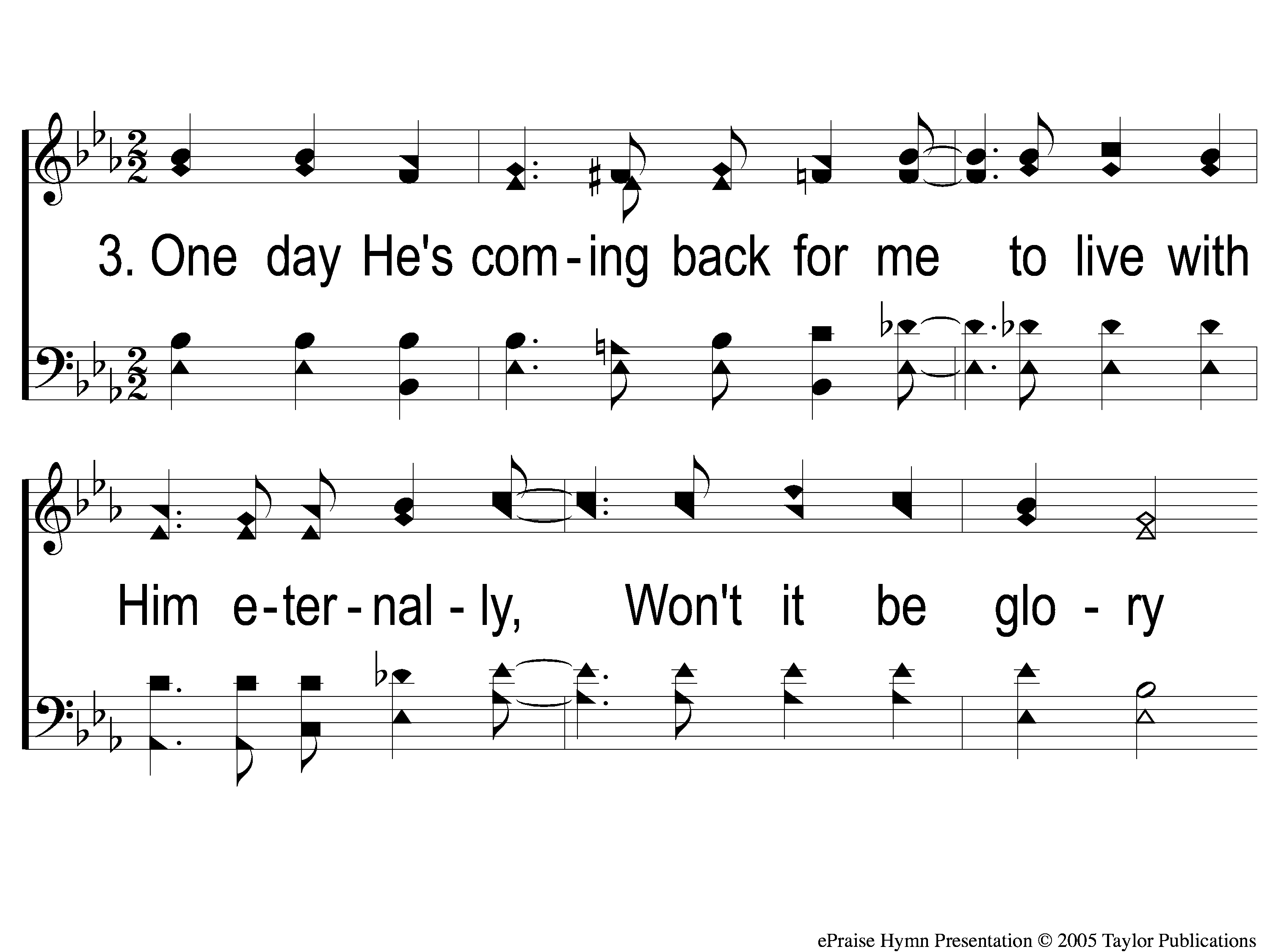 He Paid A Debt
376
3-1 He Paid a Debt
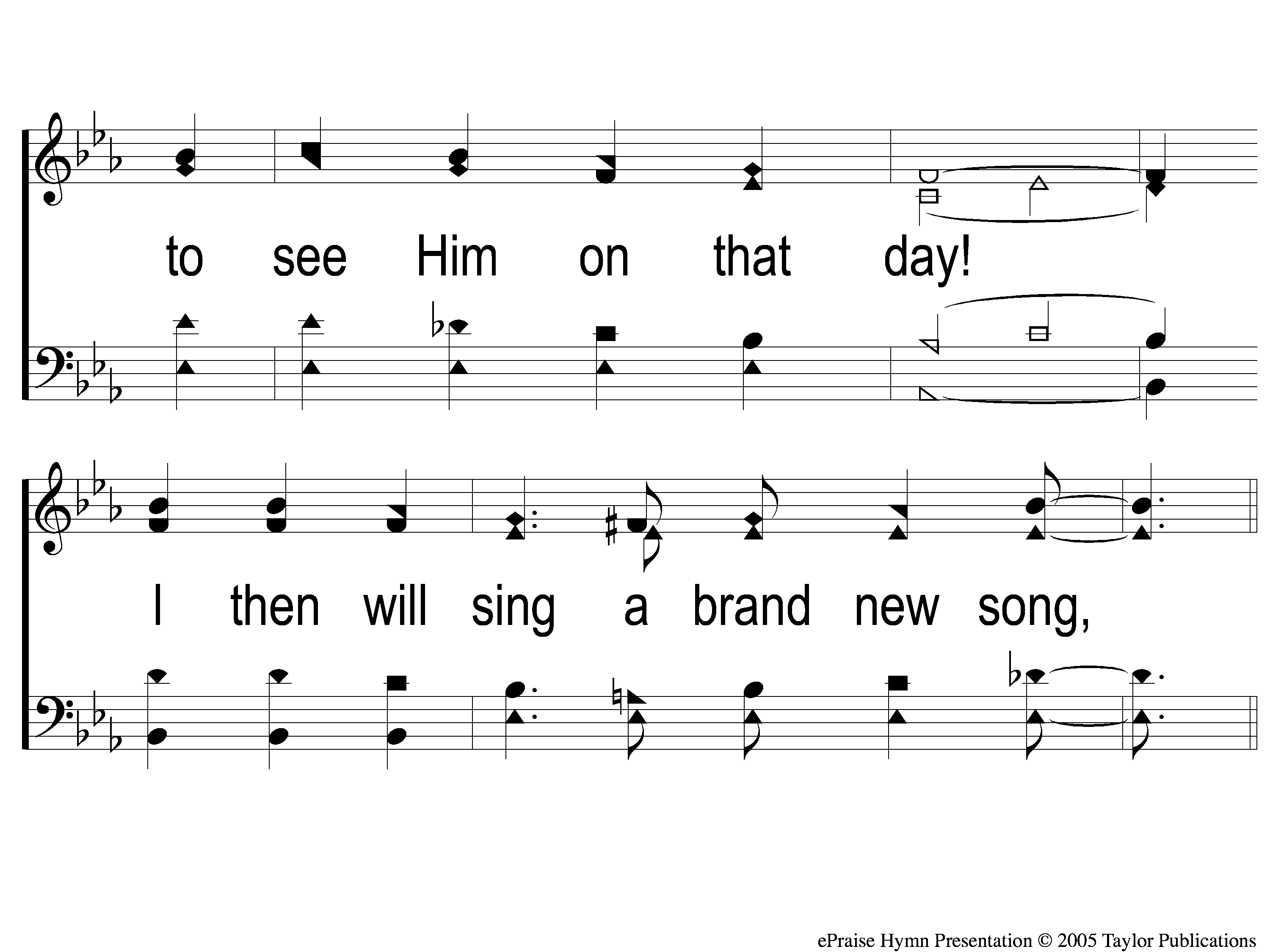 He Paid A Debt
376
3-2 He Paid a Debt
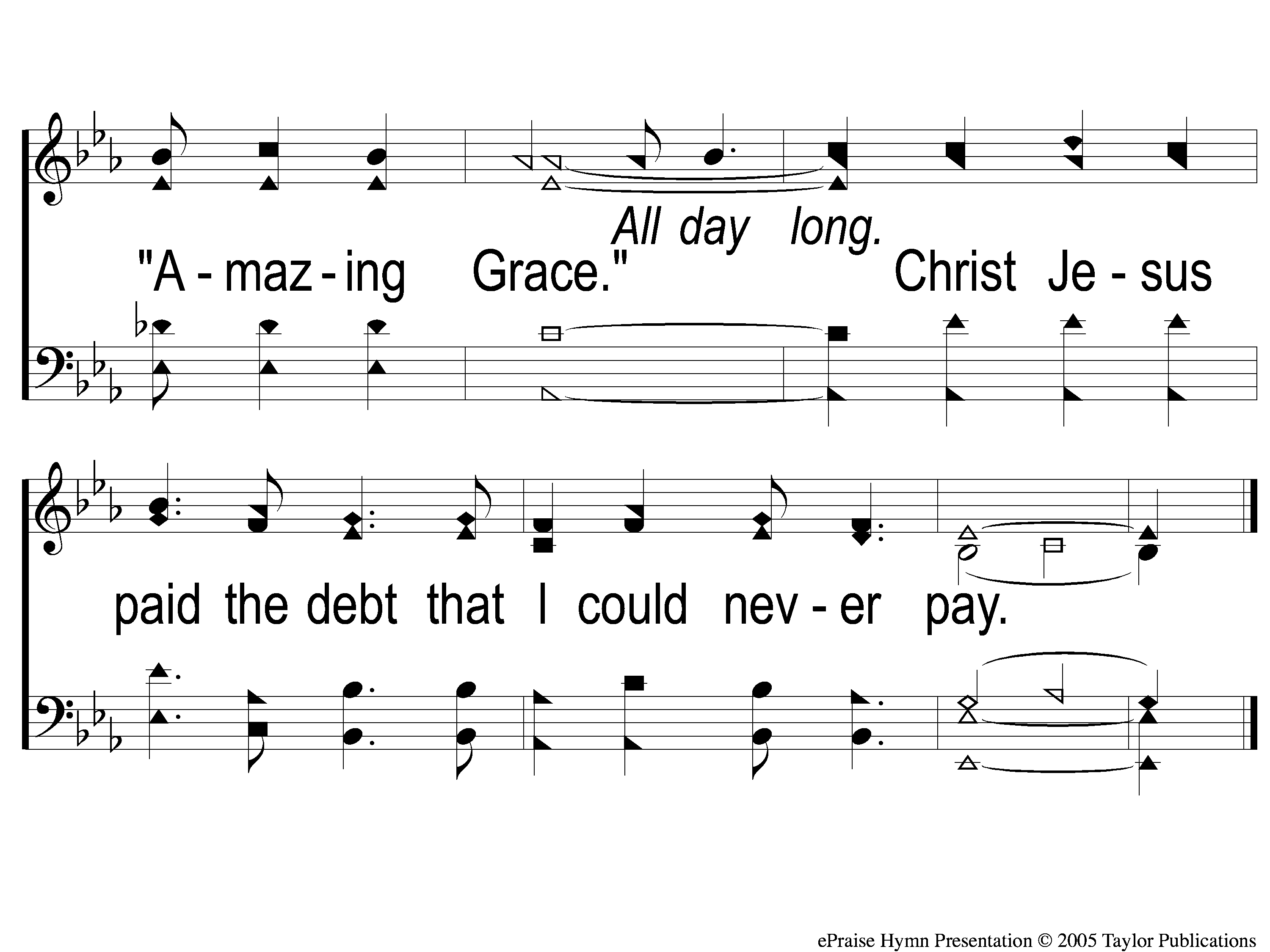 He Paid A Debt
376
c He Paid a Debt
The
LORD’SSUPPER
Matt. 26:26-29
LORD’S SUPPER
Unleavened Bread
14 Seeing then that we have a great nHigh Priest who has passed through the heavens, Jesus the Son of God, olet us hold fast our confession. 15 For pwe do not have a High Priest who cannot sympathize with our weaknesses, but qwas in all points tempted as we are, ryet without sin. 16 sLet us therefore come boldly to the throne of grace, that we may obtain mercy and find grace to help in time of need.
Hebrews 4:14-16
Fruit of the Vine
LORD’S SUPPER
11 But Christ came as High Priest of the good things to come, with the greater and more perfect tabernacle not made with hands, that is, not of this creation. 12 Not with the blood of goats and calves, but with His own blood He entered the Most Holy Place once for all, having obtained eternal redemption. 13 For if the blood of bulls and goats and the ashes of a heifer, sprinkling the unclean, sanctifies for the purifying of the flesh, 14 how much more shall the blood of Christ, who through the eternal Spirit offered Himself without spot to God, cleanse your conscience from dead works to serve the living God?
Hebrews 9:11-14
OFFERING
Hebrews 13:15-16
15 Therefore by Him let us continually offer the sacrifice of praise to God, that is, the fruit of our lips, giving thanks to His name. 16 But do not forget to do good and to share, for with such sacrifices God is well pleased.
ClosingPRAYER
SONG:
What A Day
That Will Be
#916
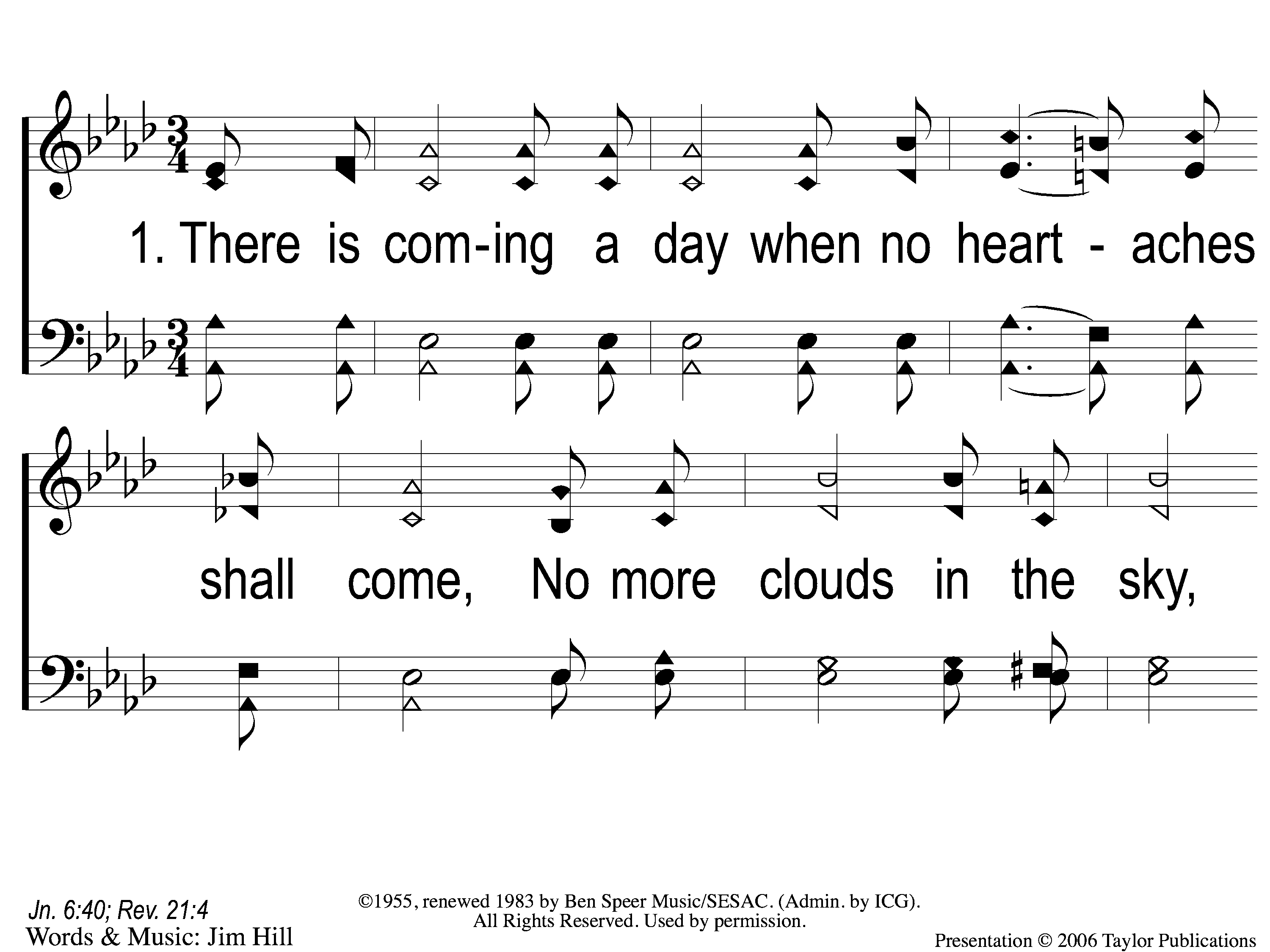 What a Day That Will Be
916
1-1 What a Day That Will Be
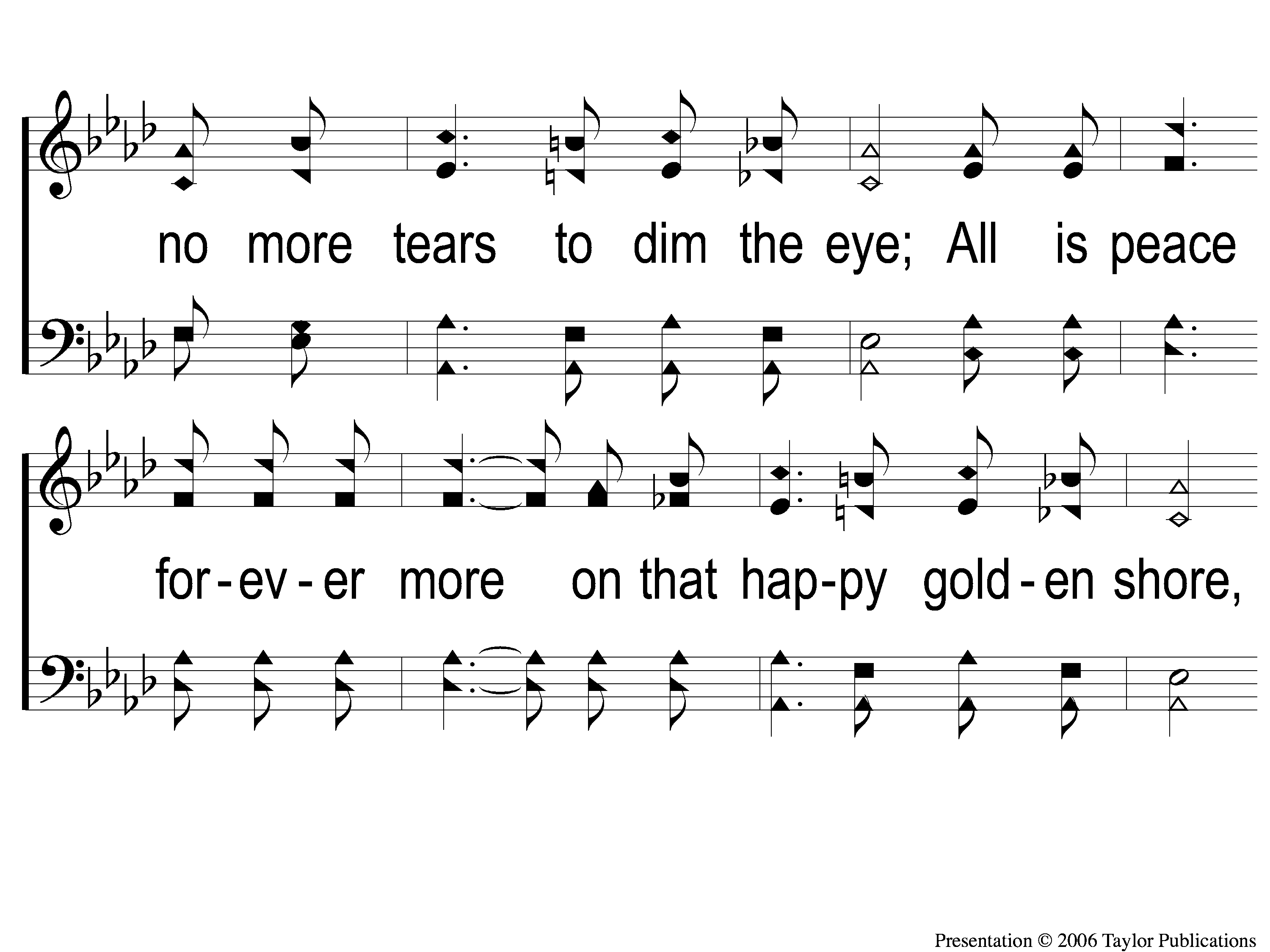 What a Day That Will Be
916
1-2 What a Day That Will Be
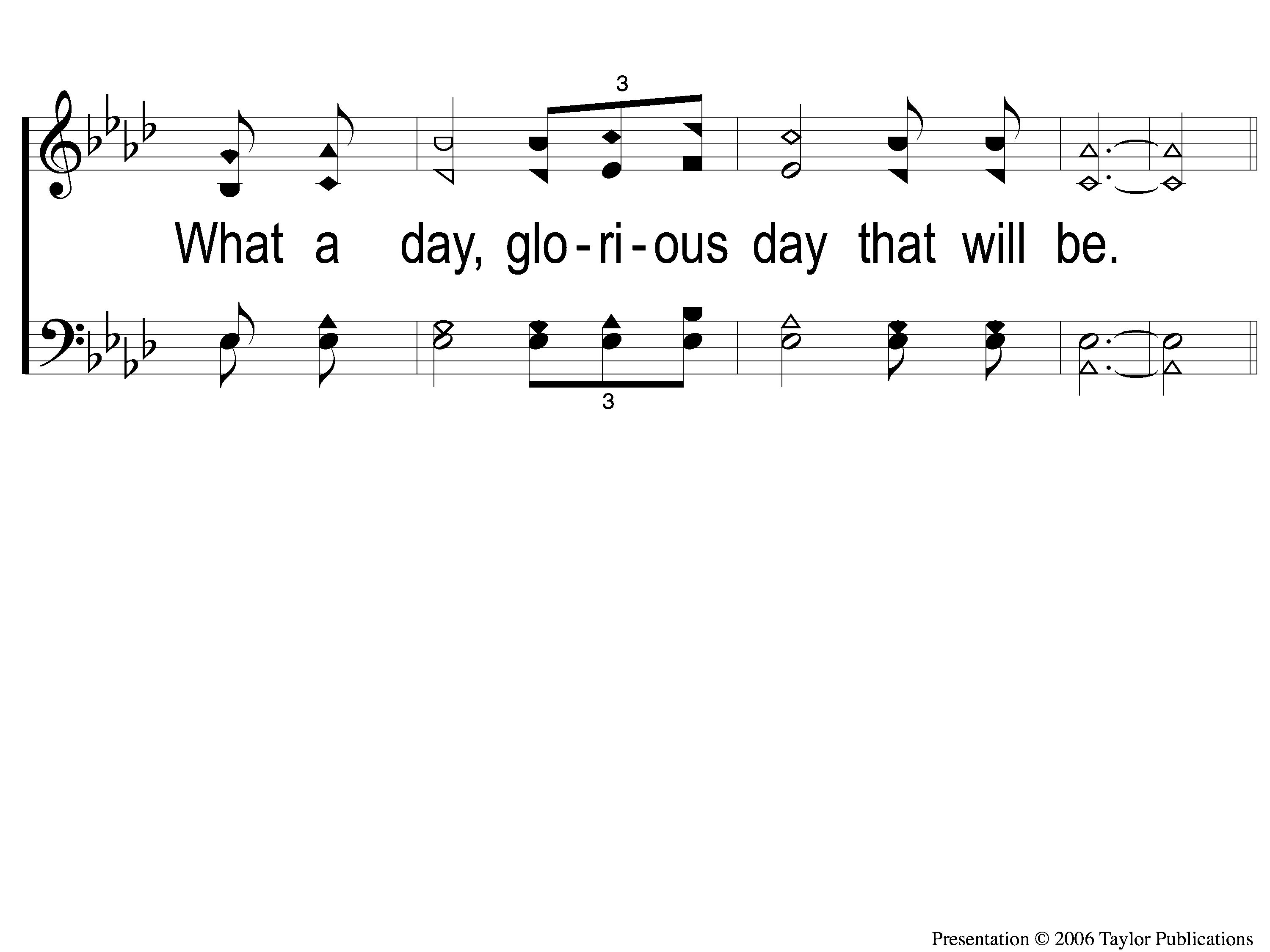 What a Day That Will Be
916
1-3 What a Day That Will Be
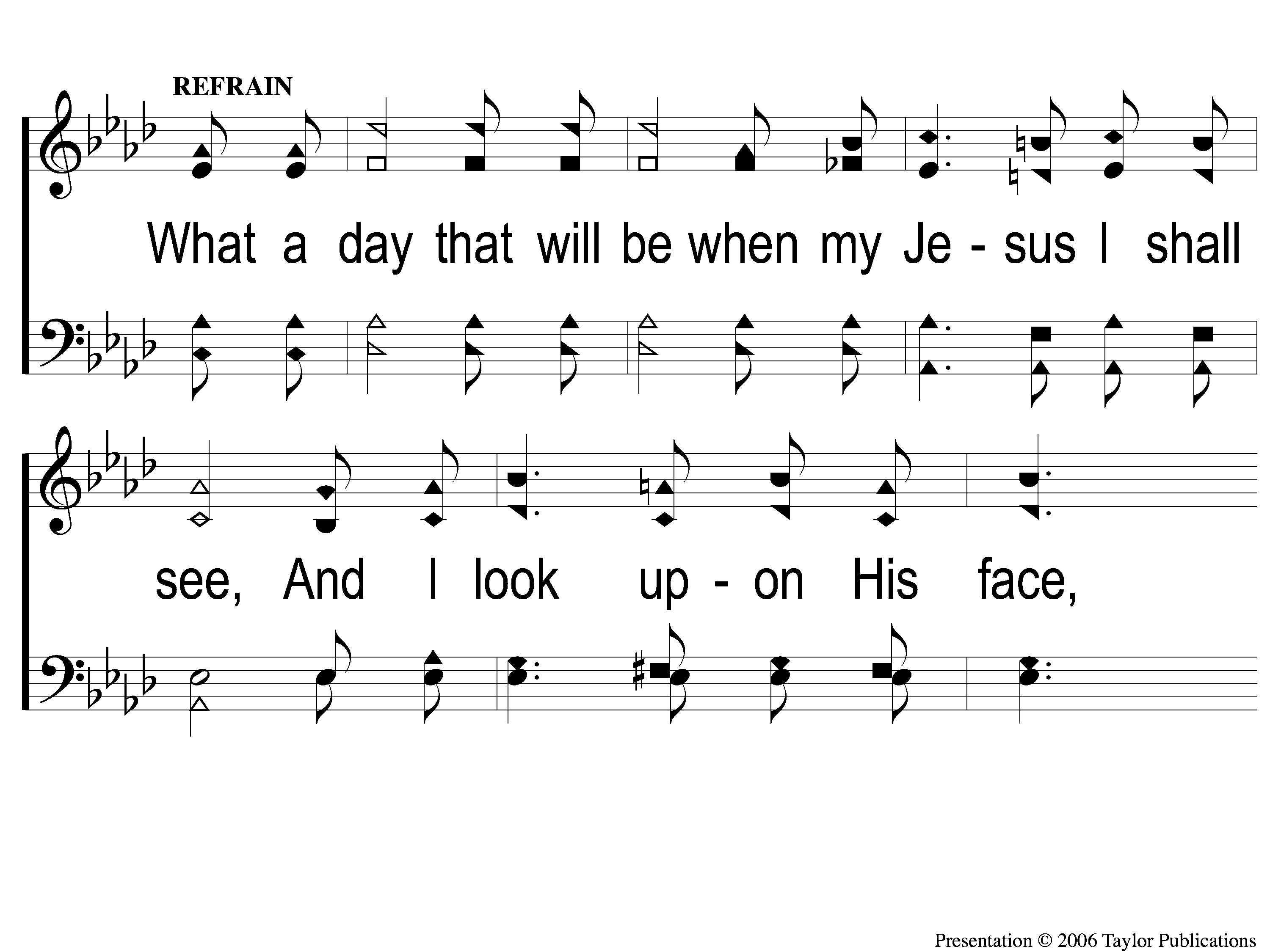 What a Day That Will Be
916
C-1 What a Day That Will Be
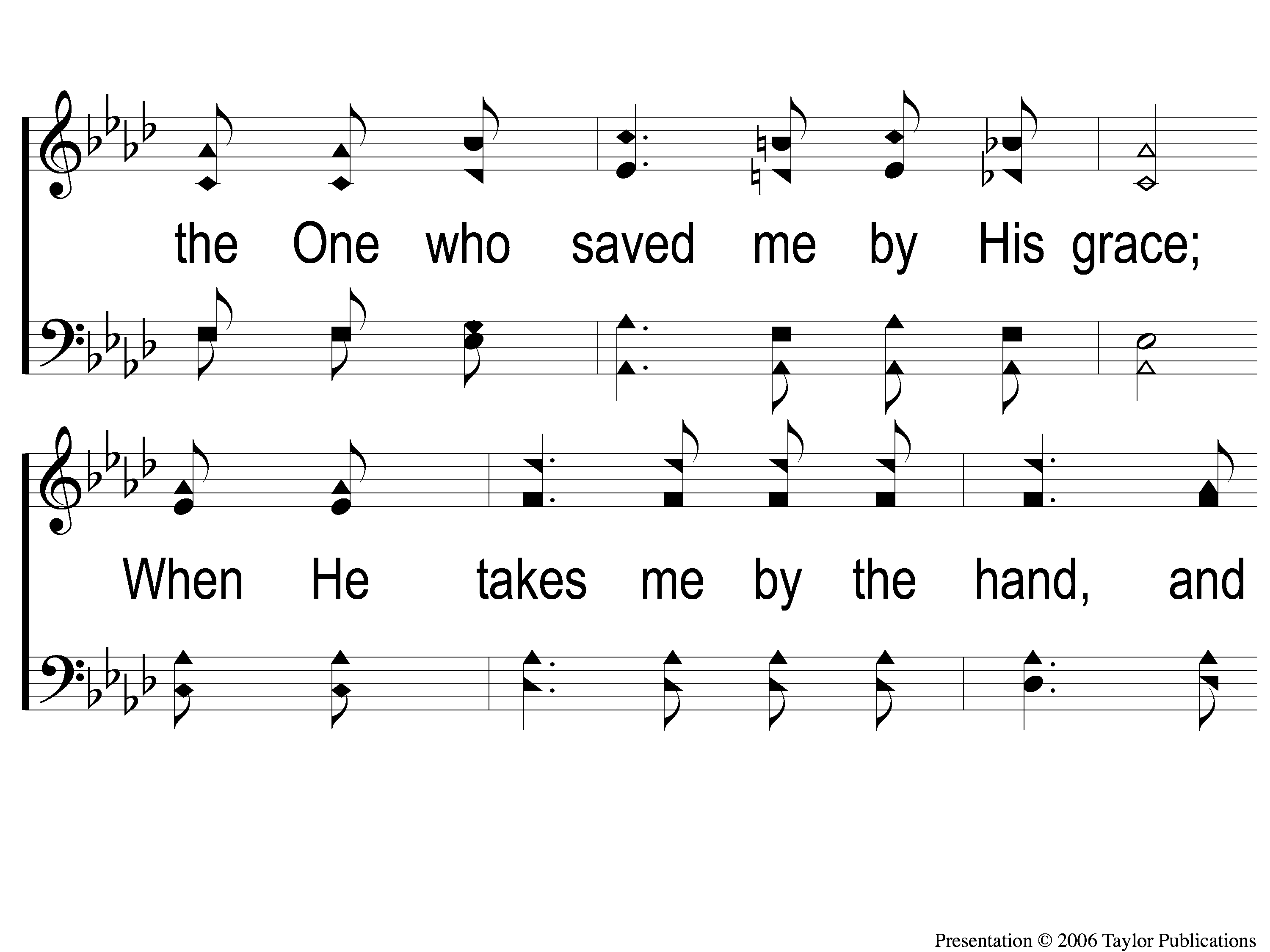 What a Day That Will Be
916
C-2 What a Day That Will Be
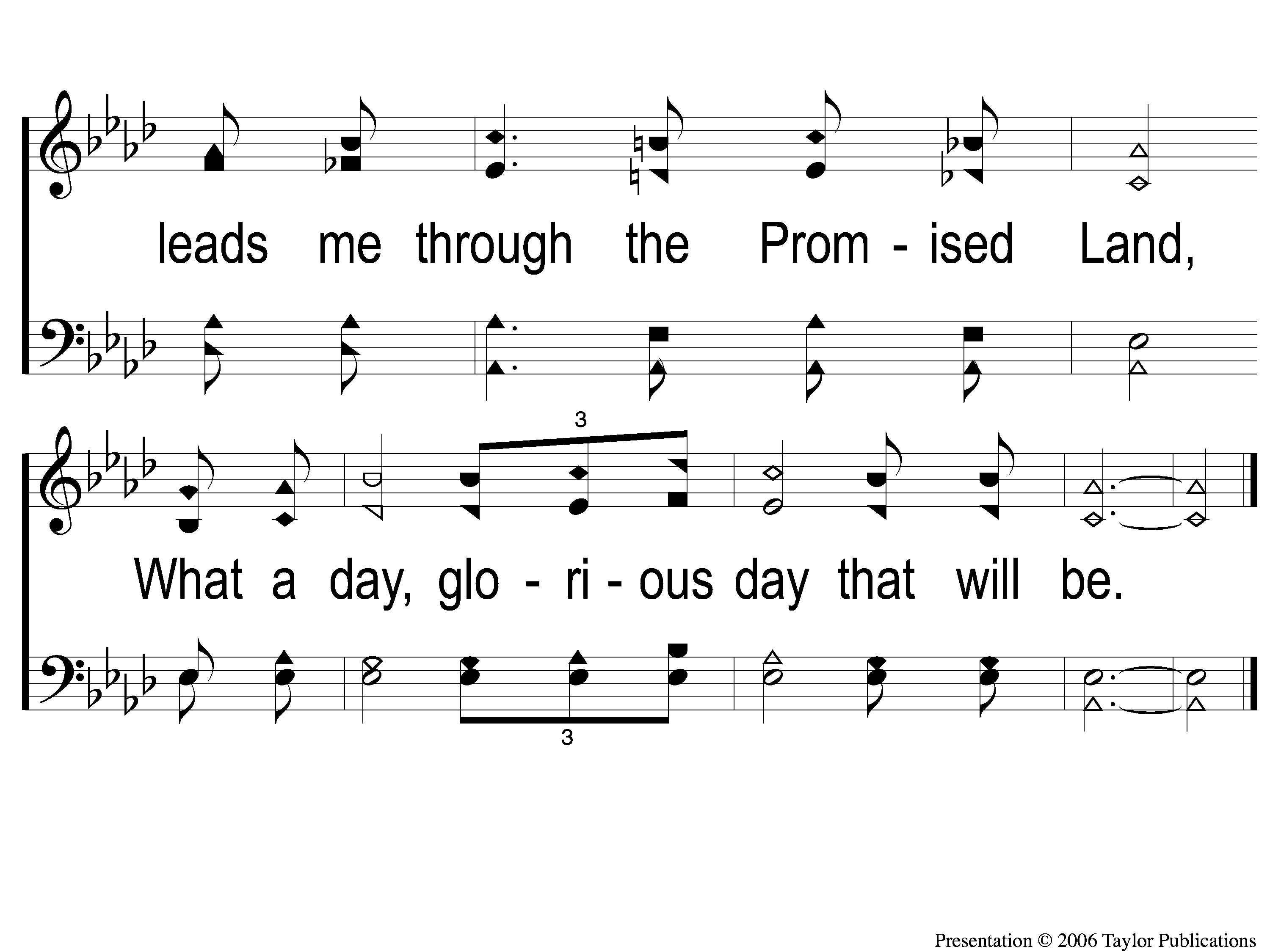 What a Day That Will Be
916
C-3 What a Day That Will Be
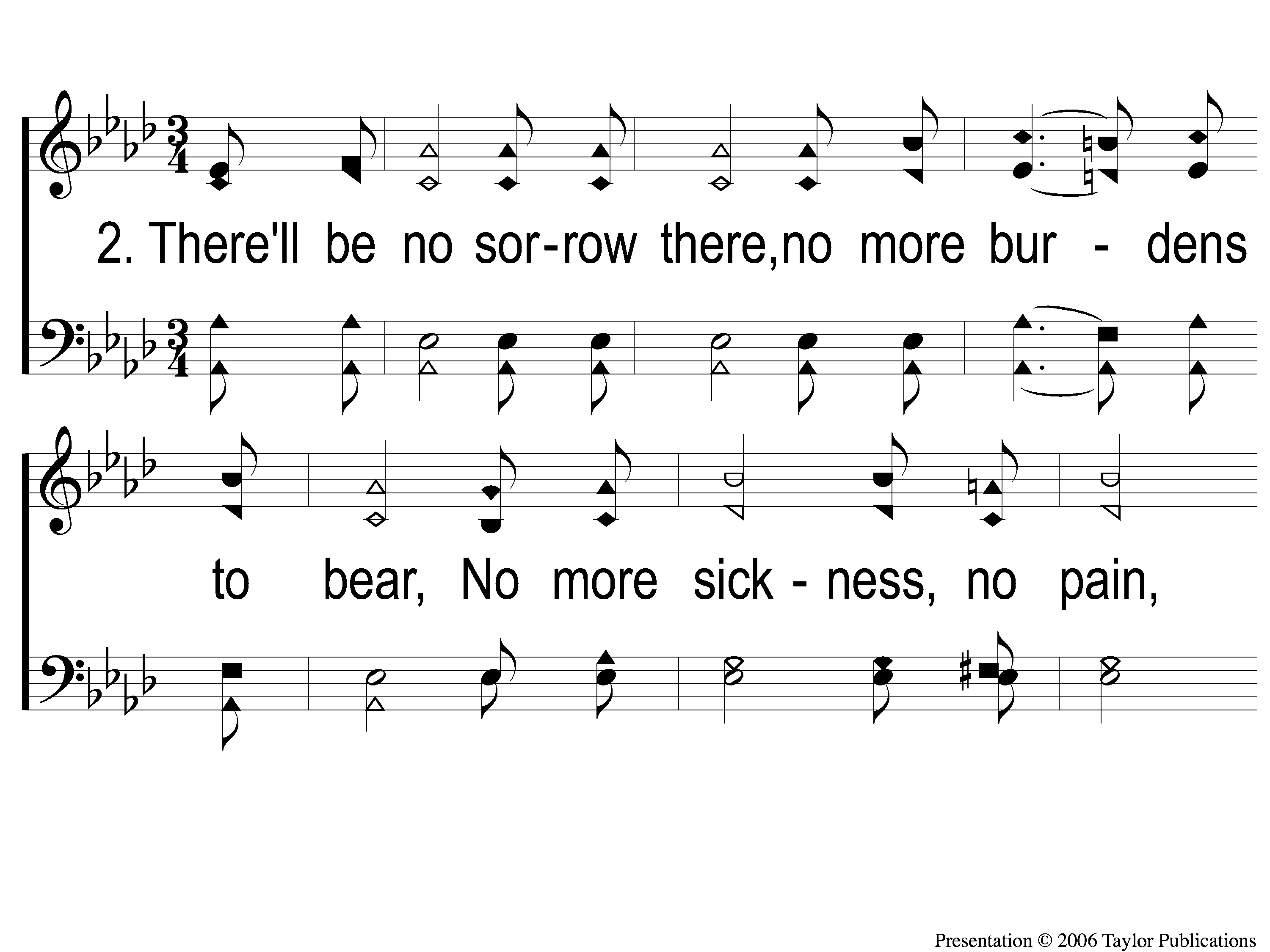 What a Day That Will Be
916
2-1 What a Day That Will Be
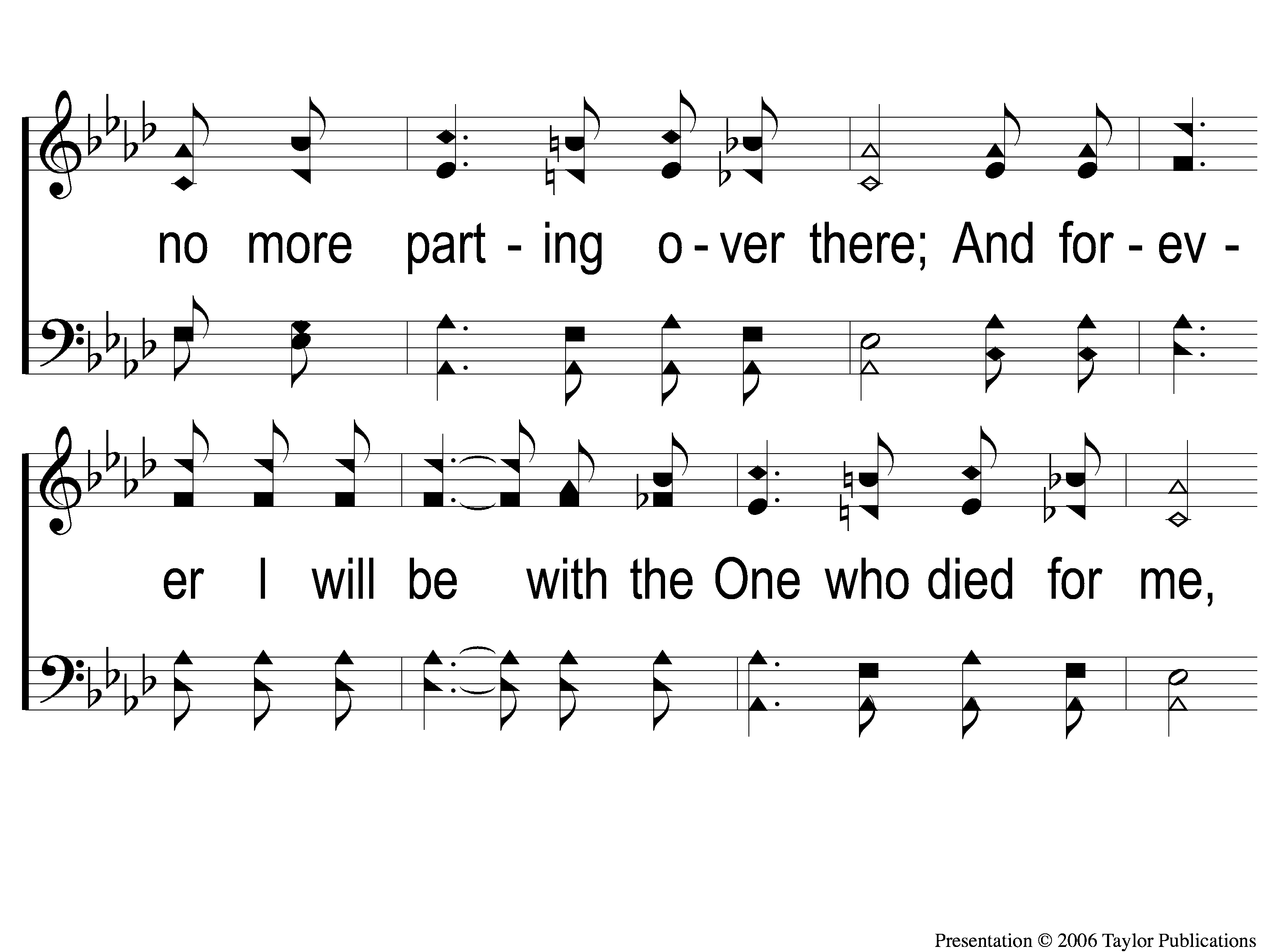 What a Day That Will Be
916
2-2 What a Day That Will Be
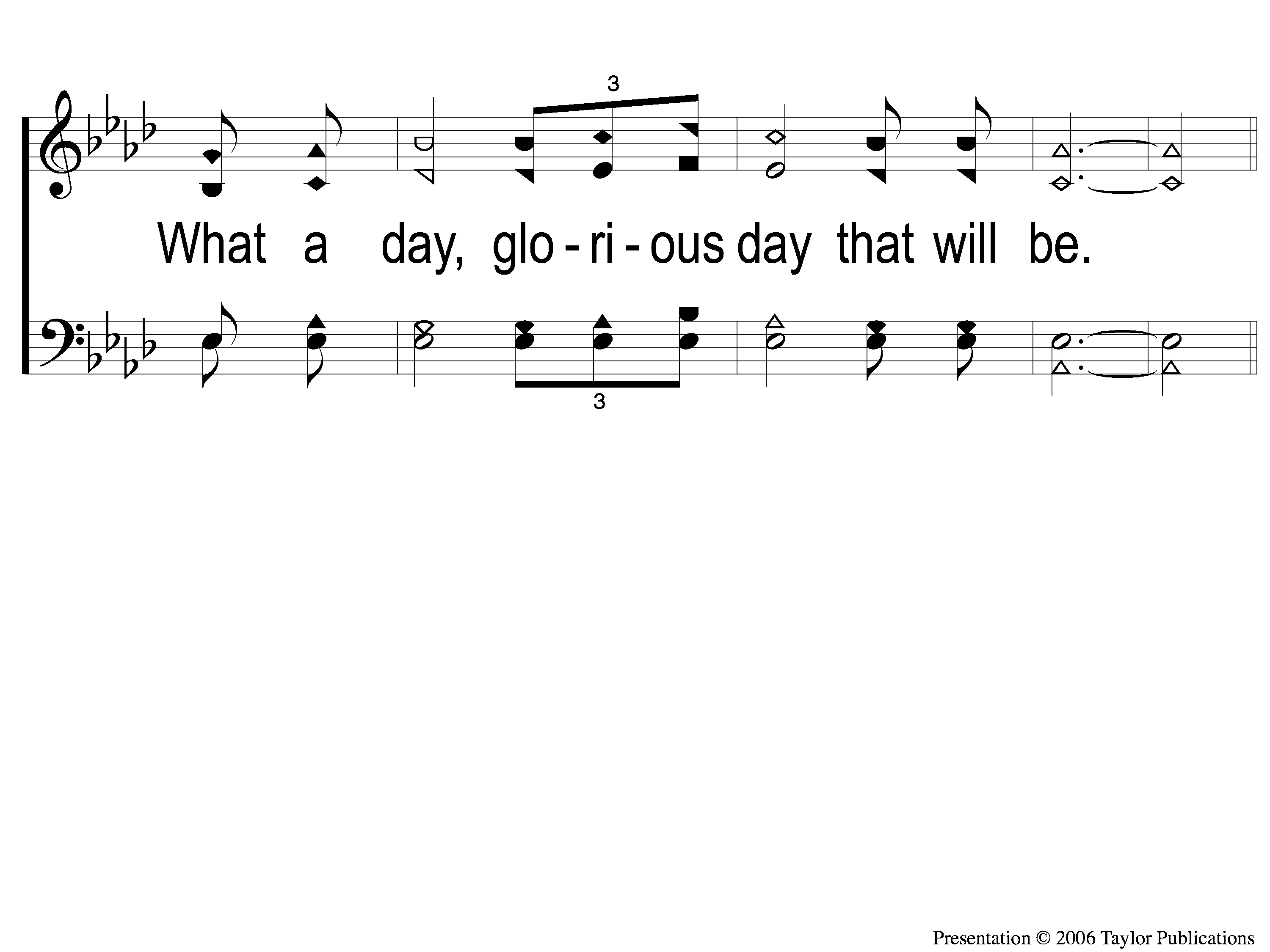 What a Day That Will Be
916
2-3 What a Day That Will Be
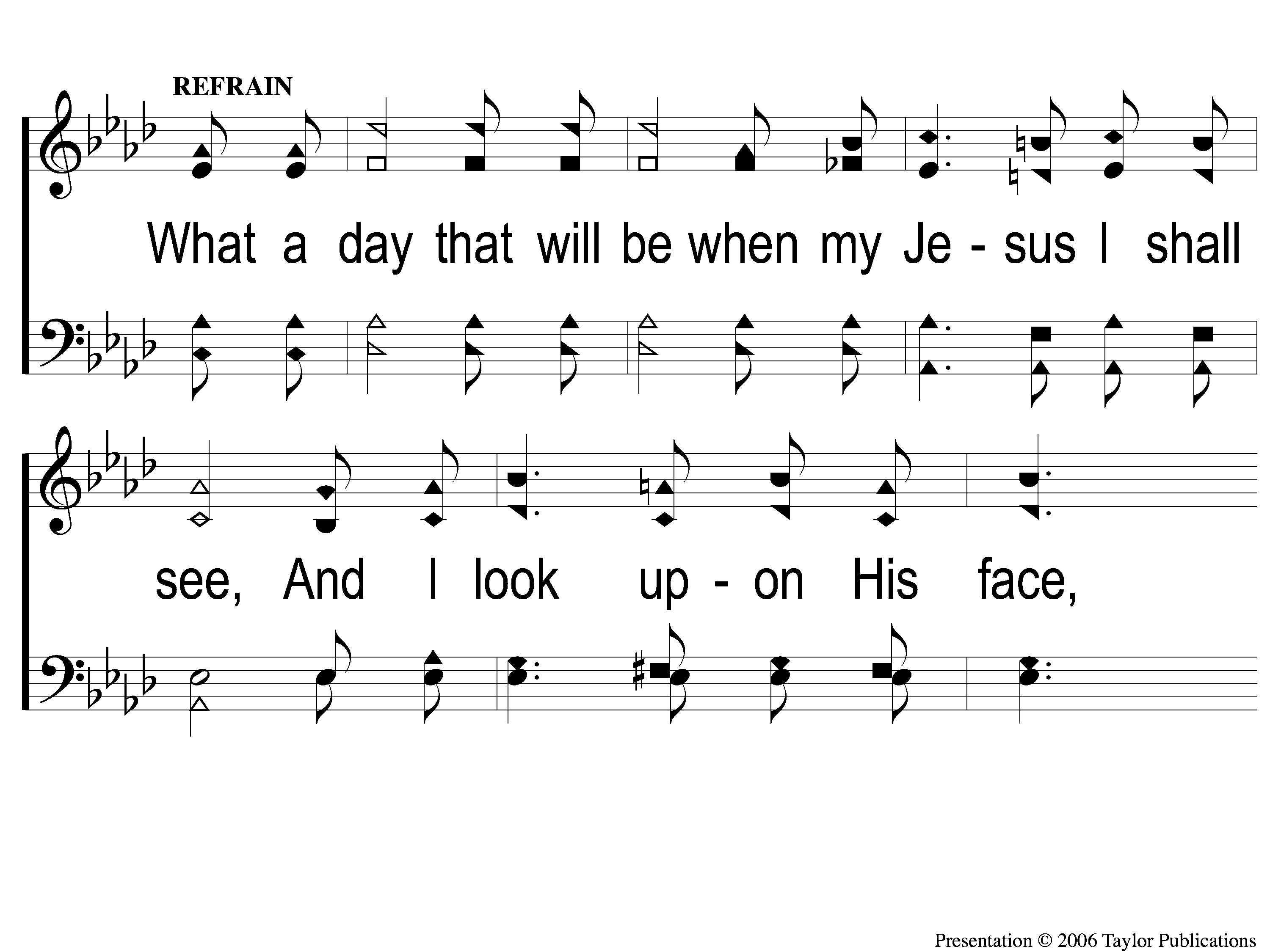 What a Day That Will Be
916
C-1 What a Day That Will Be
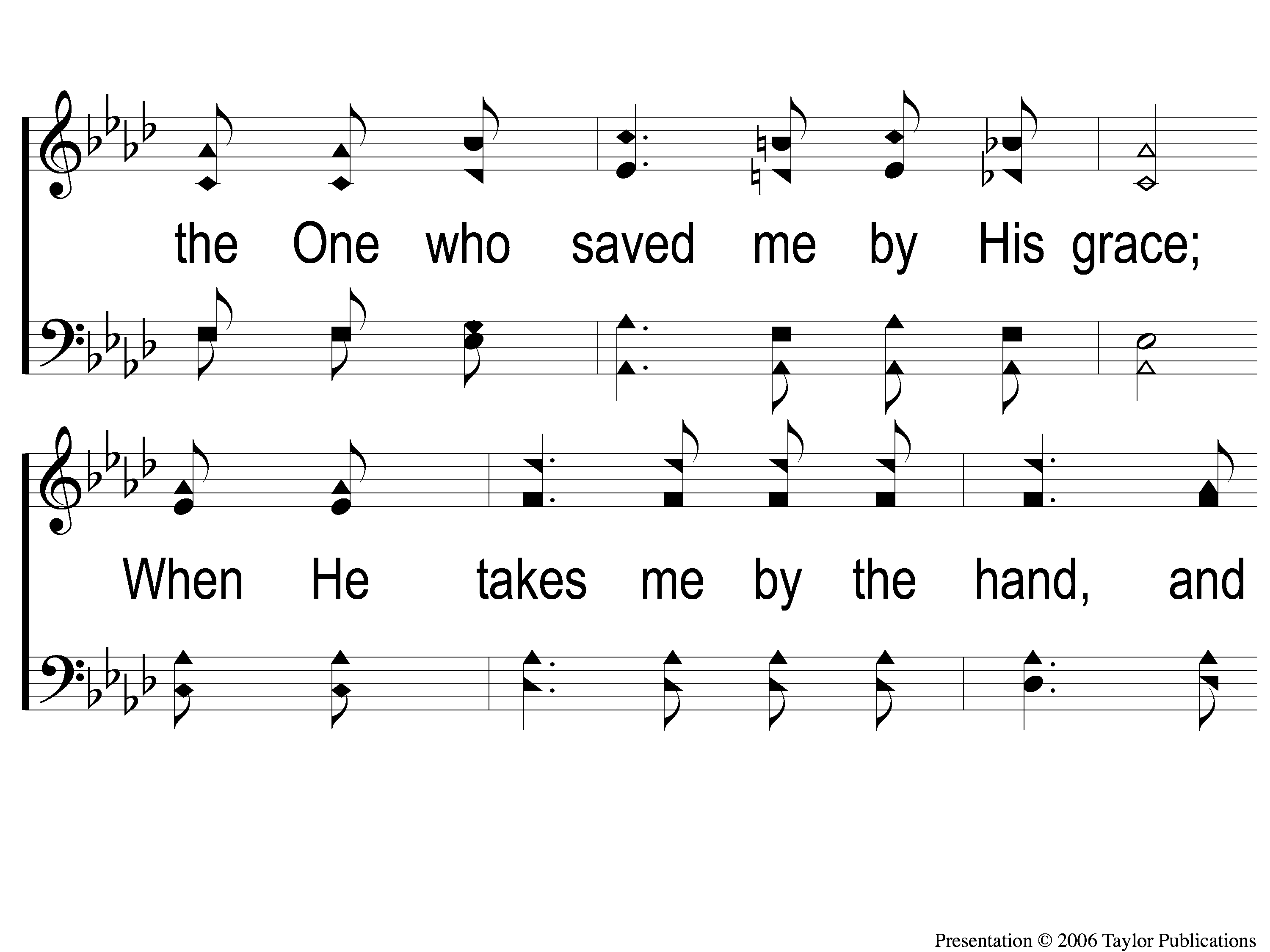 What a Day That Will Be
916
C-2 What a Day That Will Be
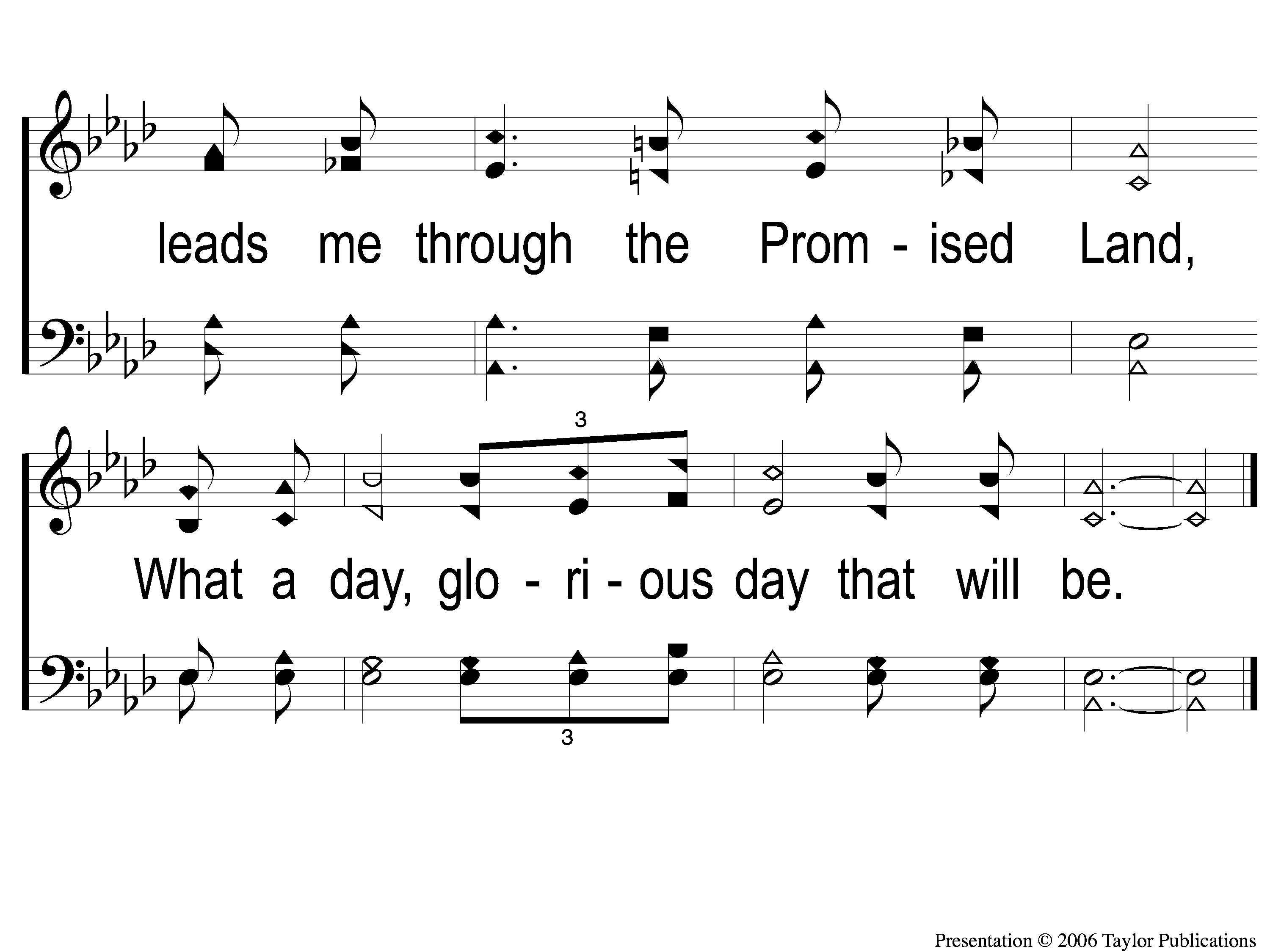 What a Day That Will Be
916
C-3 What a Day That Will Be
JOIN US
TONIGHT@ 6:00 pm
HOPE TO SEE YOU THERE!